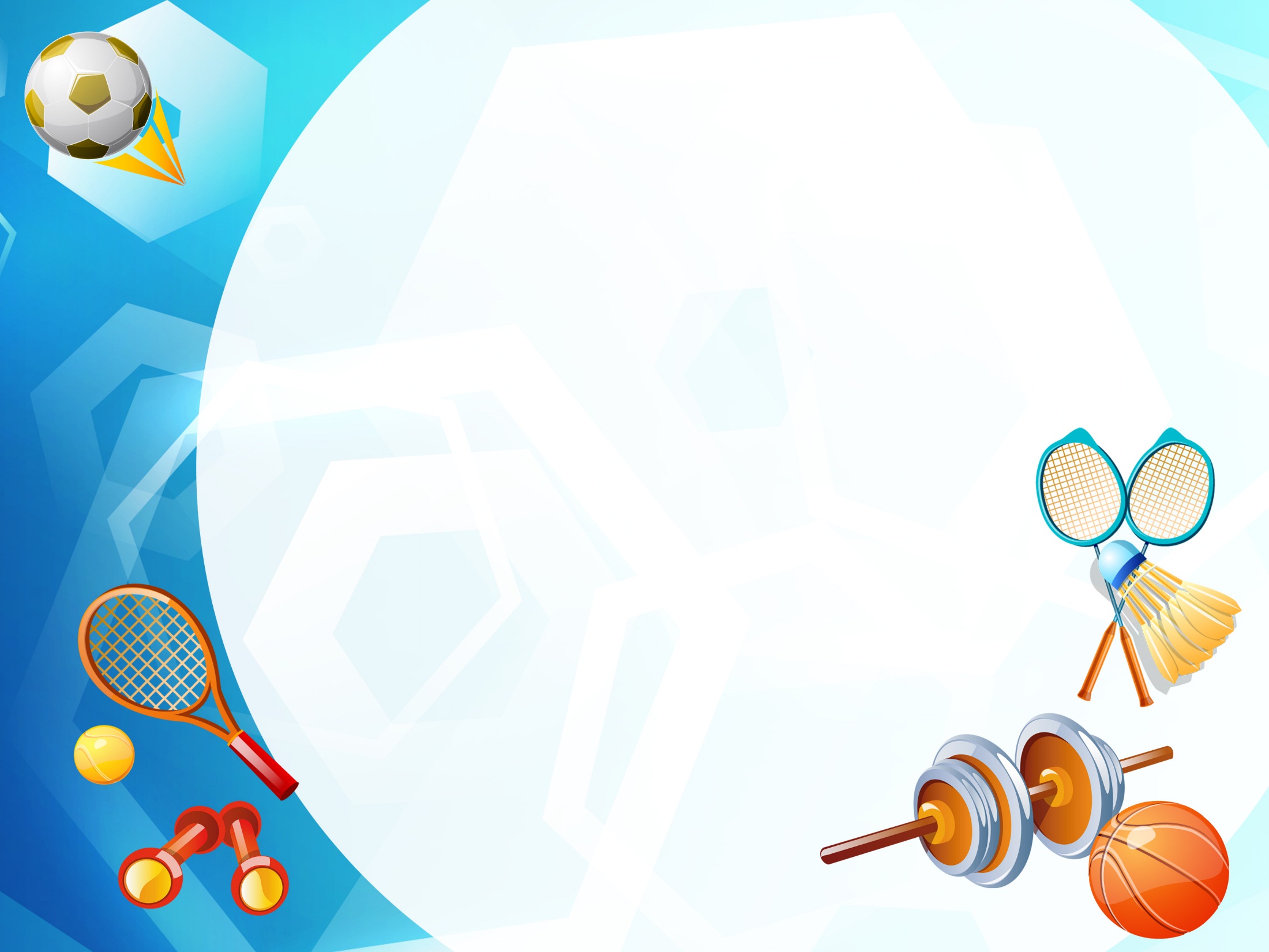 Открытый IV дистанционный конкурс
«Моя презентация»
Направление:   «интеллектуальное воспитание»
Интерактивная игра 
для юных спортсменов
Презентацию подготовил: 
                 Ганзюк Евгений Иванович
         инструктор по физической культуре
               МБДОУ «ЦРРДС» г.Усинска

                                   2017 год
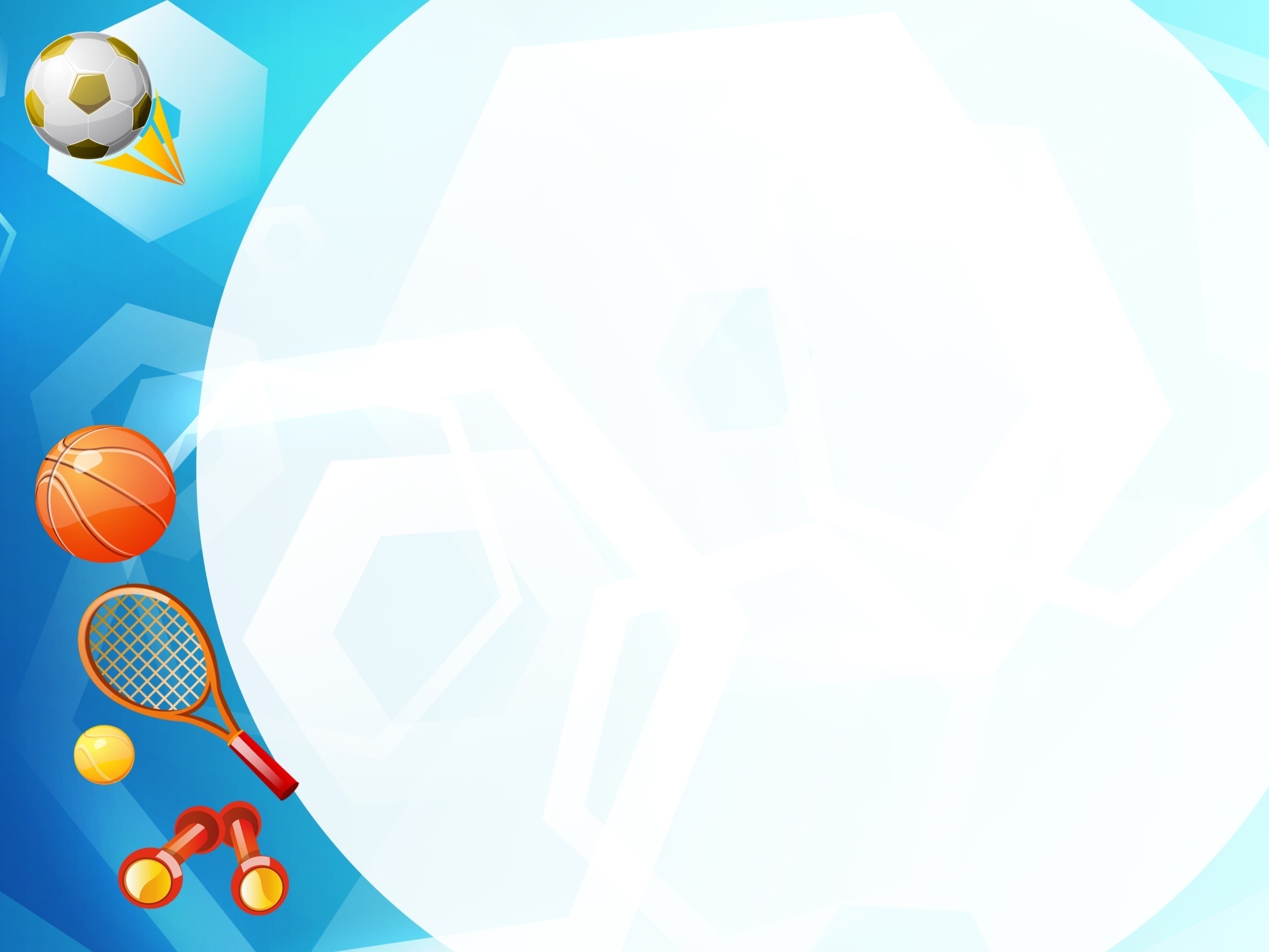 Возрастная категория:  дети  среднего и старшего дошкольного   
                                                 возрастов
Презентация заинтересует:  инструкторов по физической  культуре в ДОУ, воспитателей, родителей 
Рекомендации по работе с презентацией:
после открытия презентации  настроить демонстрацию презентации (клавиши  «Показ слайдов», «С начала») ;
переход на следующий слайд происходит «По щелчку» (клавиша Enter) или с помощью кнопки          ;
слайд № 3 – содержание, при помощи гиперактивных ссылок или кнопки            осуществляется переход к играм;

слайды № 4 - 16  –  задания, которые выполняет ребёнок;
кнопкой            –  осуществляется переход на следующее задание;

кнопкой           –  осуществляется переход на слад № 3 – содержание;

кнопкой            – переход на последний показанный слайд.
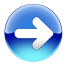 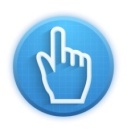 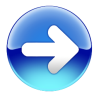 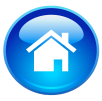 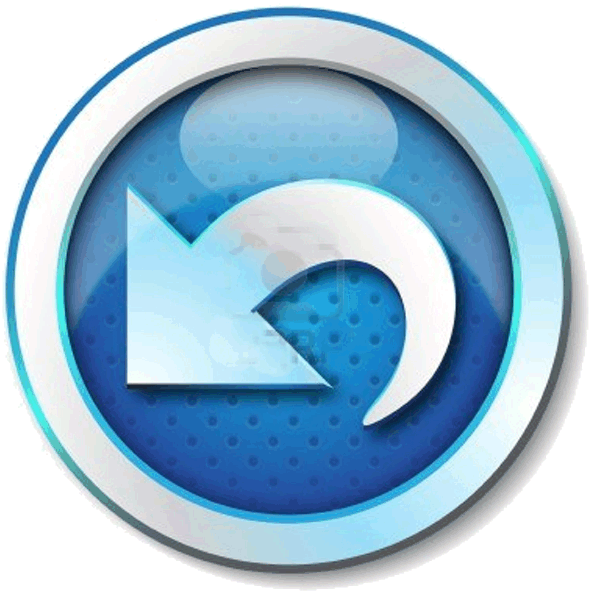 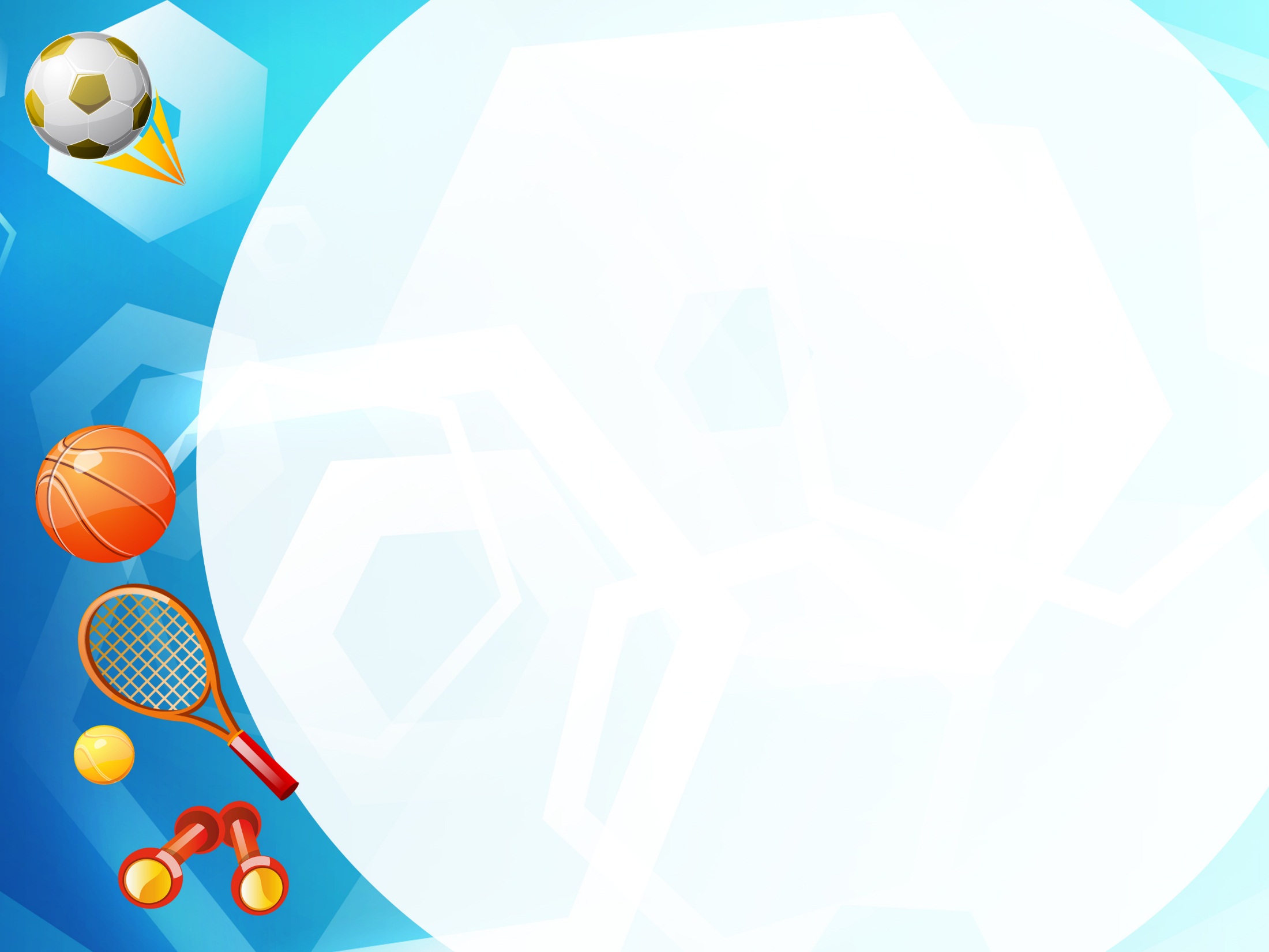 Интерактивная игра 
для юных спортсменов
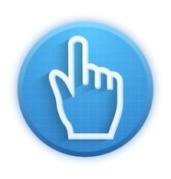 Узнай о спортсменах больше

Узнай спортсмена по силуэту

Узнай, какой спортивный инвентарь необходим спортсменам
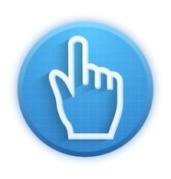 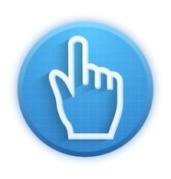 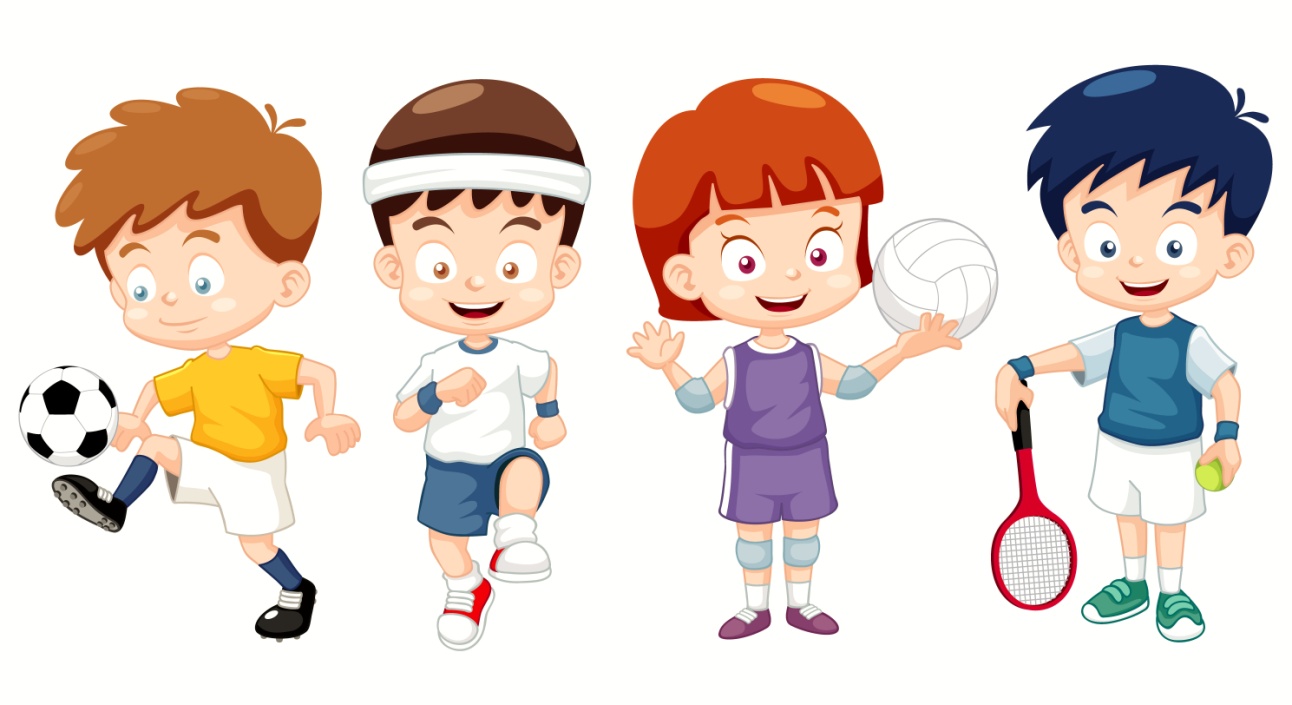 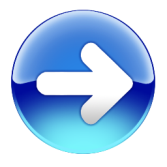 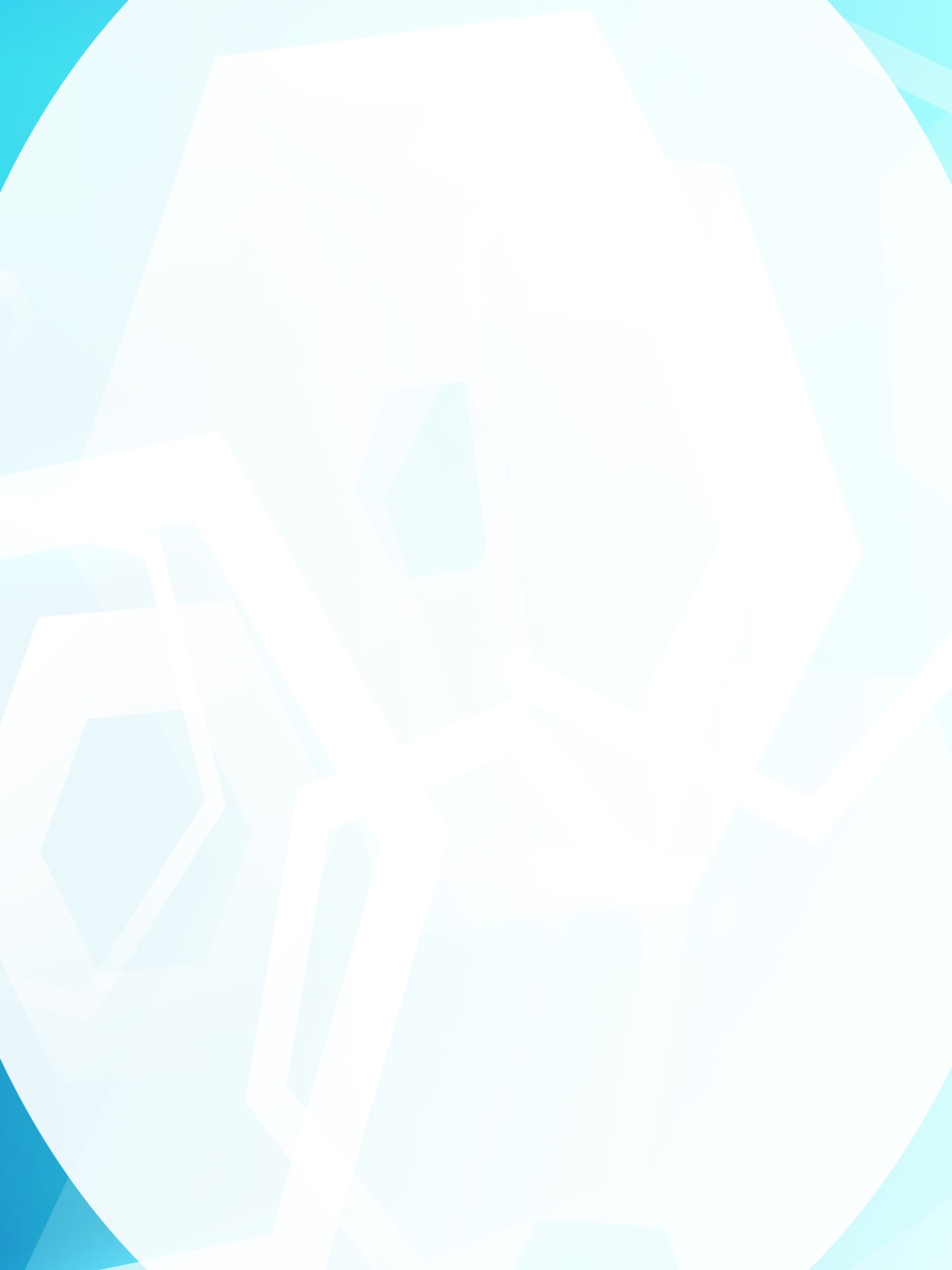 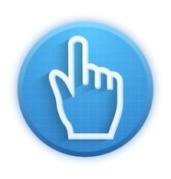 Кликни по изображению спортсмена, и ты узнаешь кто это!
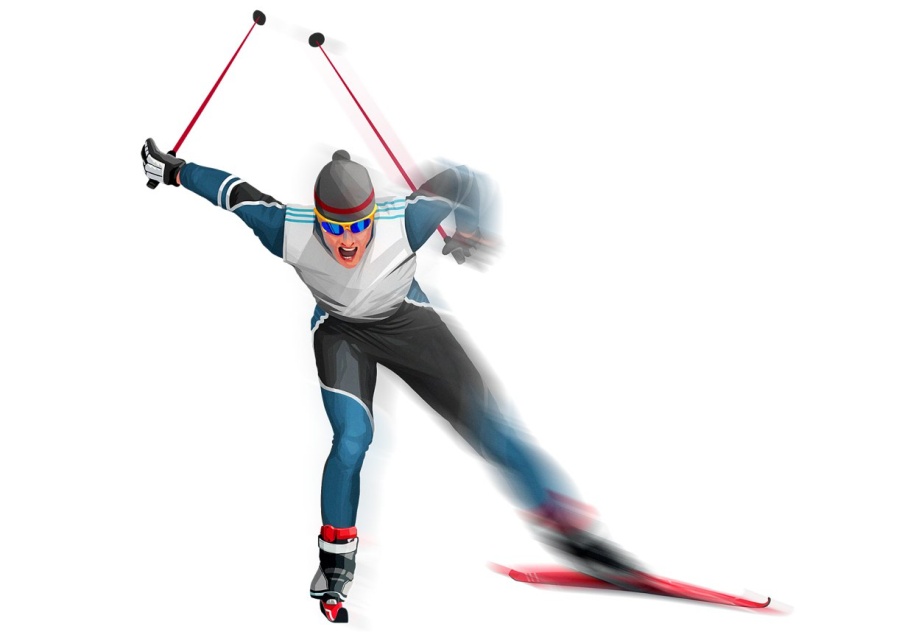 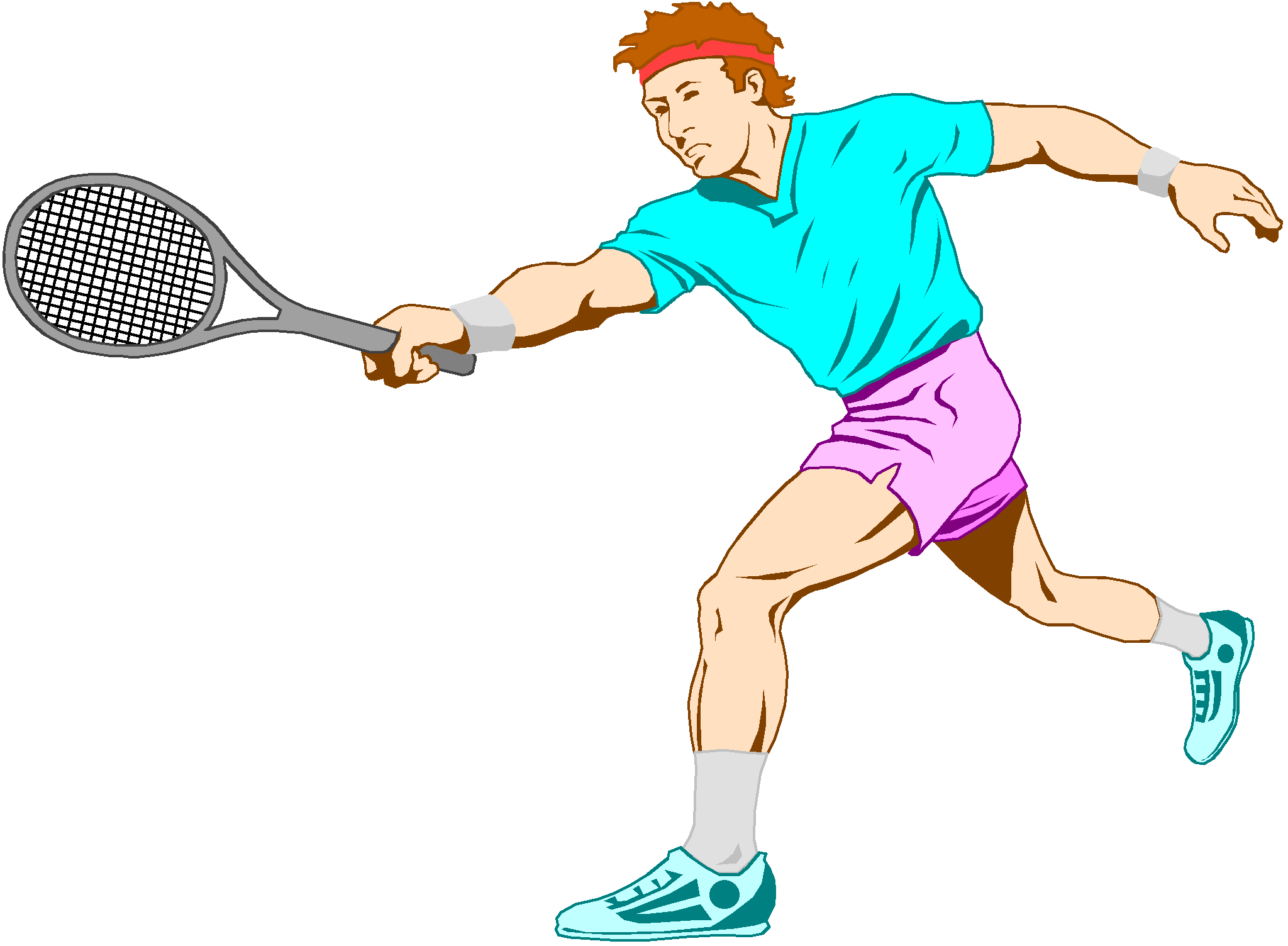 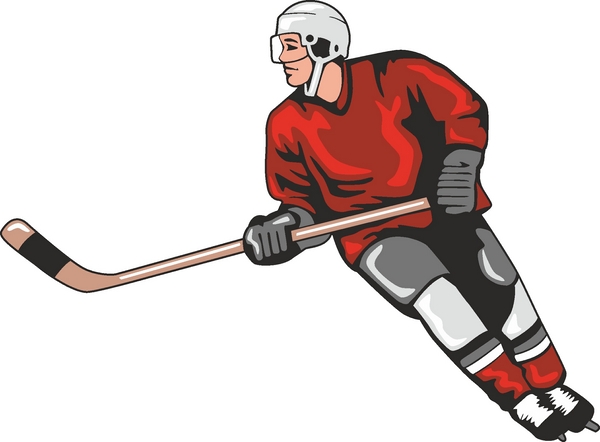 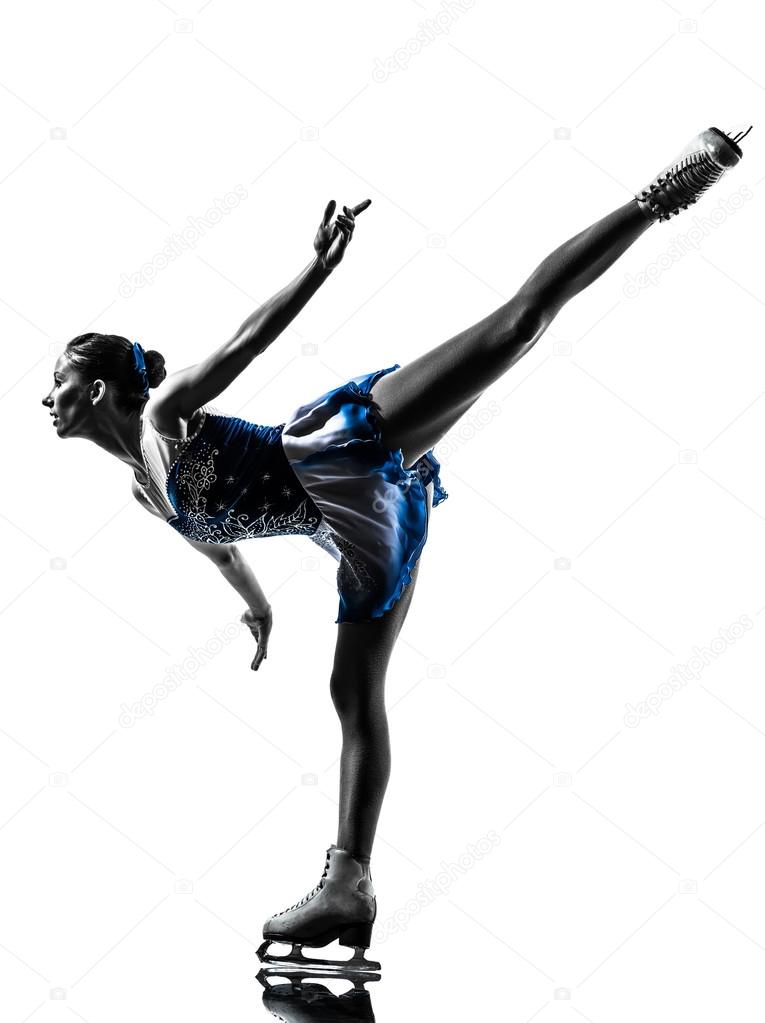 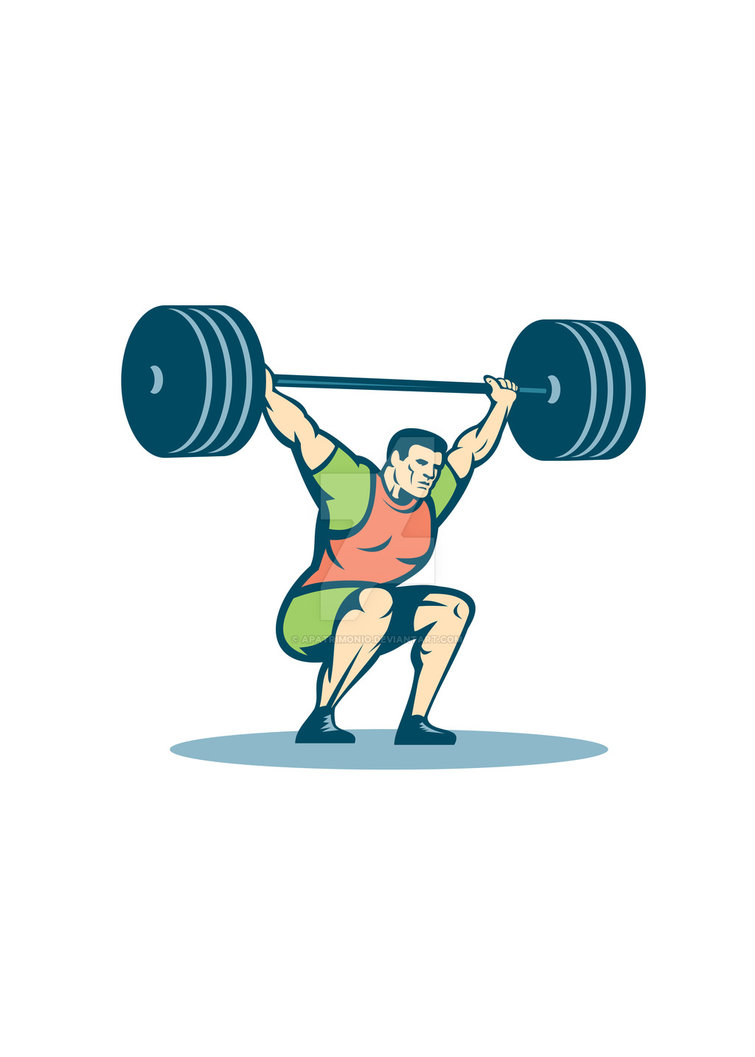 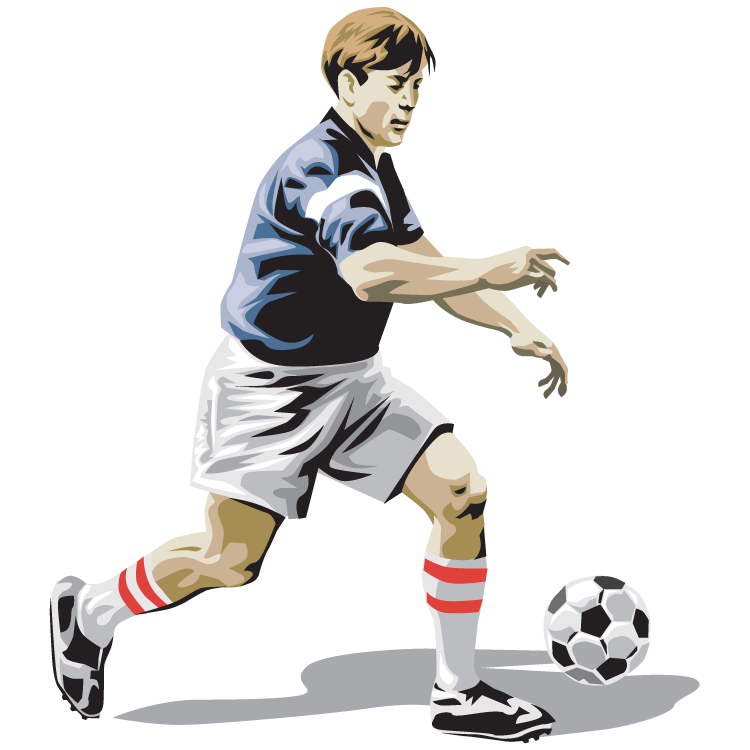 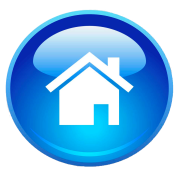 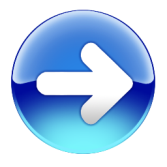 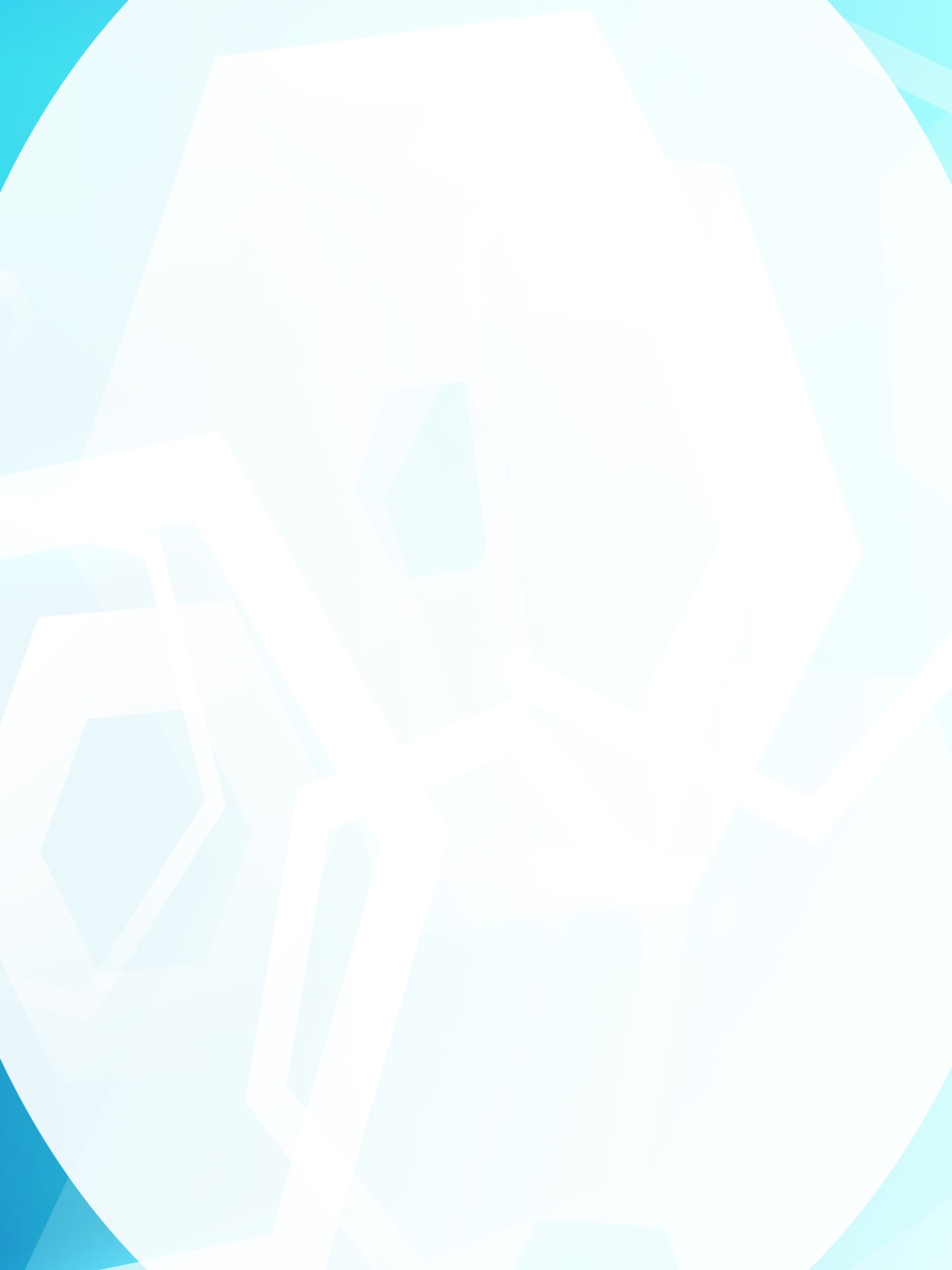 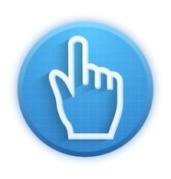 Найди штангиста и кликни по  изображению!
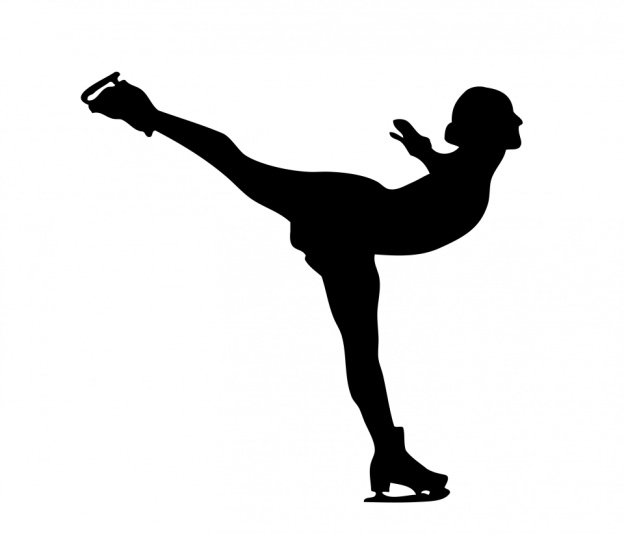 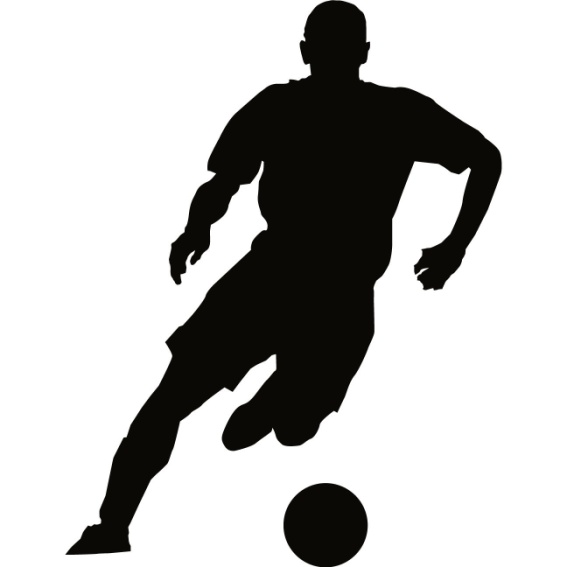 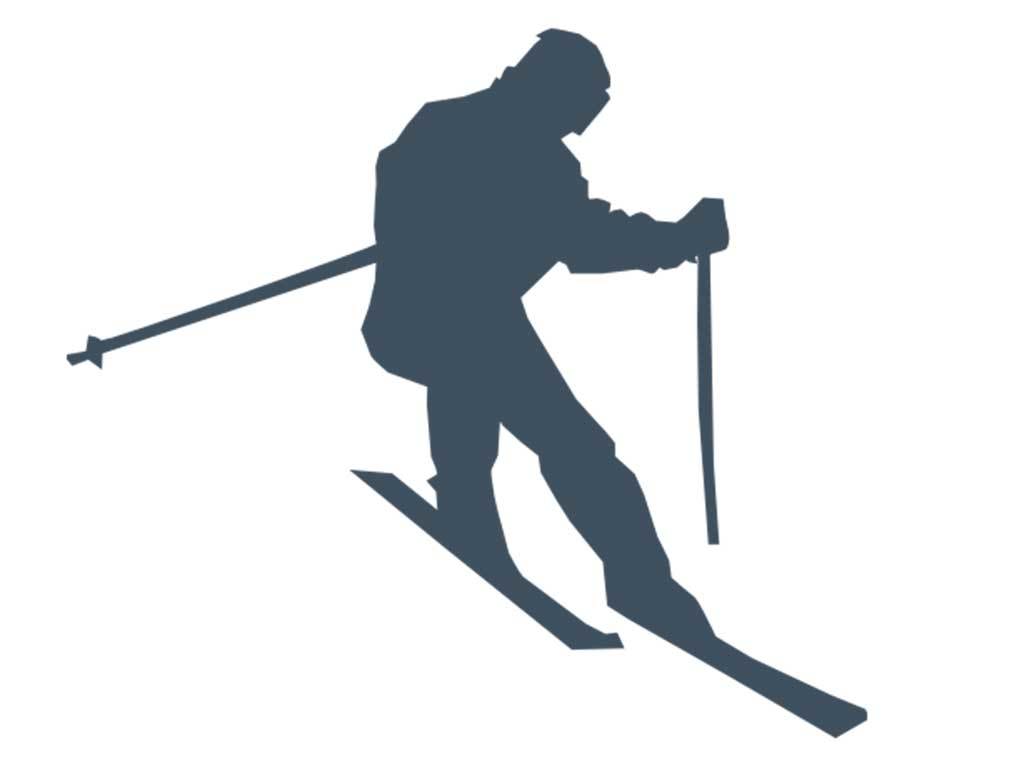 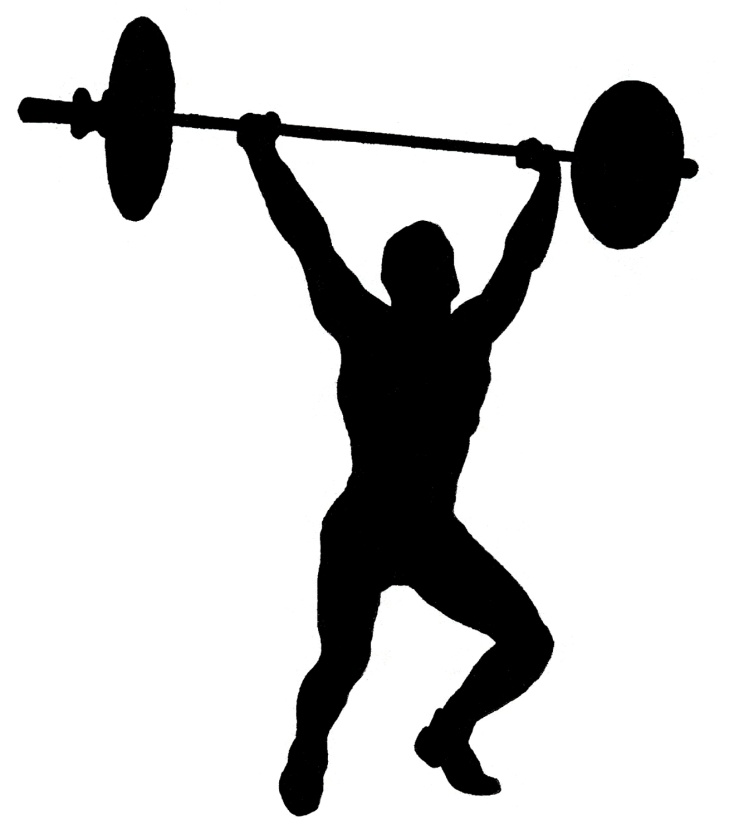 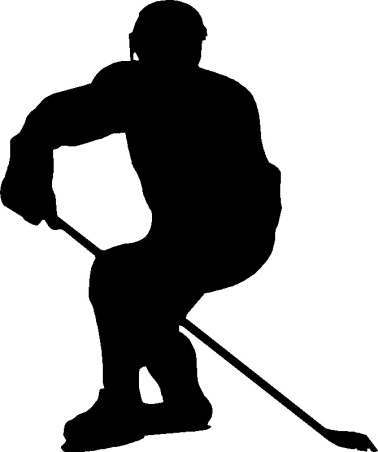 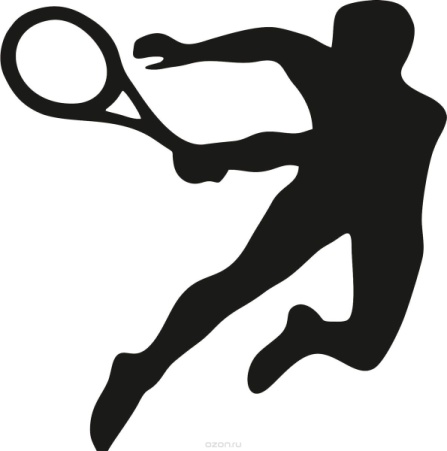 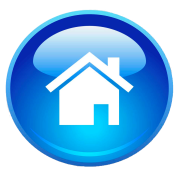 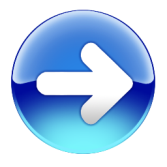 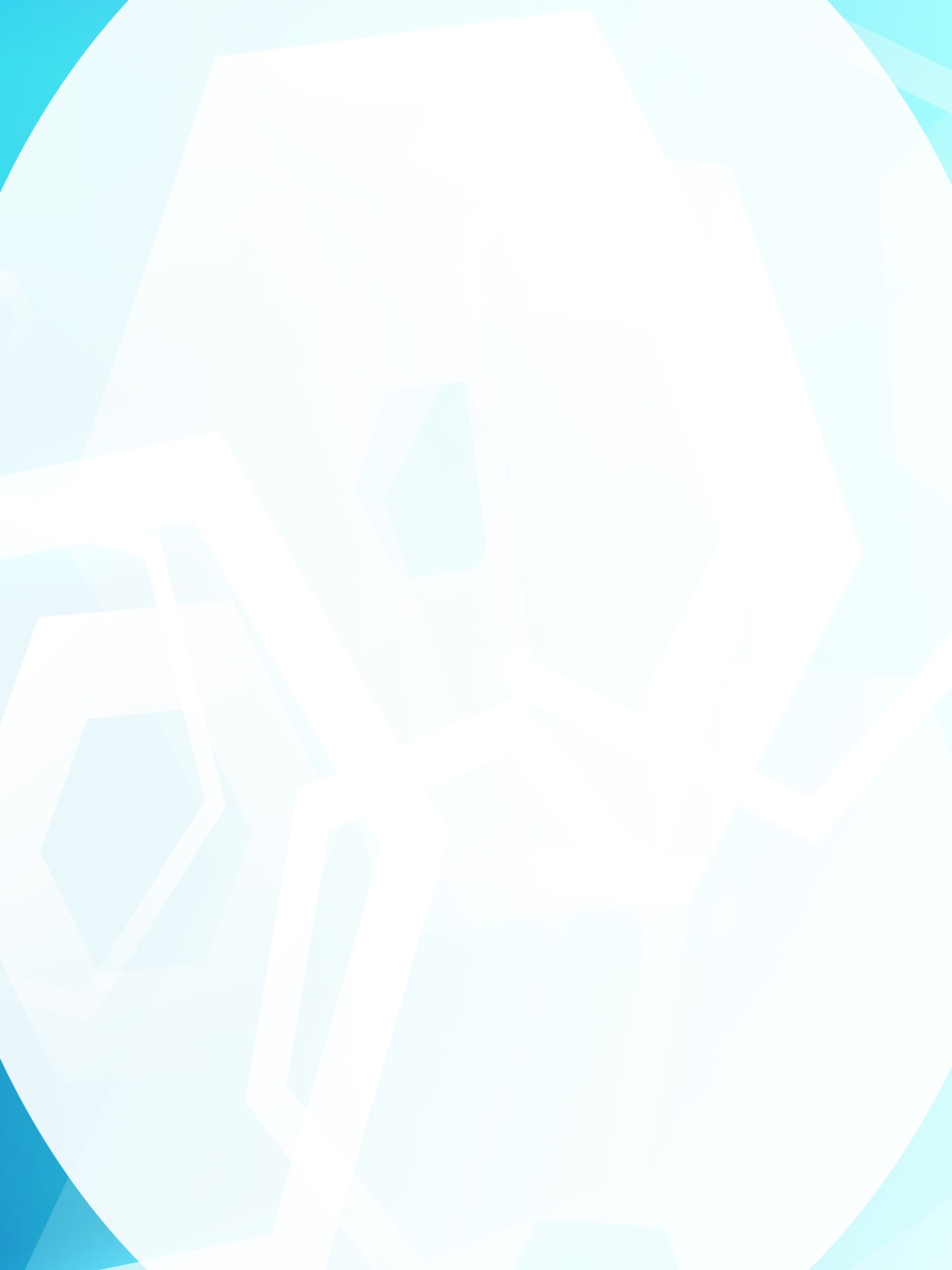 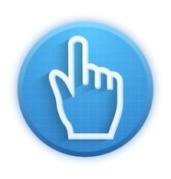 Найди лыжника и кликни по  изображению!
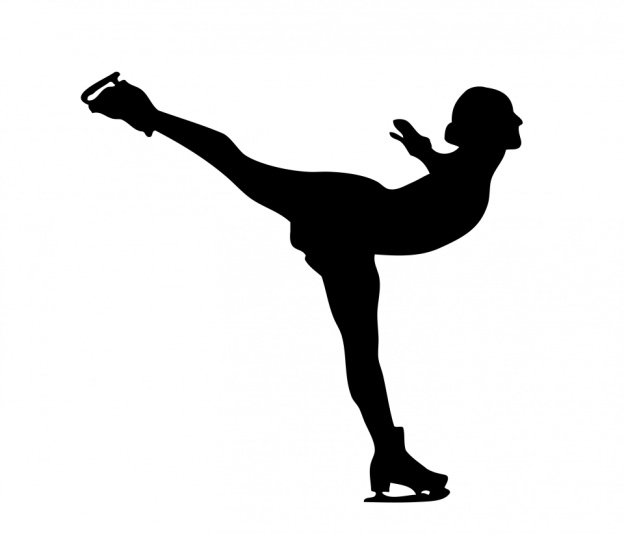 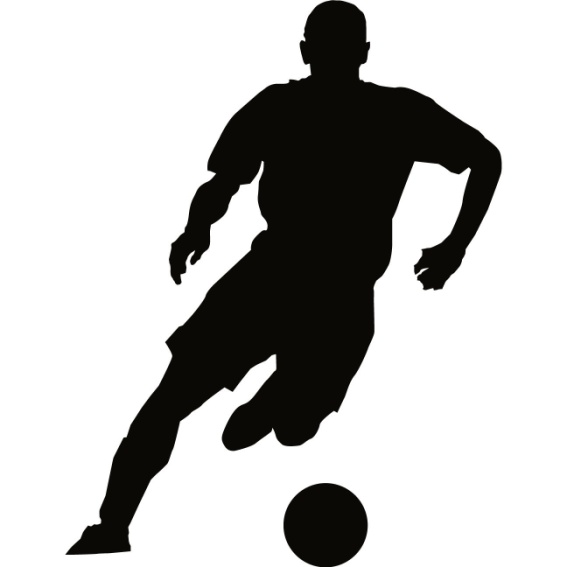 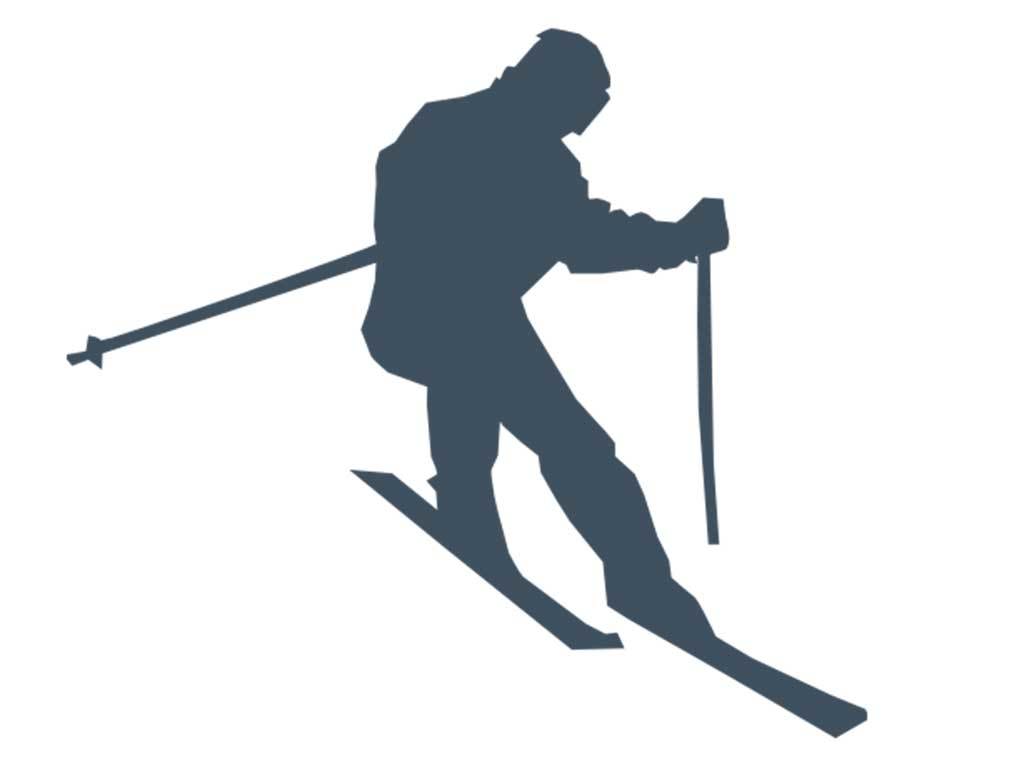 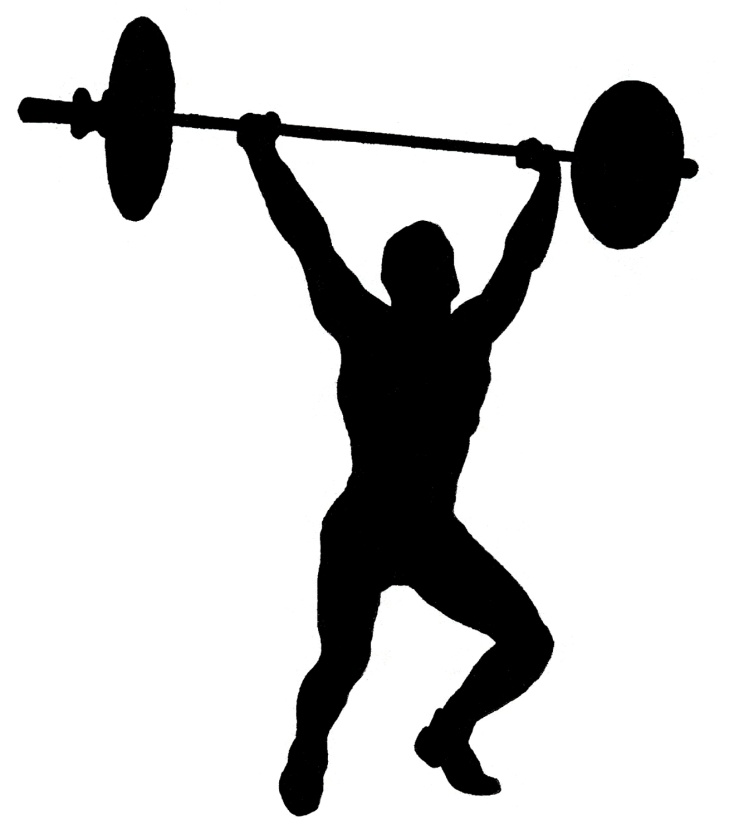 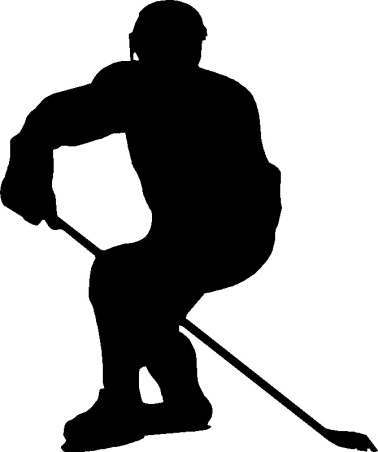 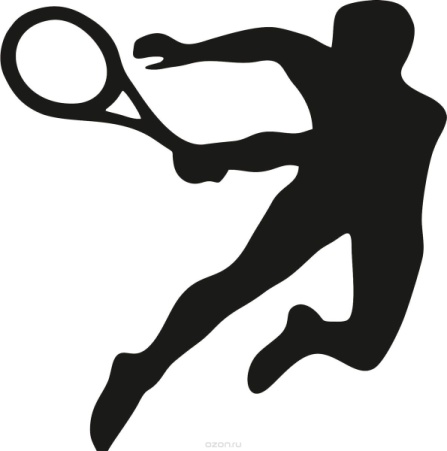 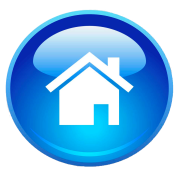 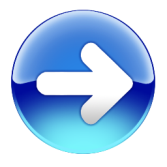 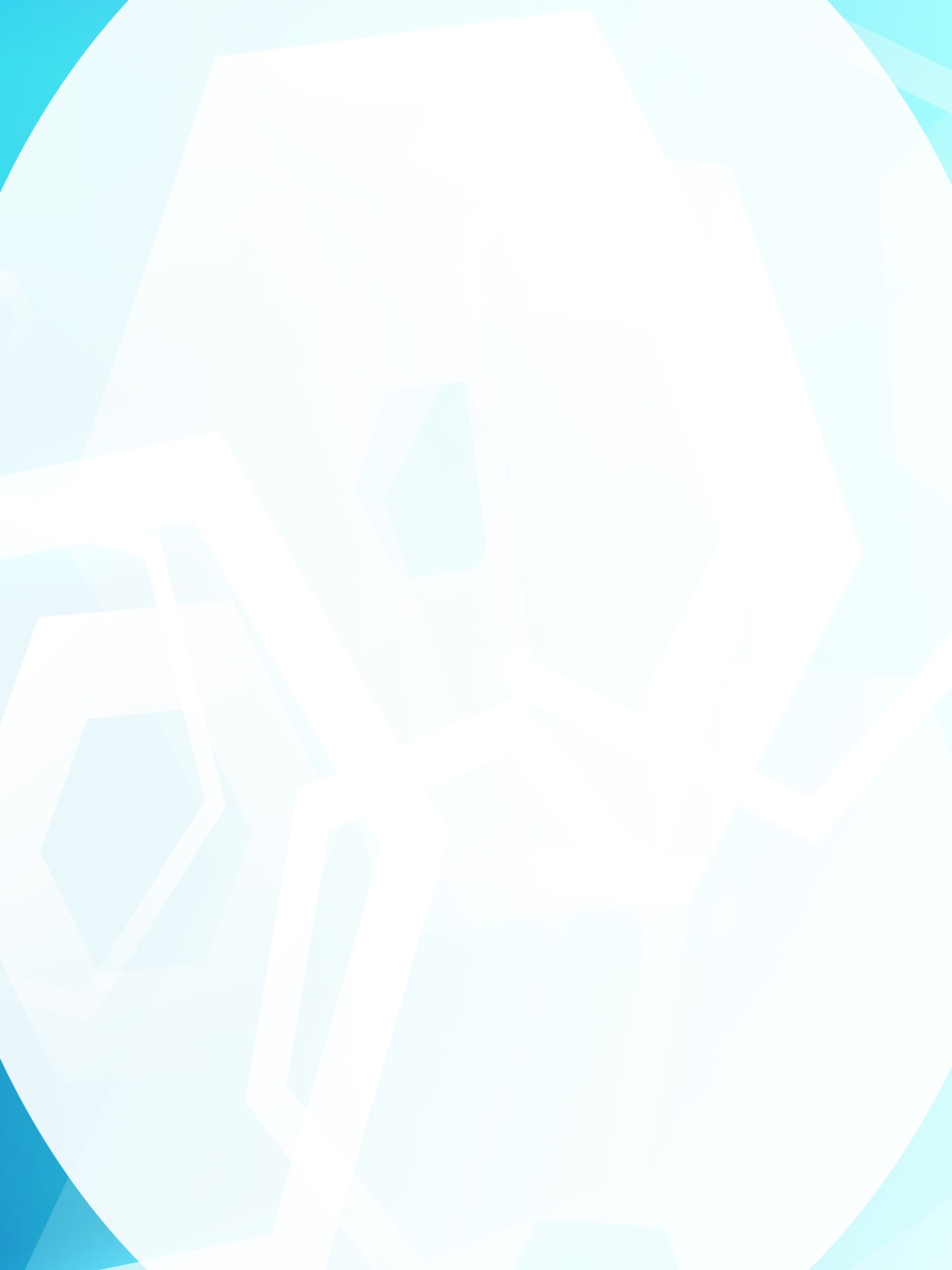 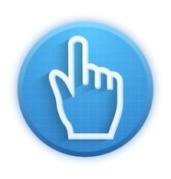 Найди футболиста и кликни по  изображению!
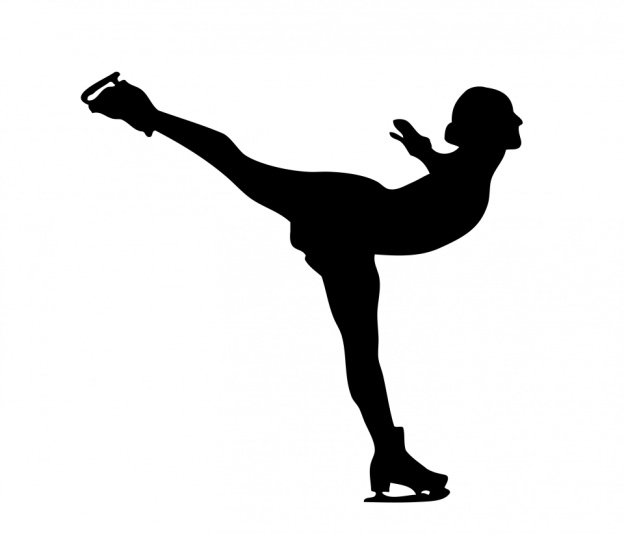 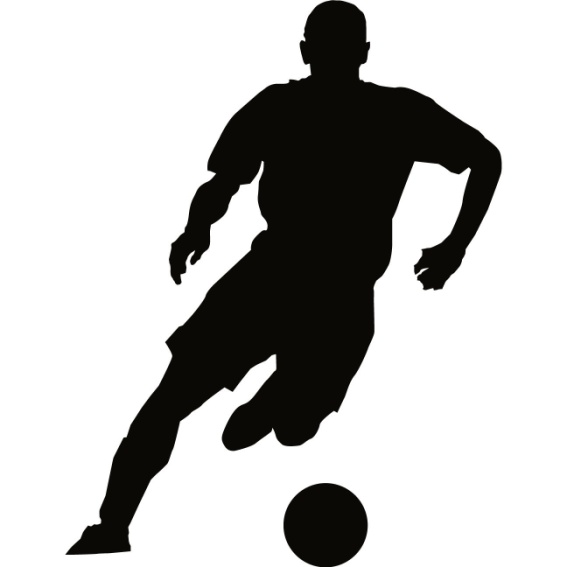 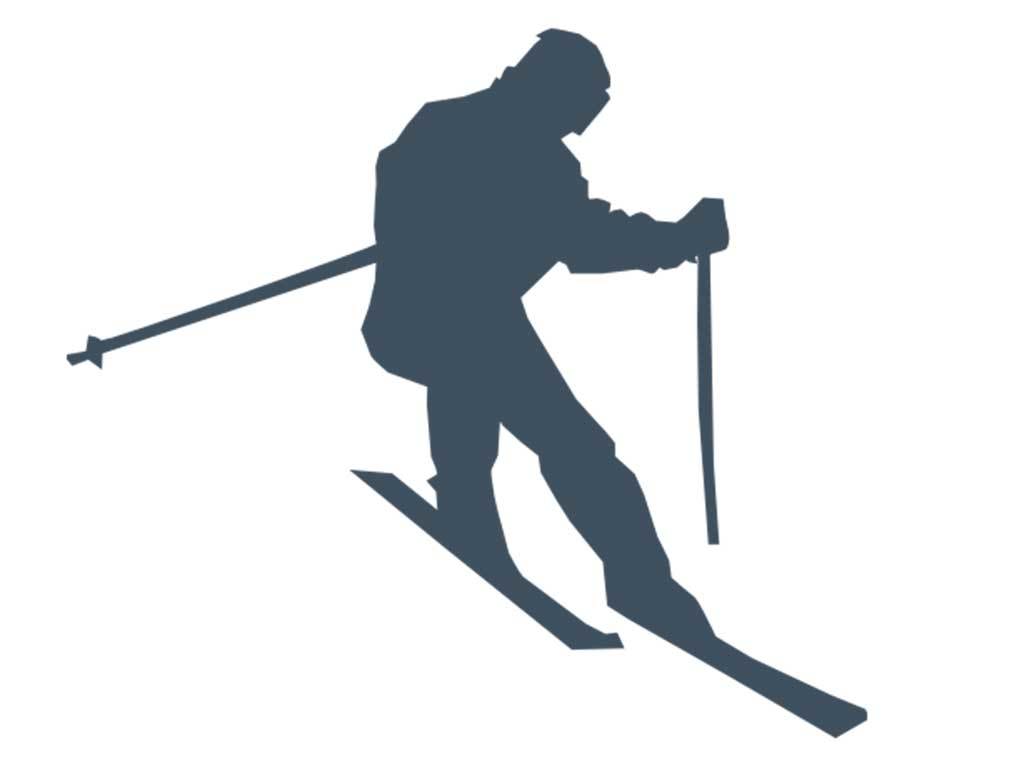 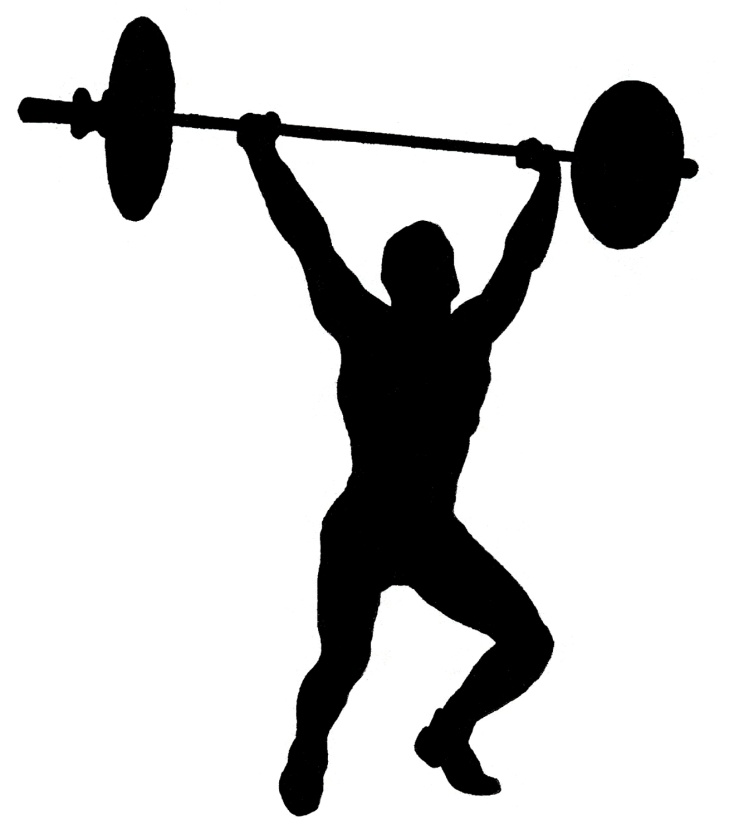 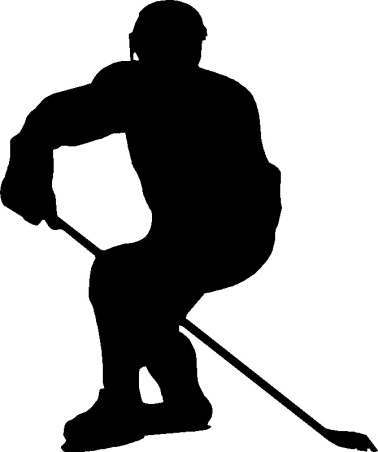 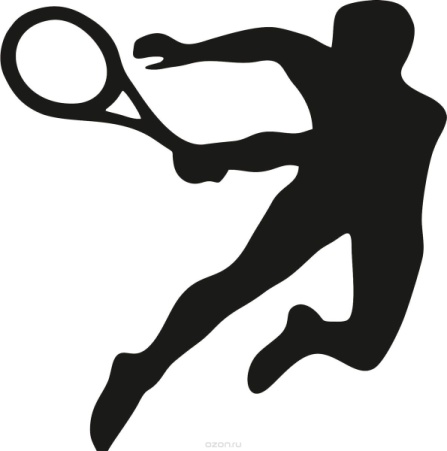 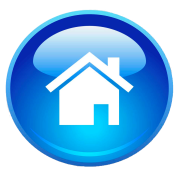 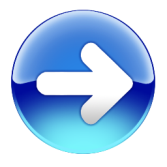 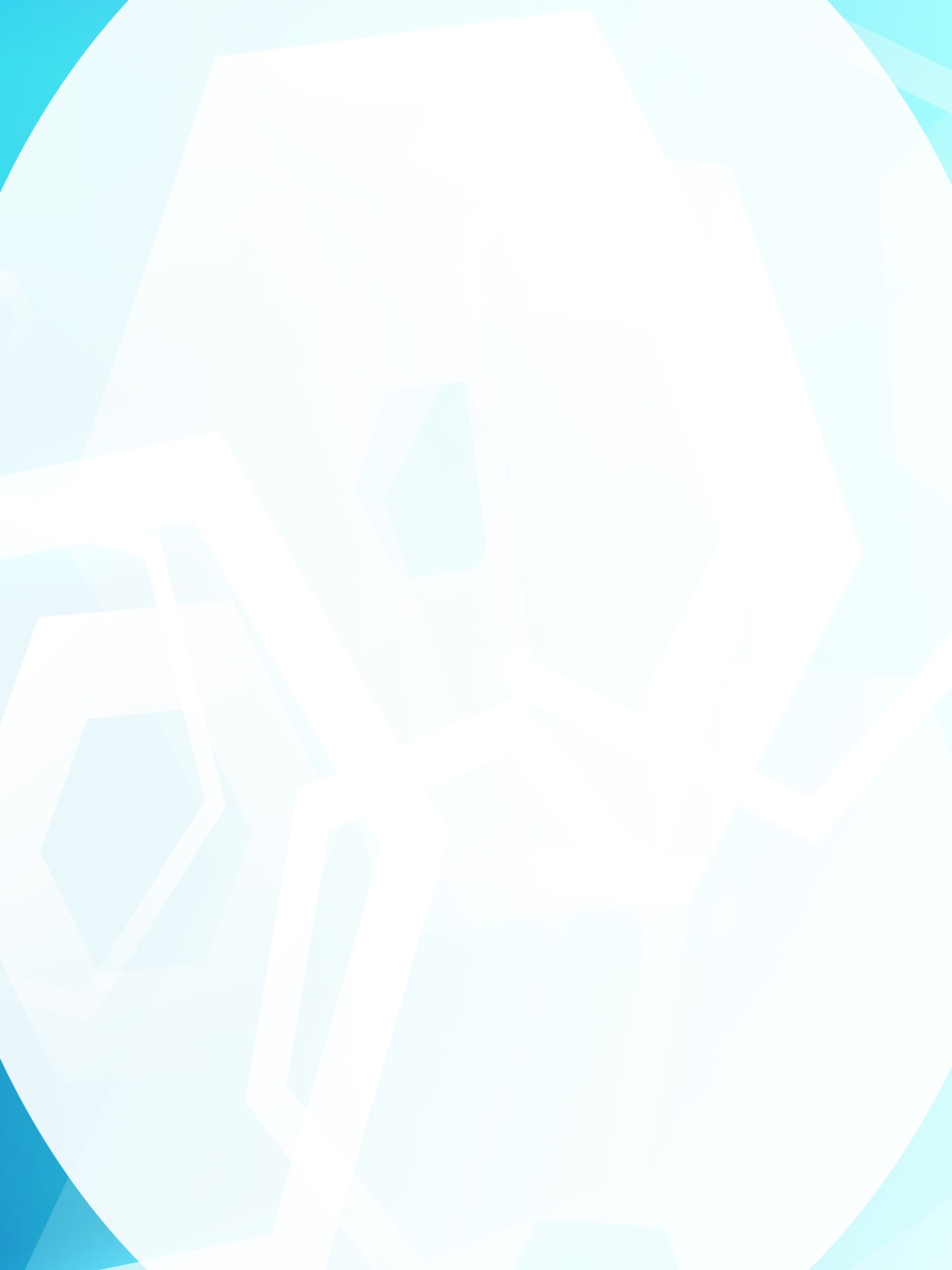 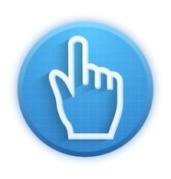 Найди хоккеиста и кликни по  изображению!
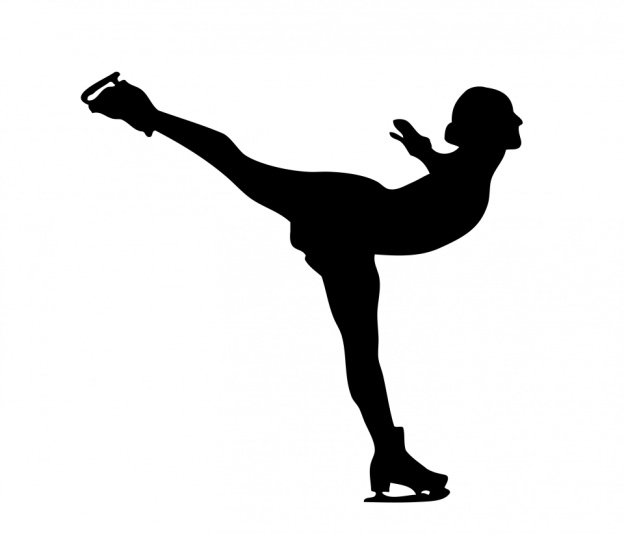 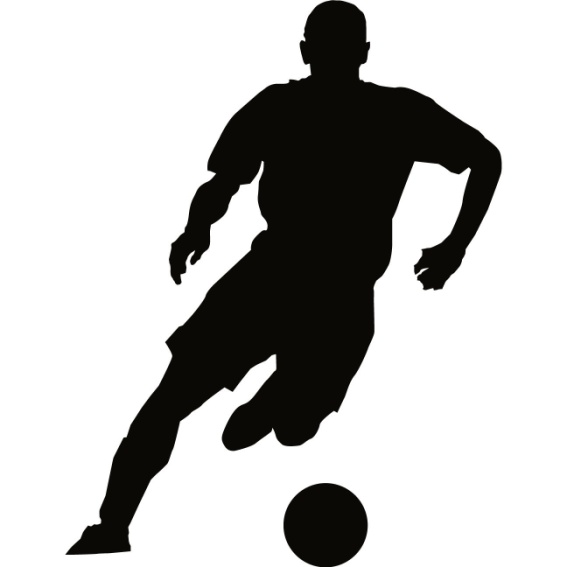 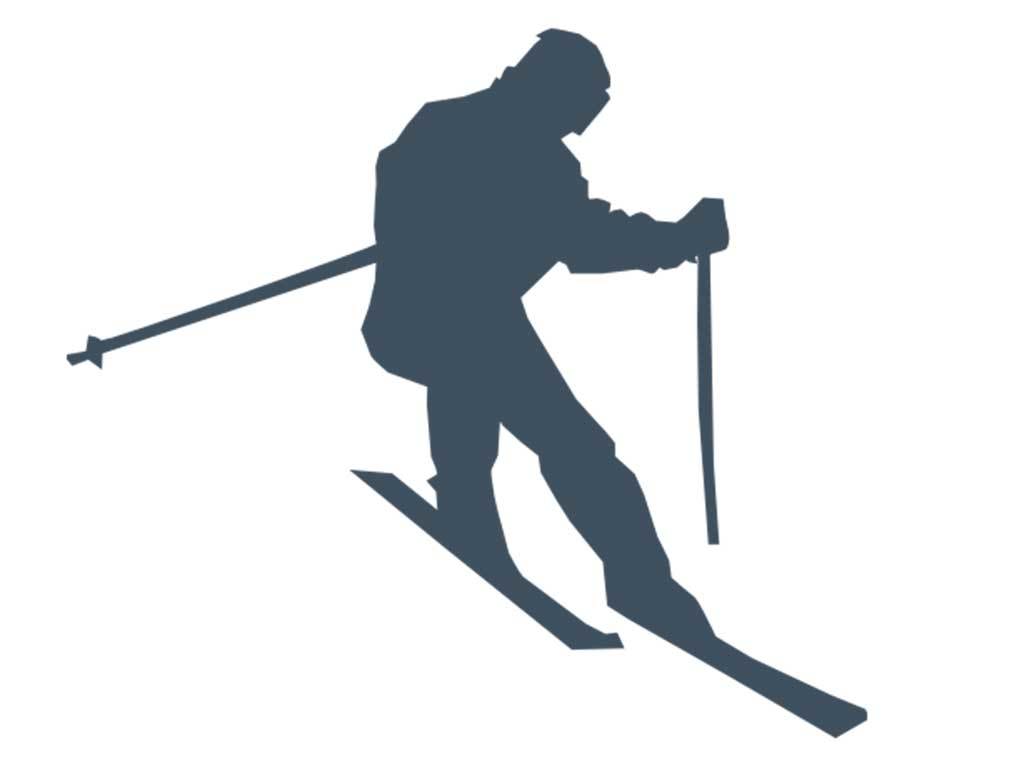 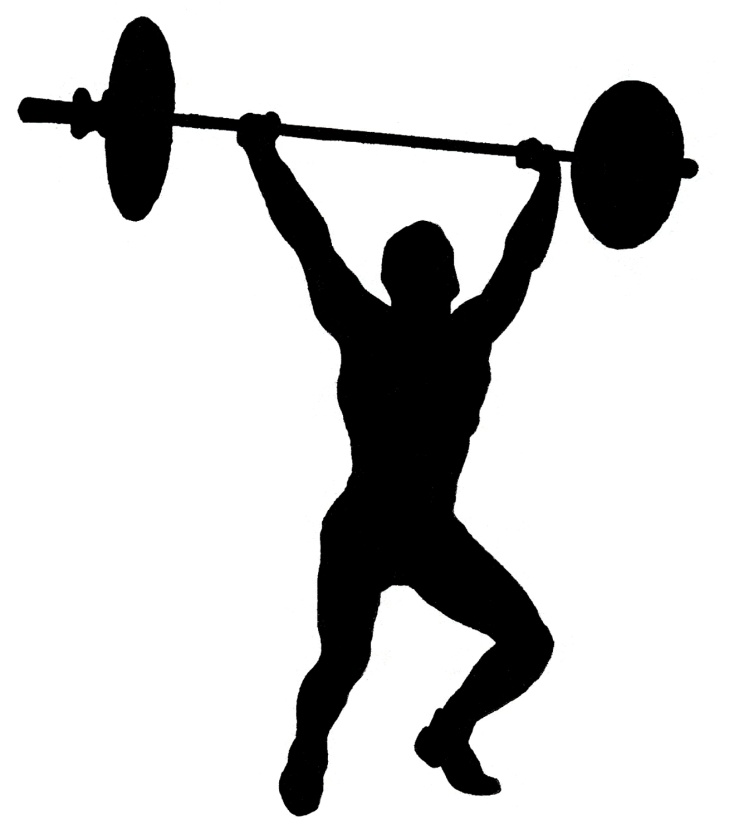 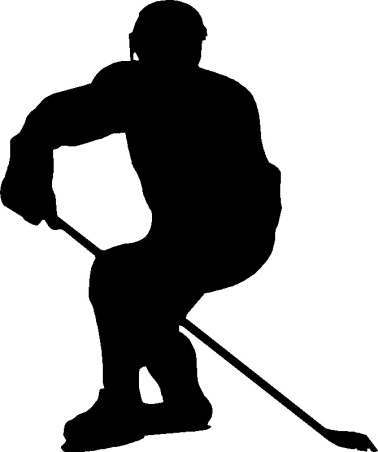 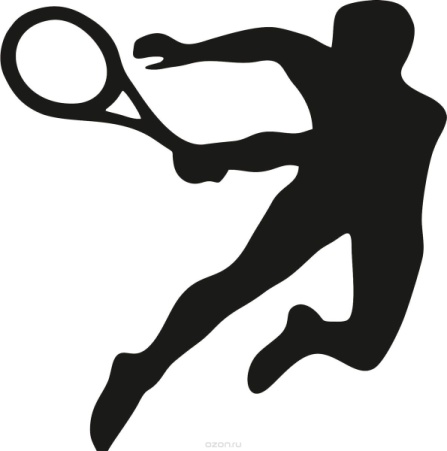 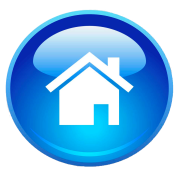 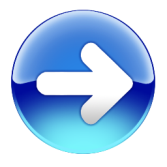 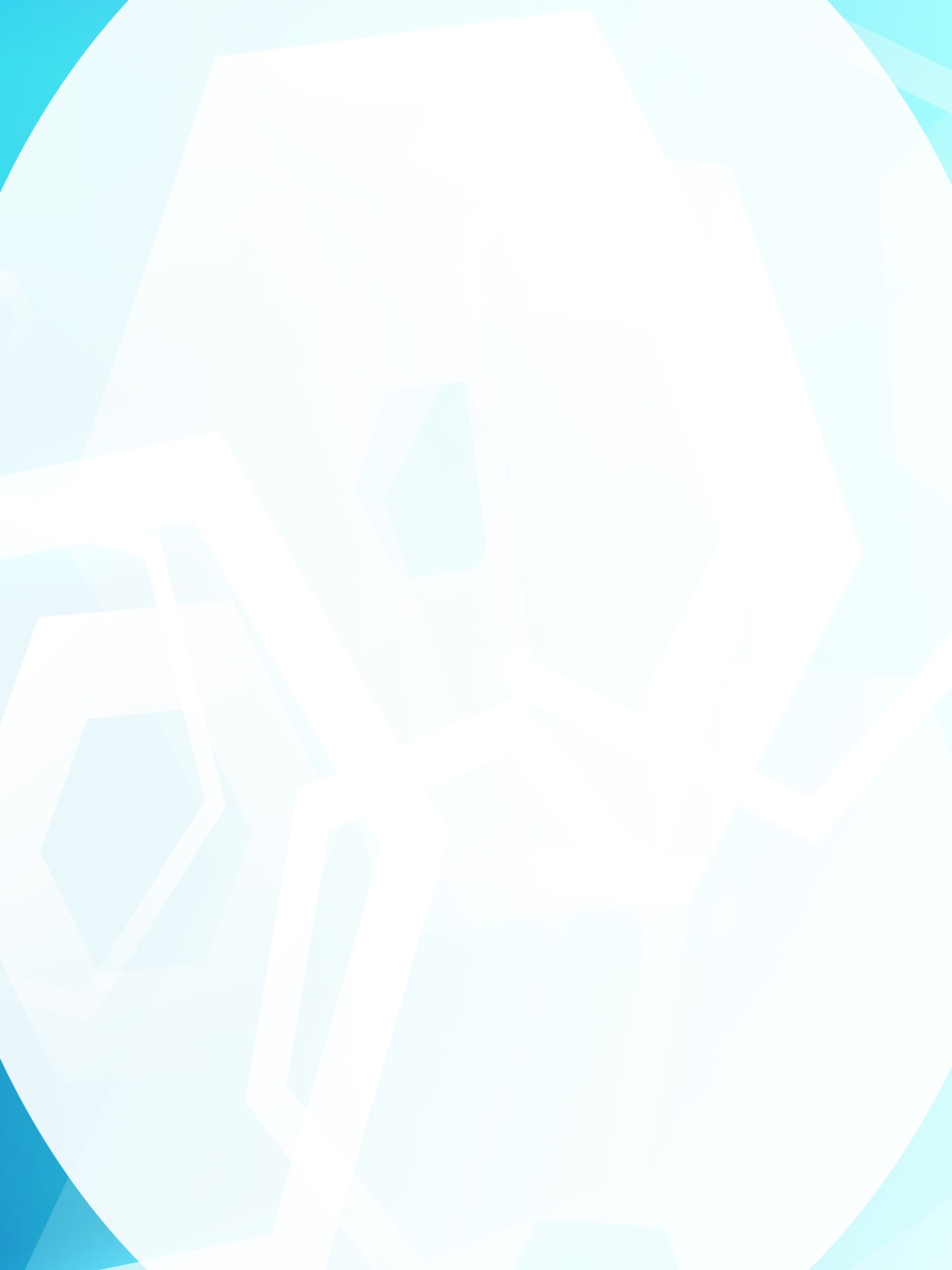 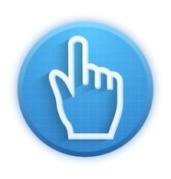 Найди теннисиста и кликни по  изображению!
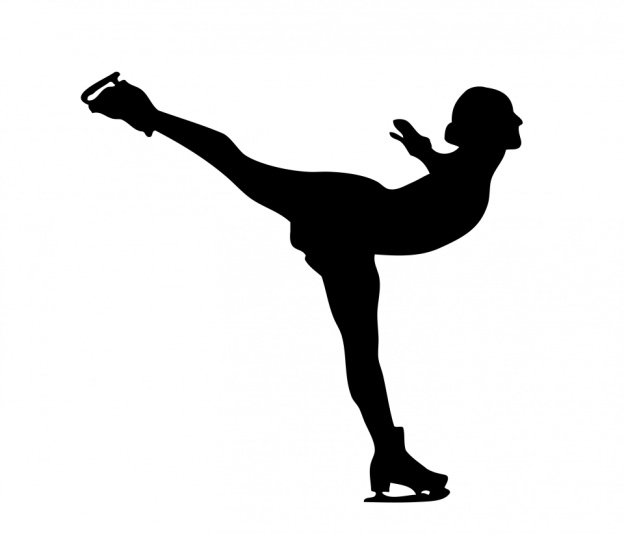 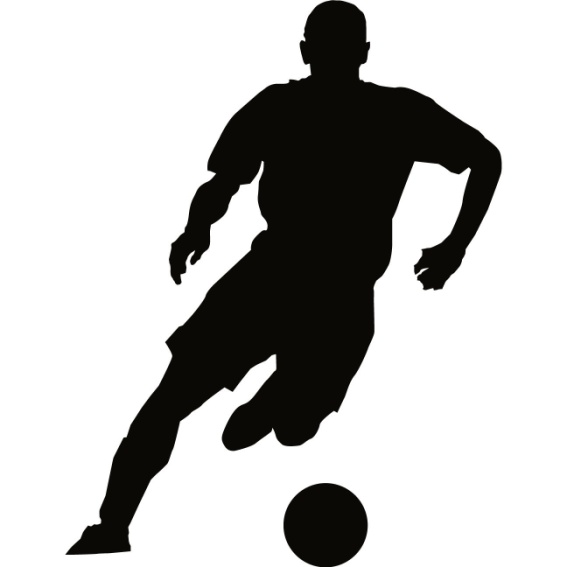 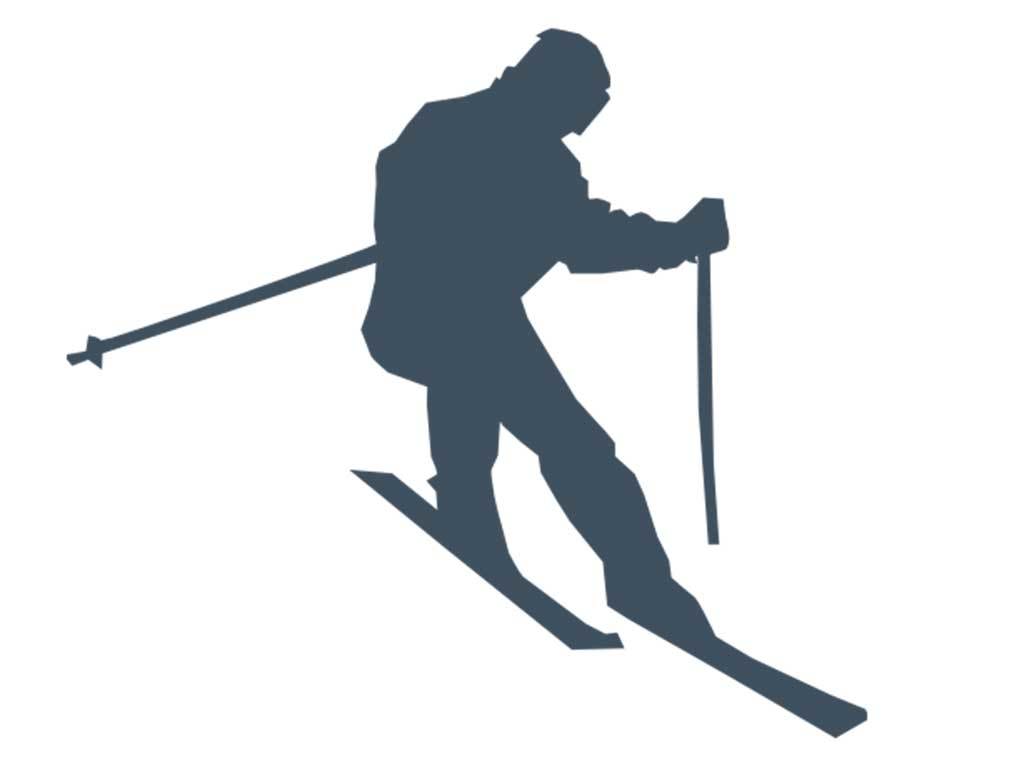 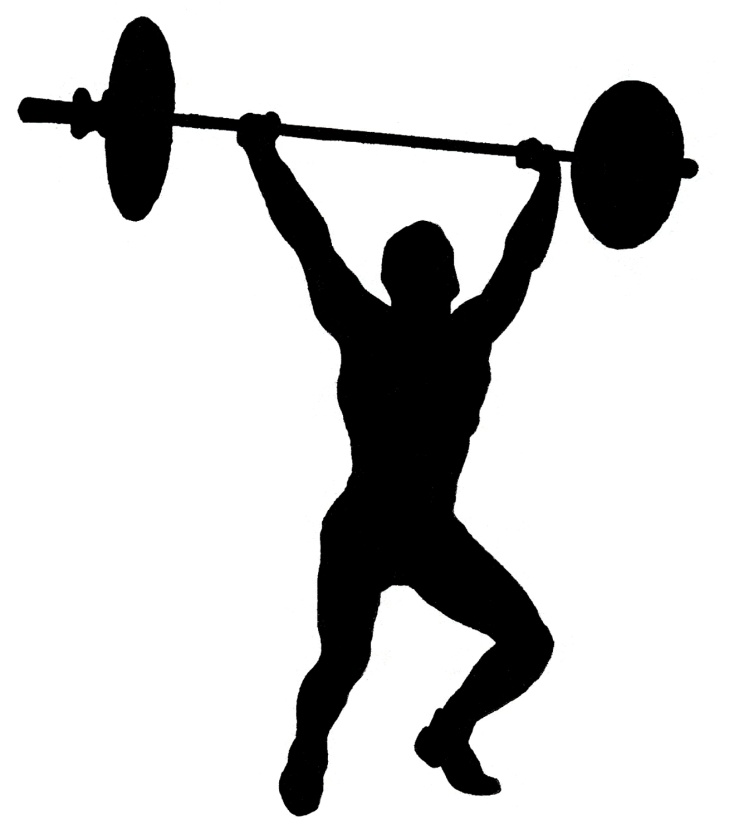 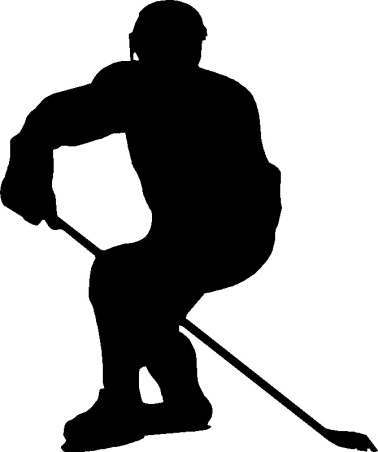 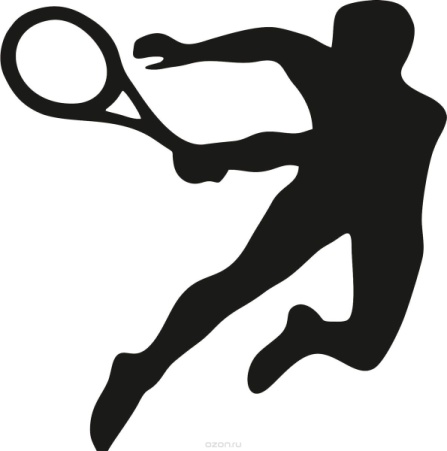 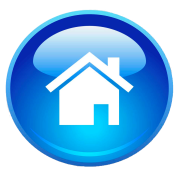 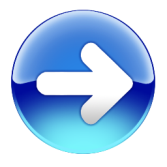 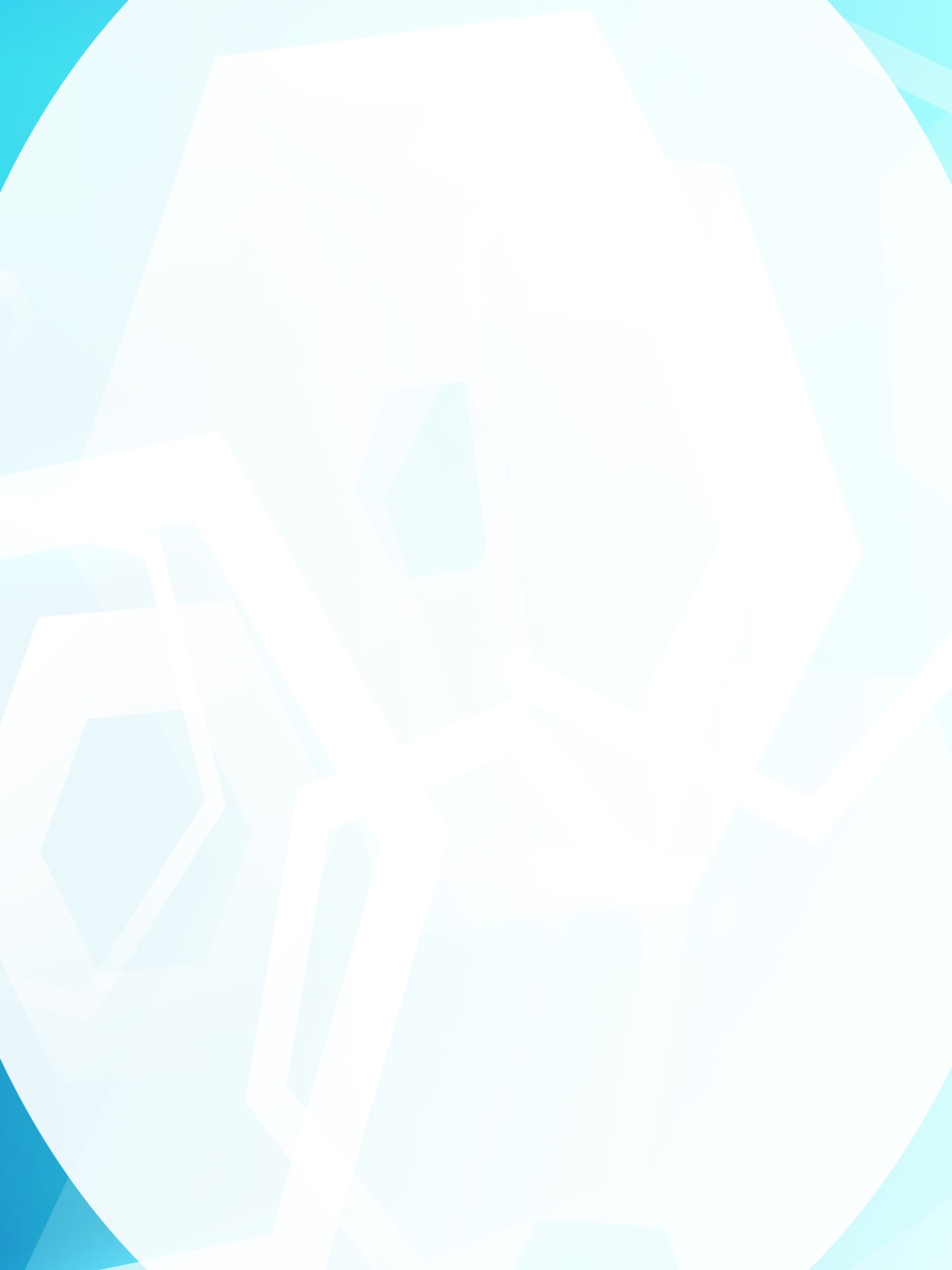 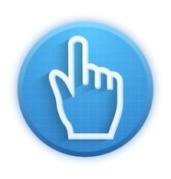 Найди фигуристку и кликни по  изображению!
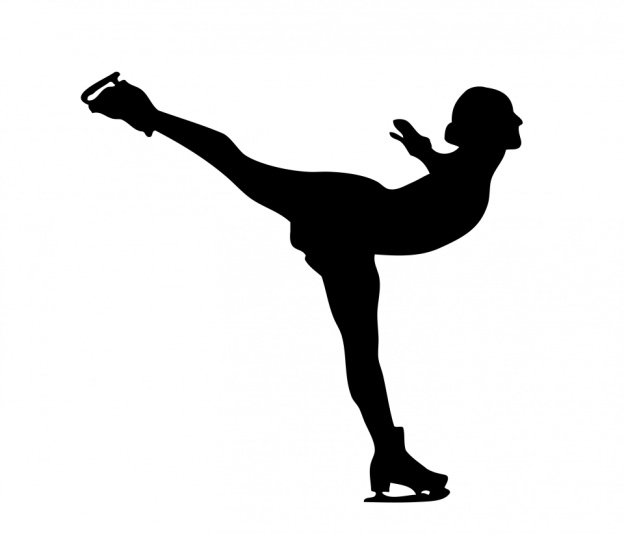 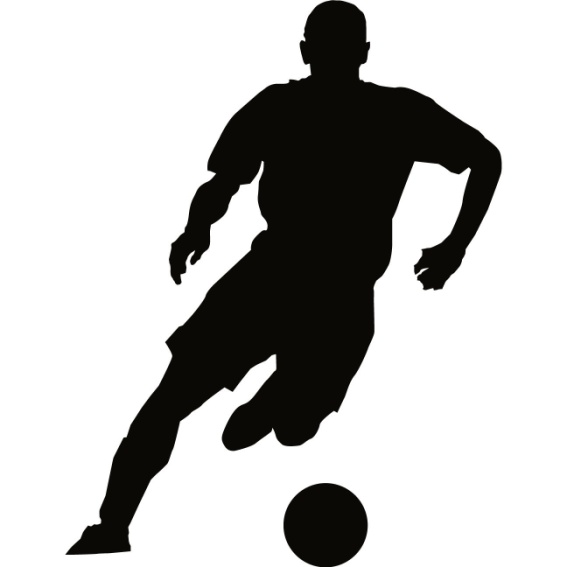 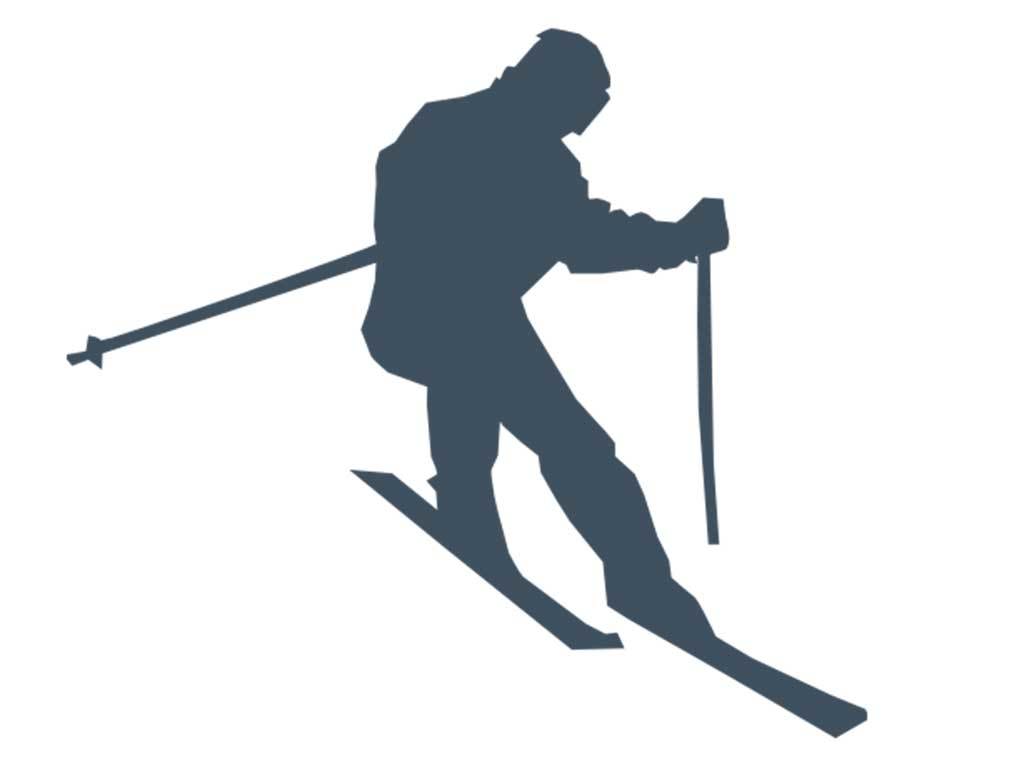 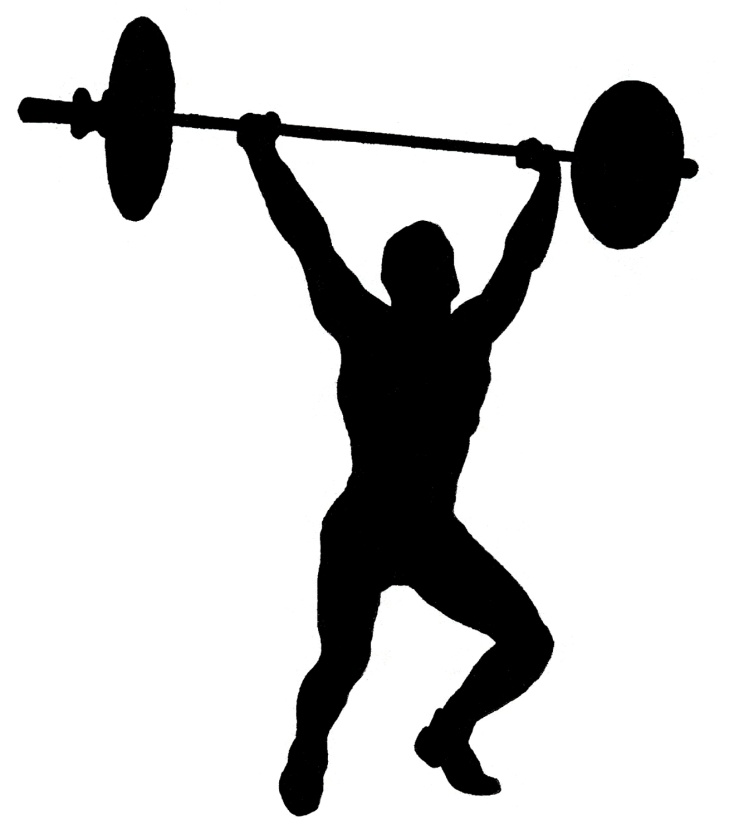 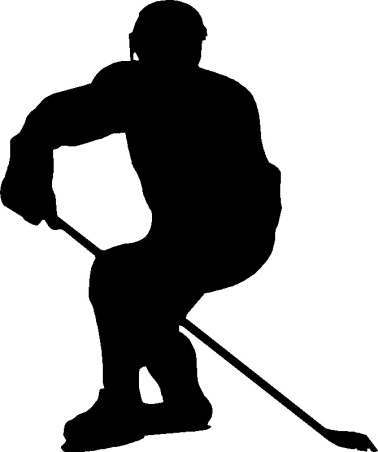 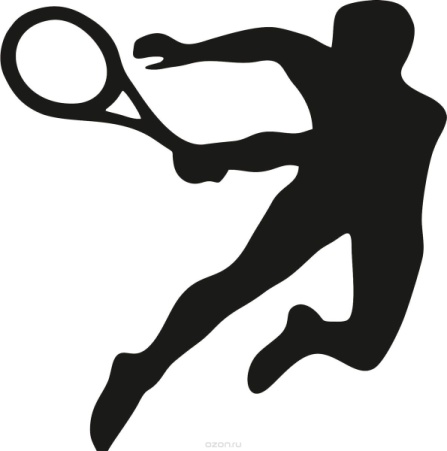 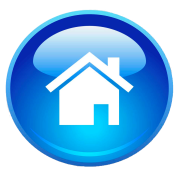 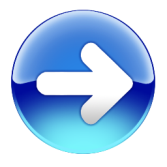 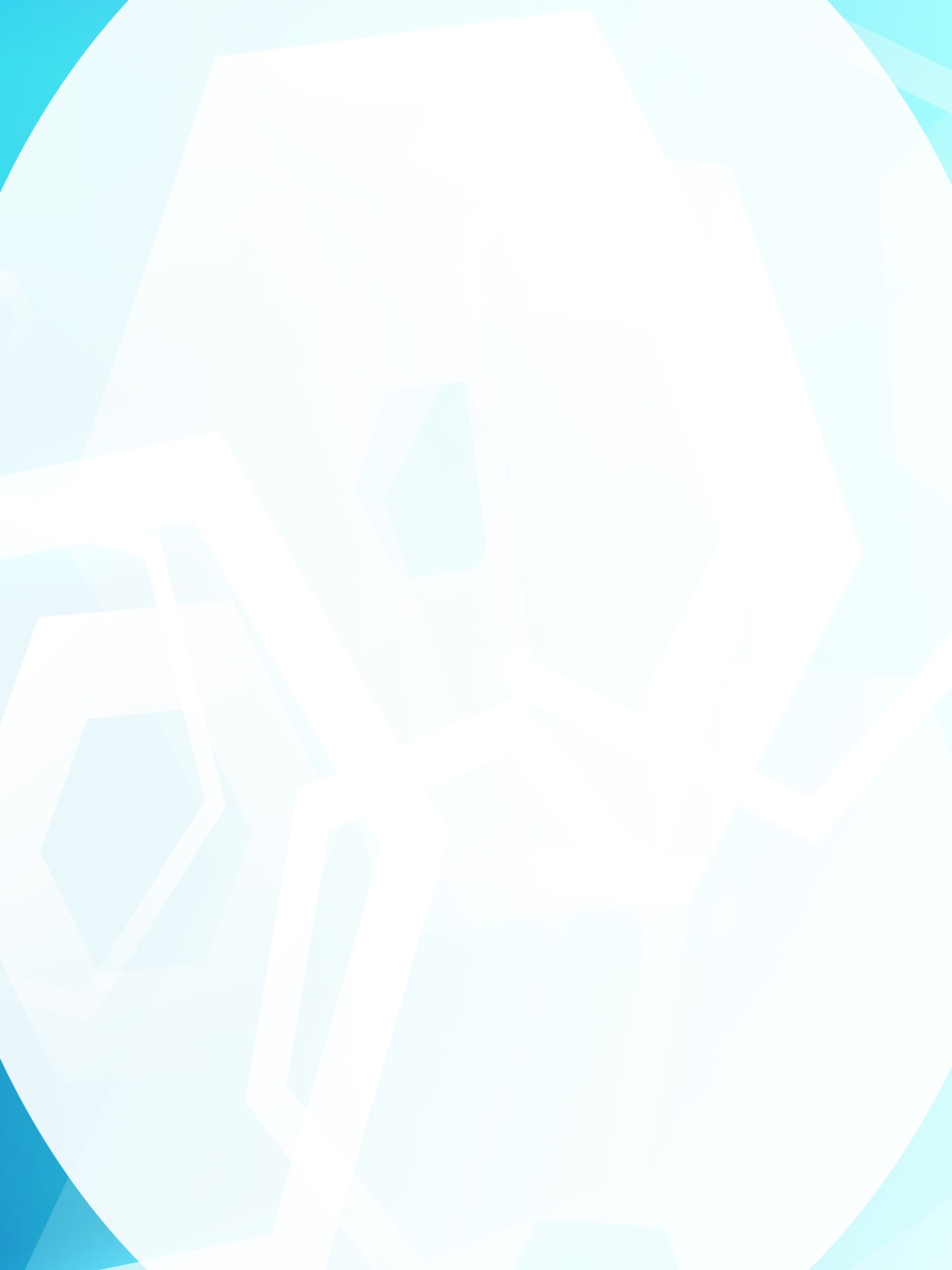 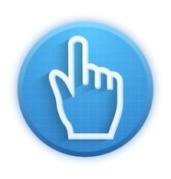 Найди предметы, которые нужны фигуристке и кликни по  изображению!
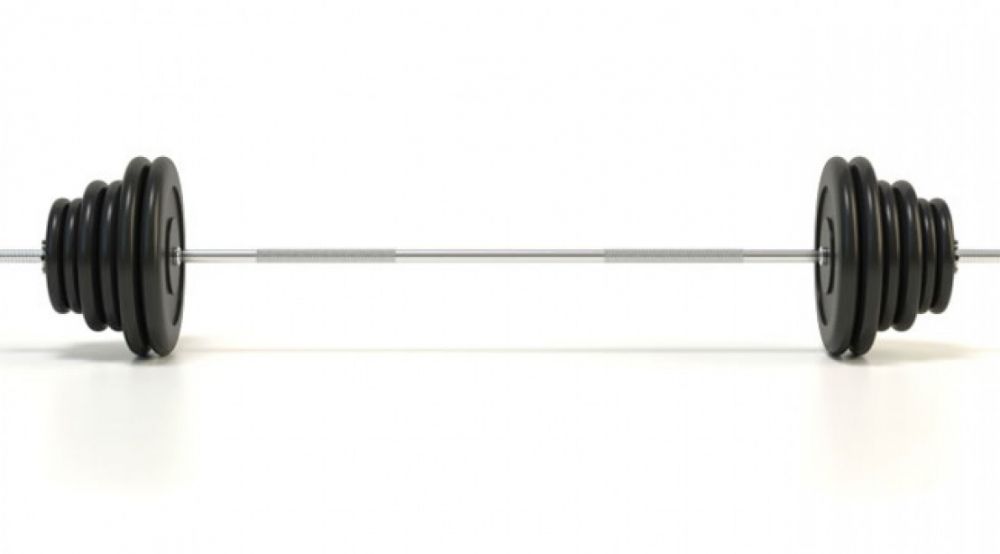 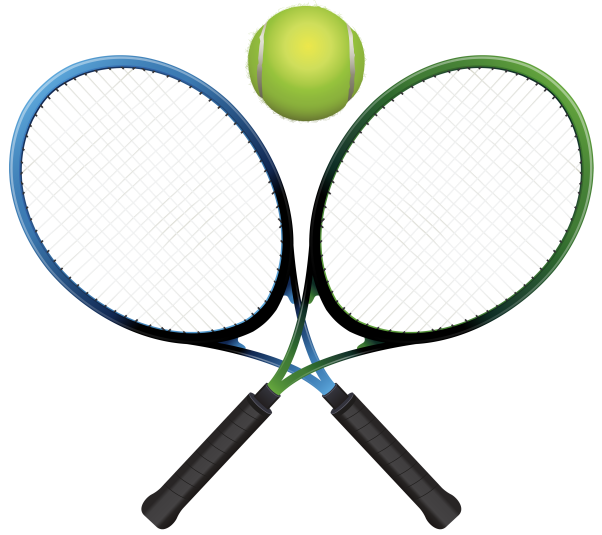 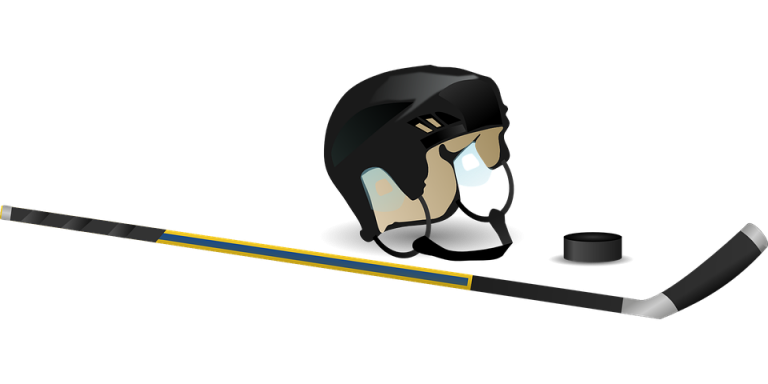 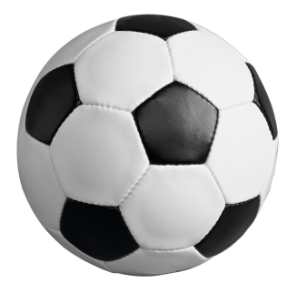 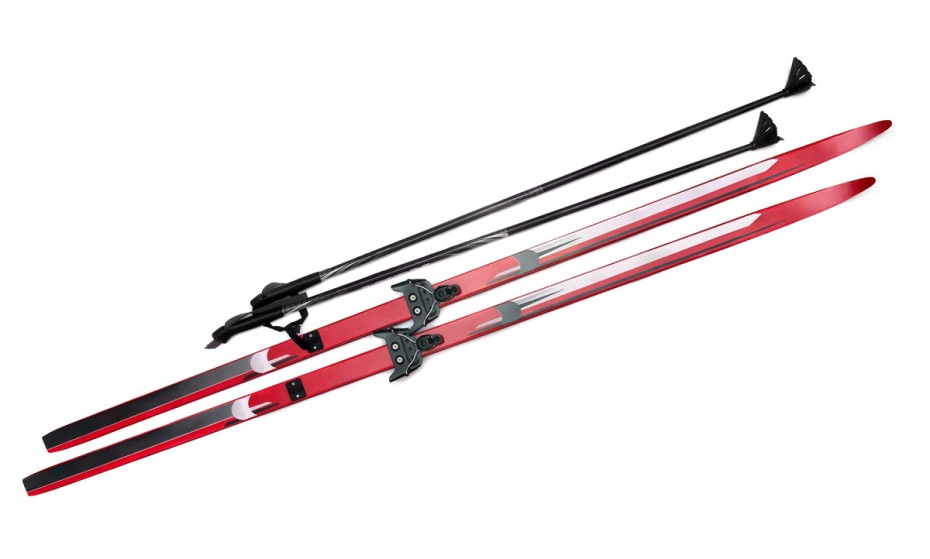 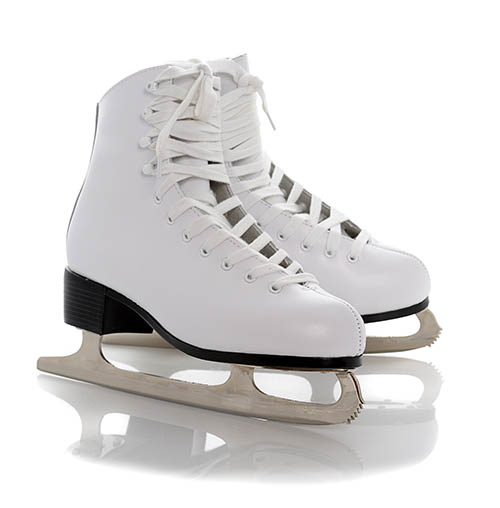 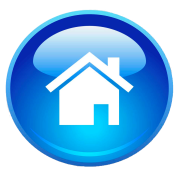 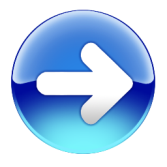 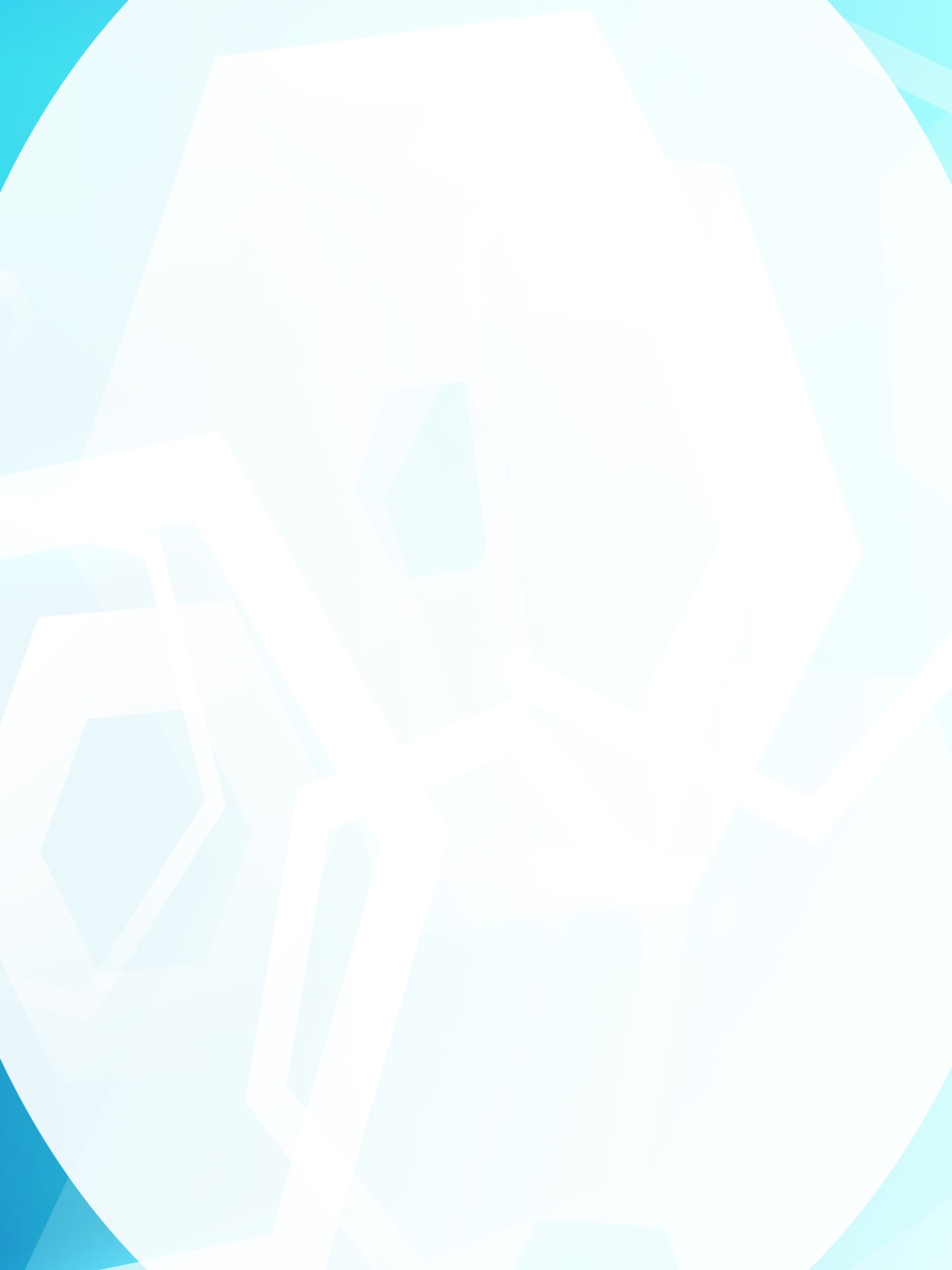 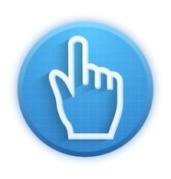 Найди предметы, которые нужны штангисту и кликни по  изображению!
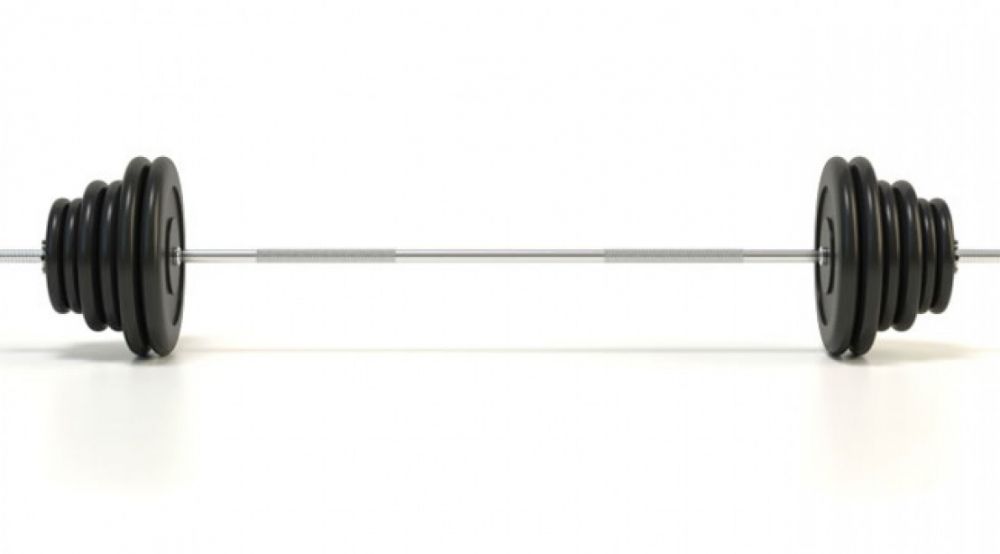 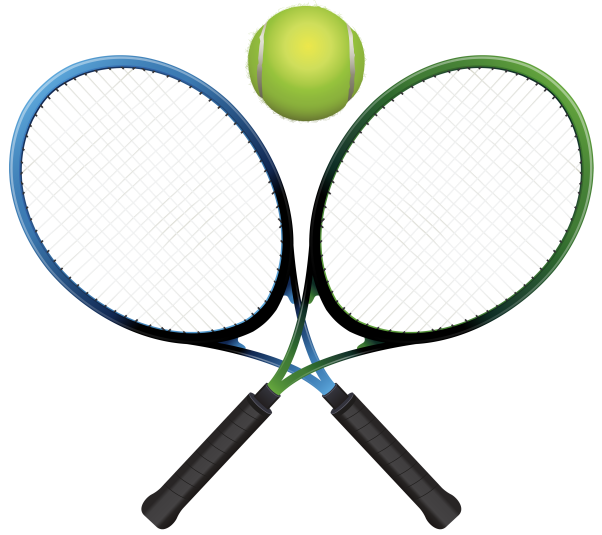 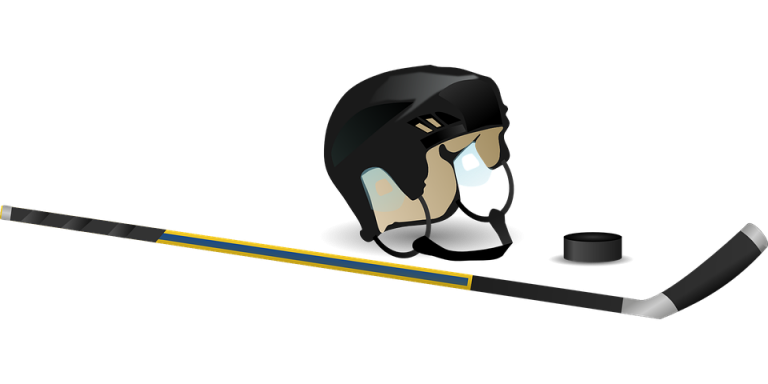 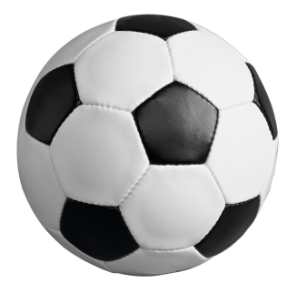 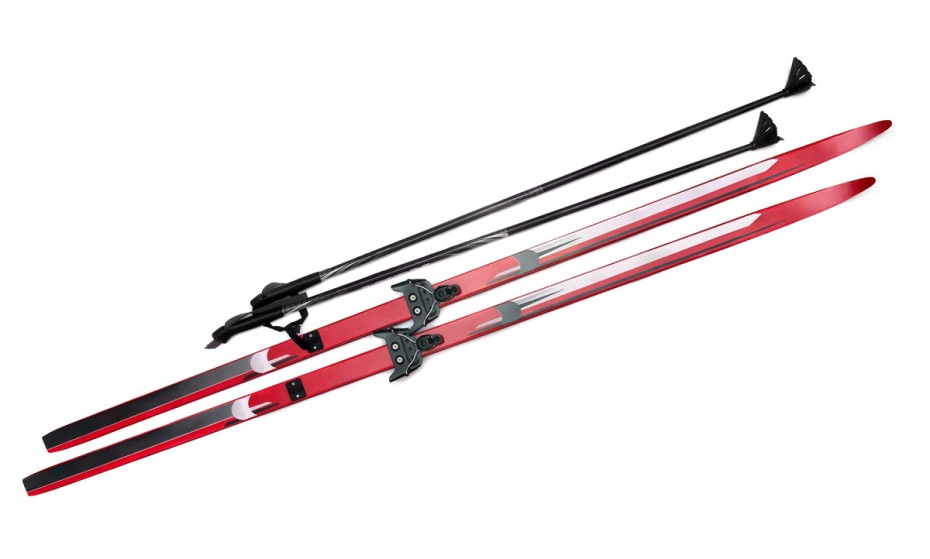 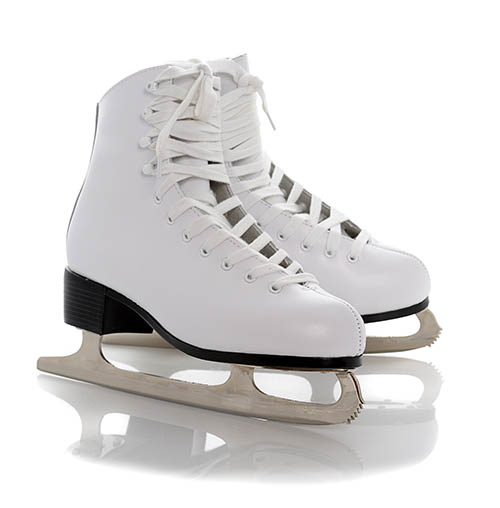 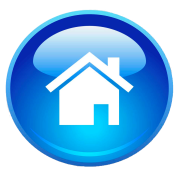 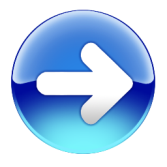 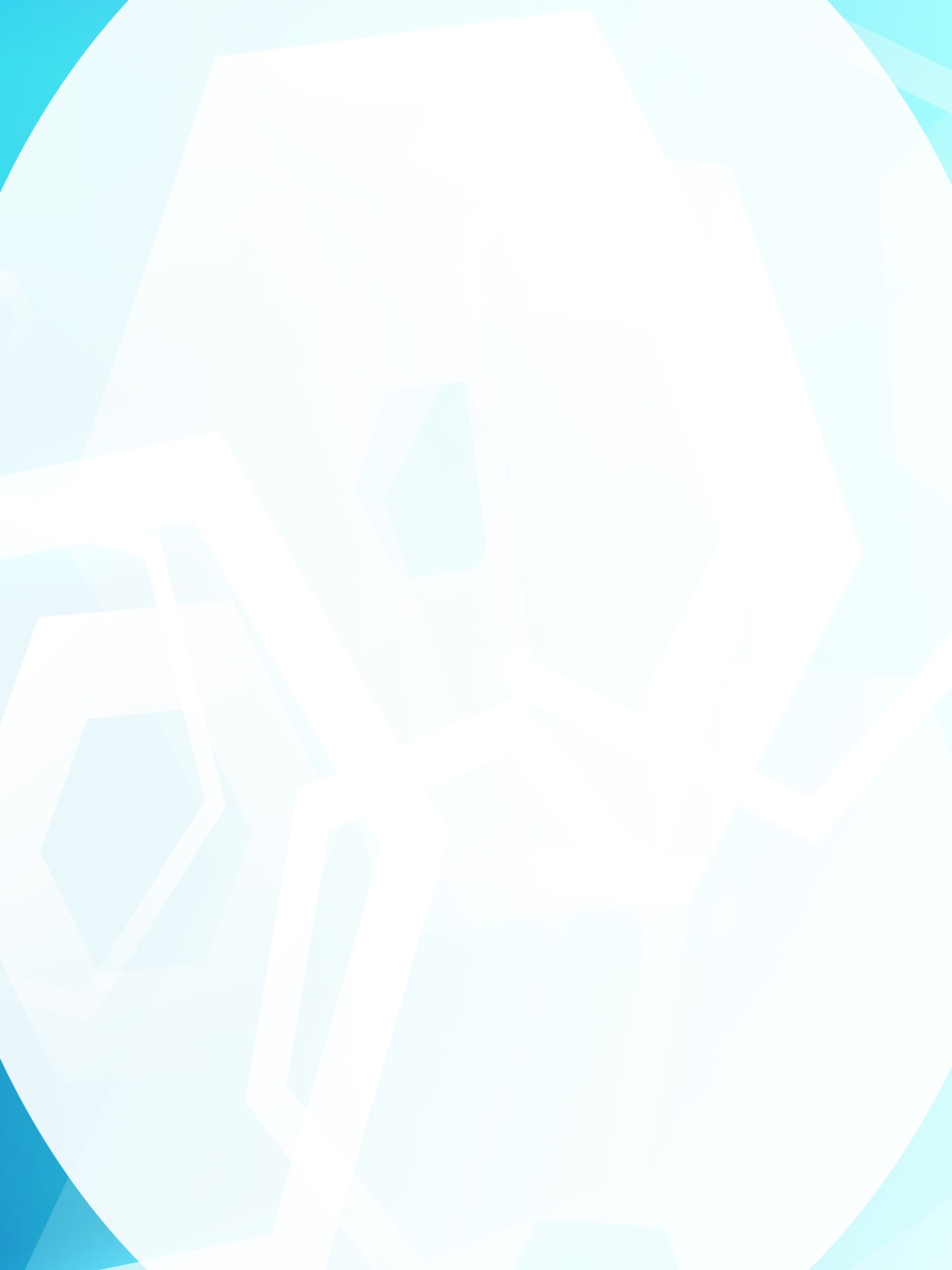 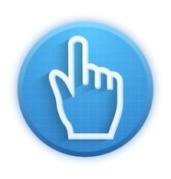 Найди предметы, которые нужны футболисту и кликни по  изображению!
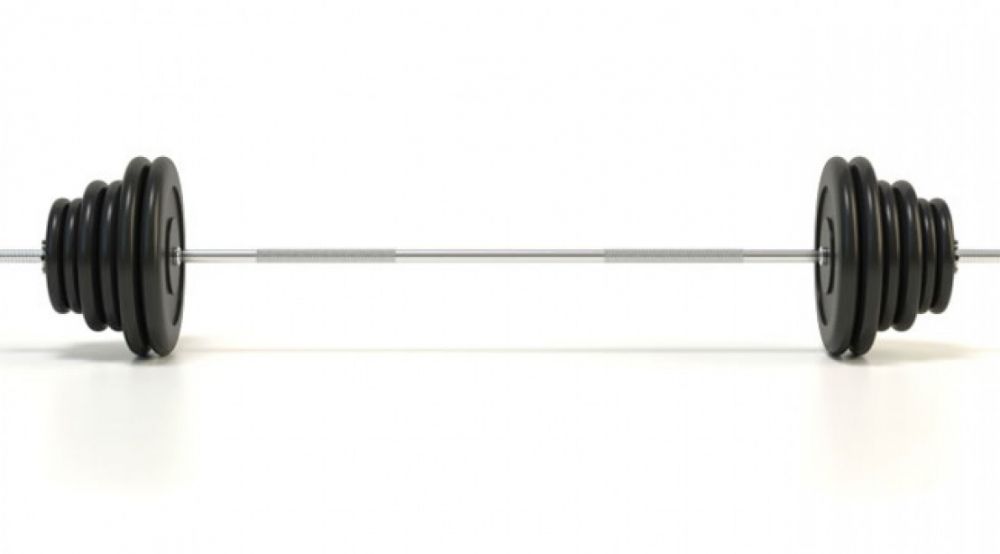 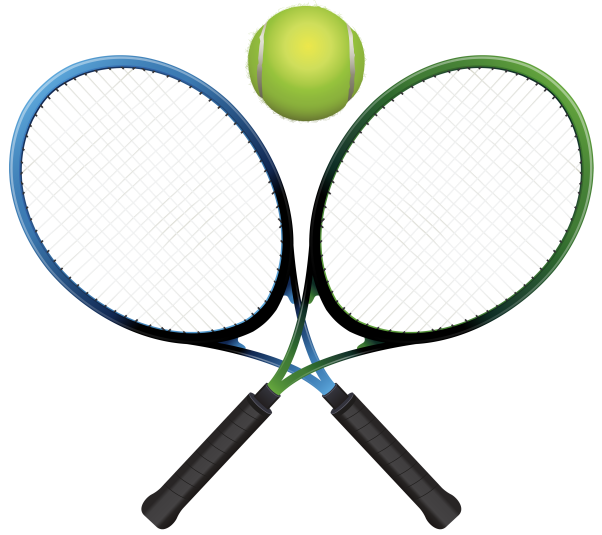 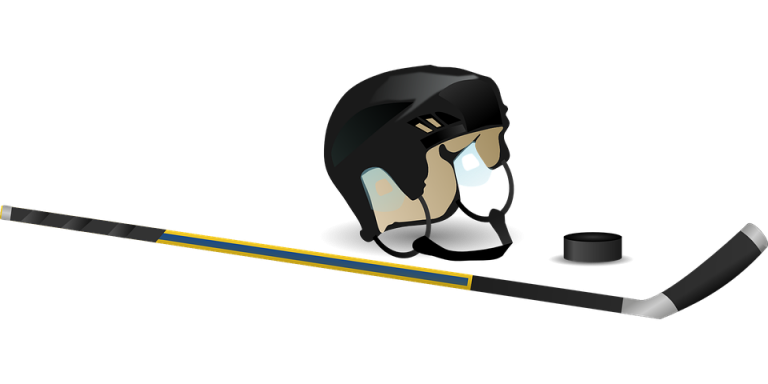 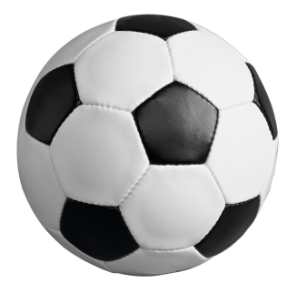 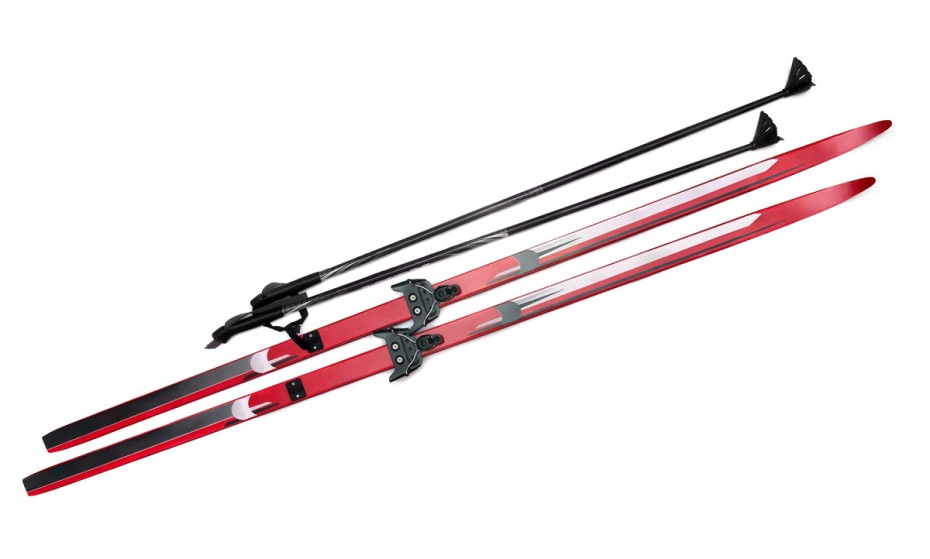 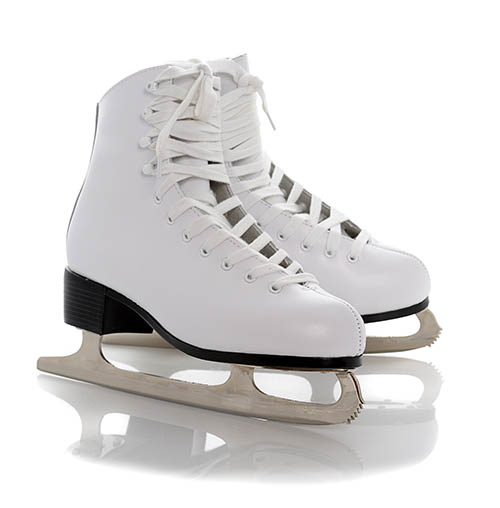 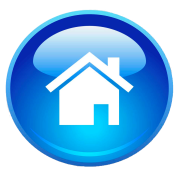 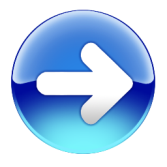 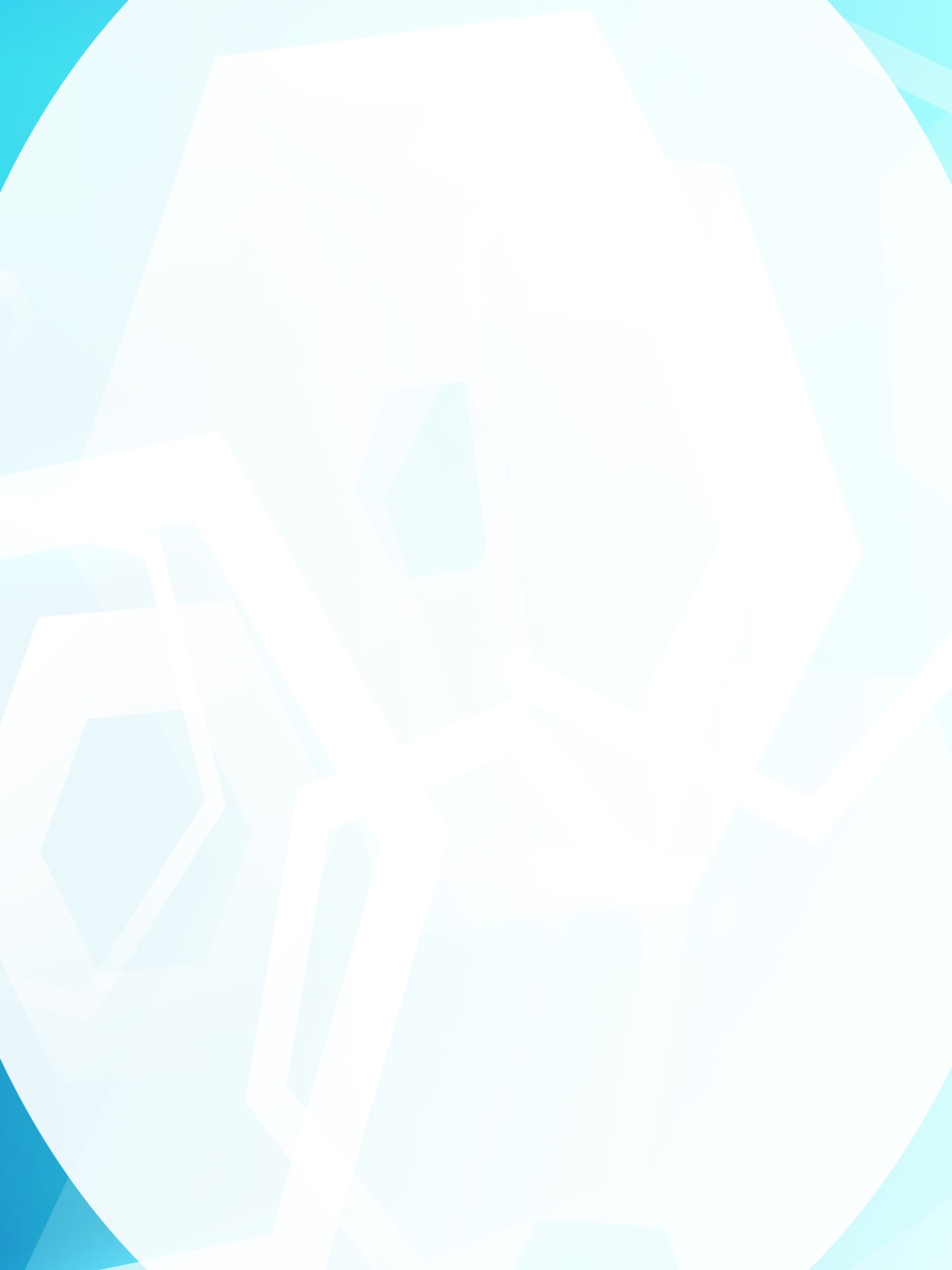 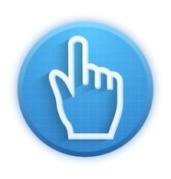 Найди предметы, которые нужны  хоккеисту и кликни по  изображению!
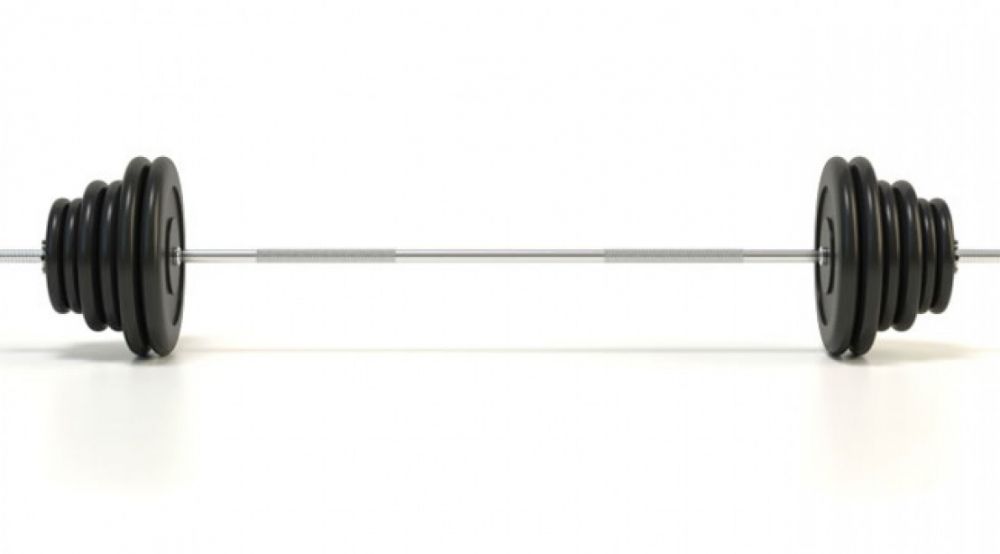 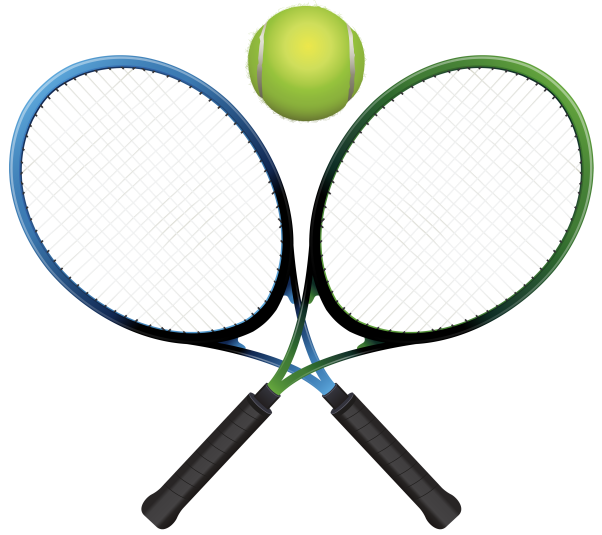 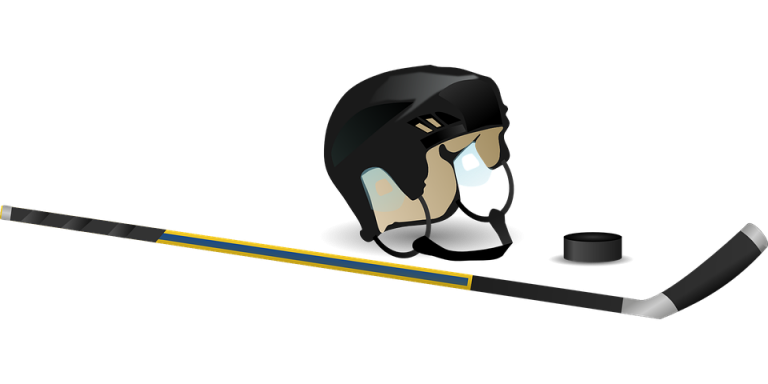 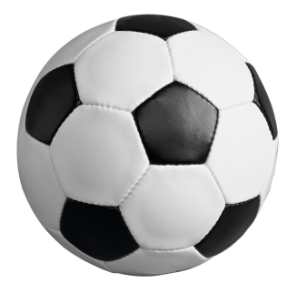 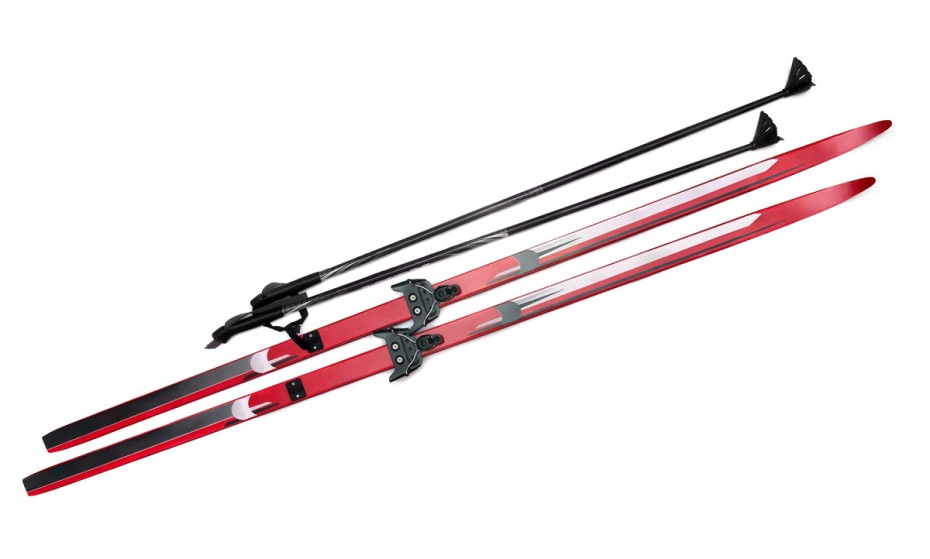 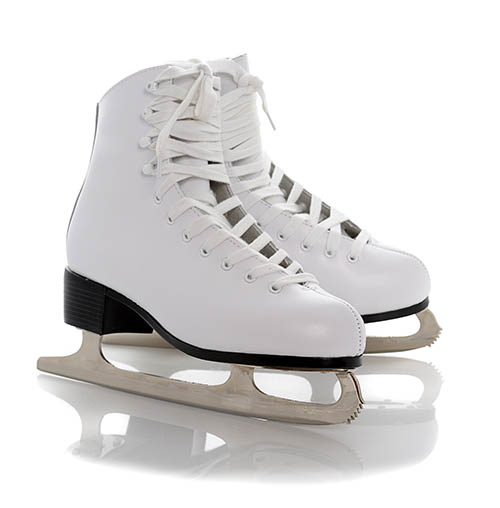 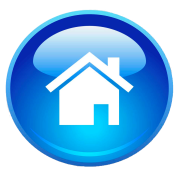 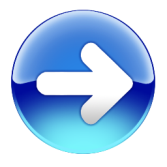 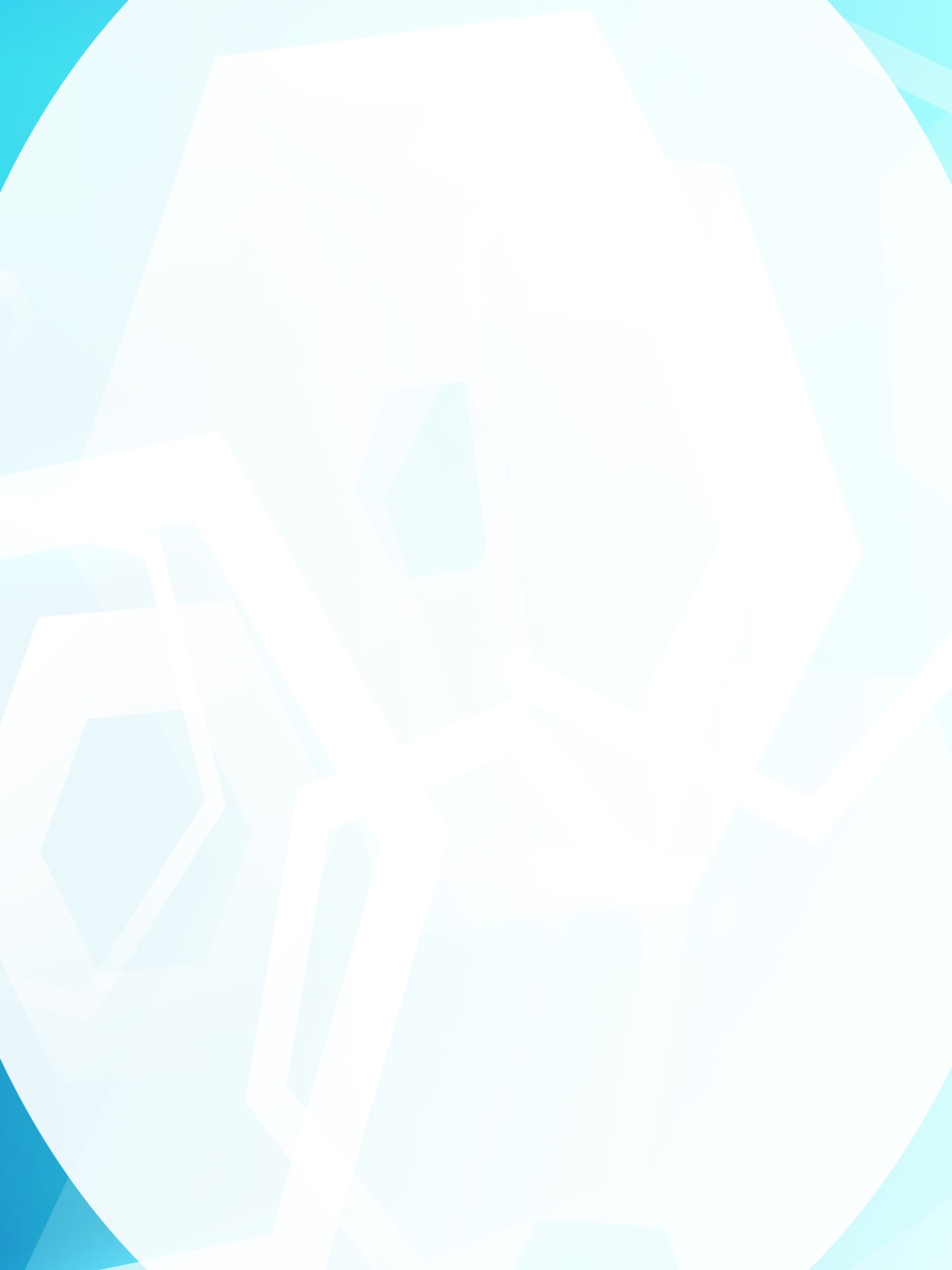 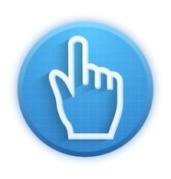 Найди предметы, которые нужны  теннисисту и кликни по  изображению!
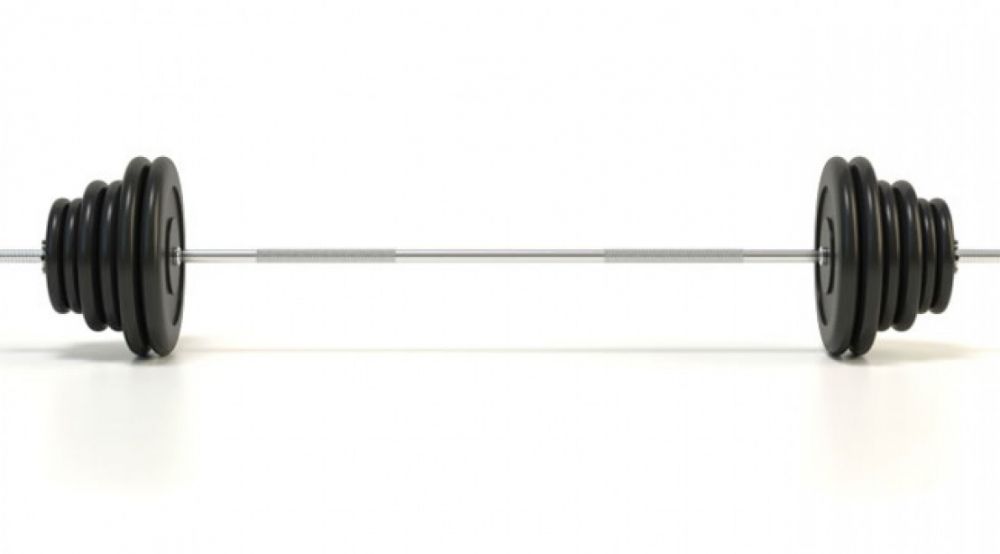 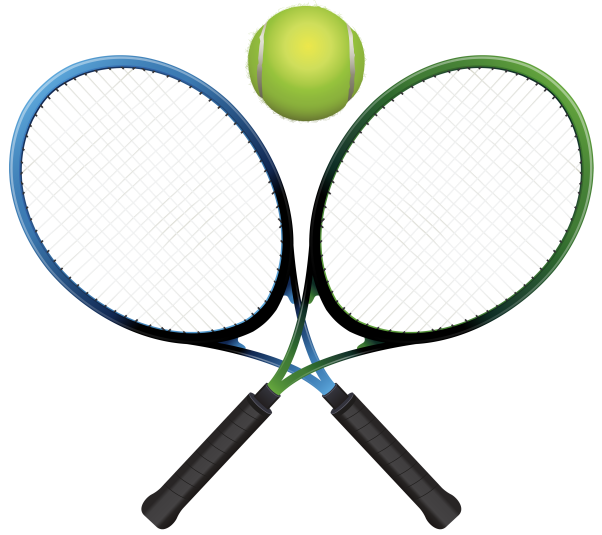 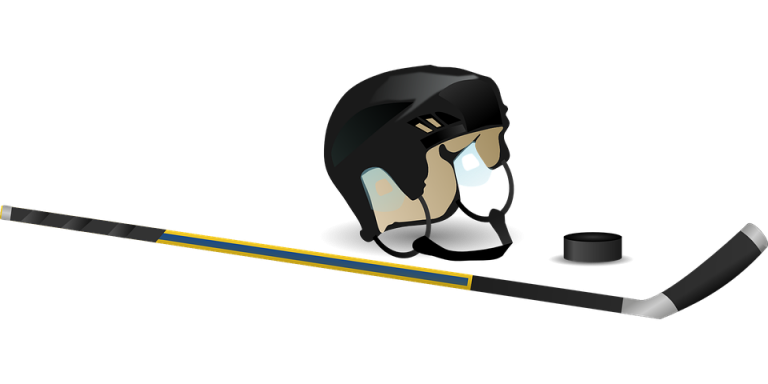 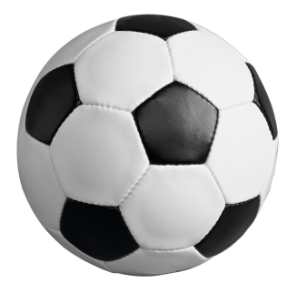 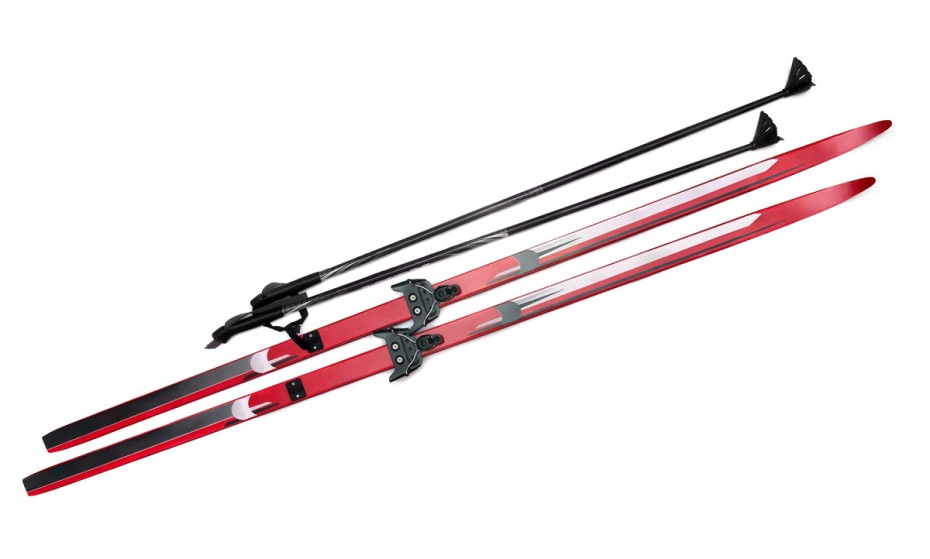 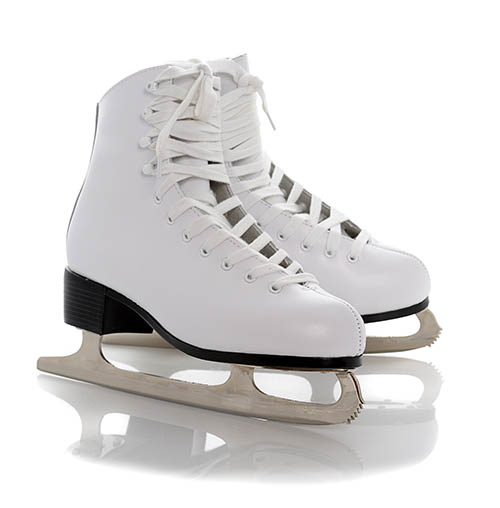 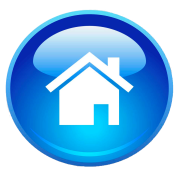 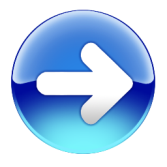 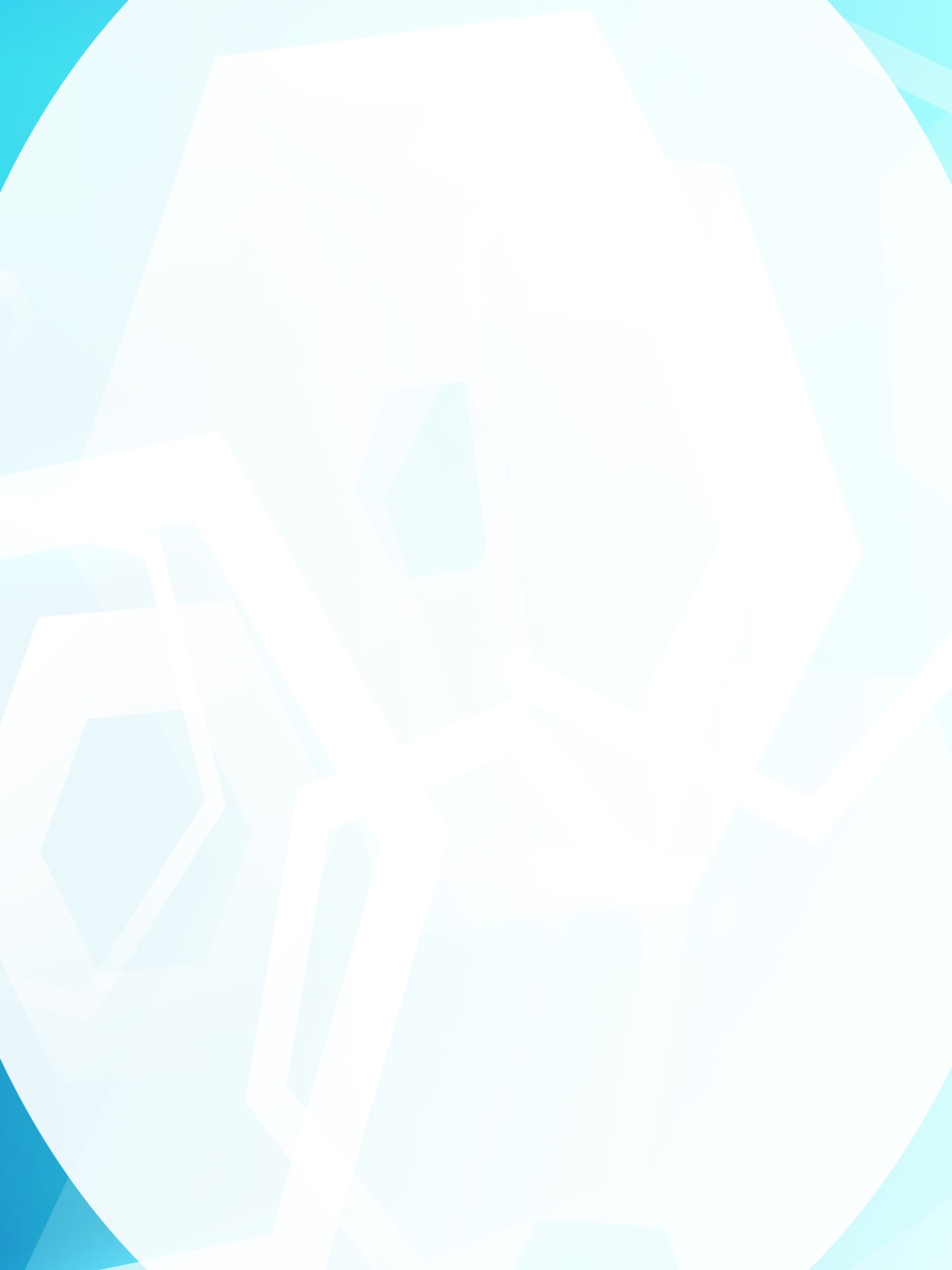 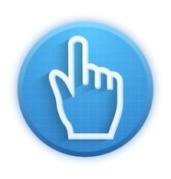 Найди предметы, которые нужны  лыжнику и кликни по  изображению!
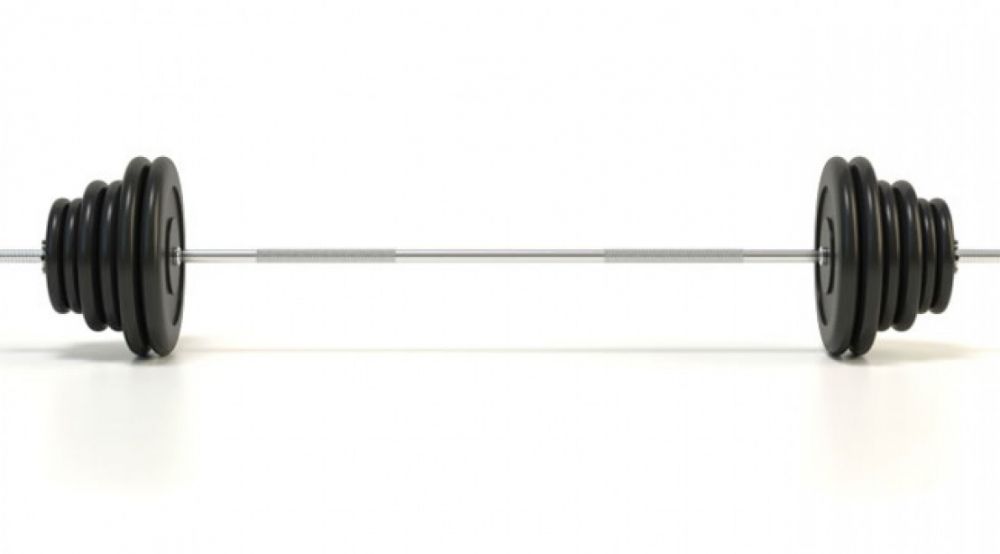 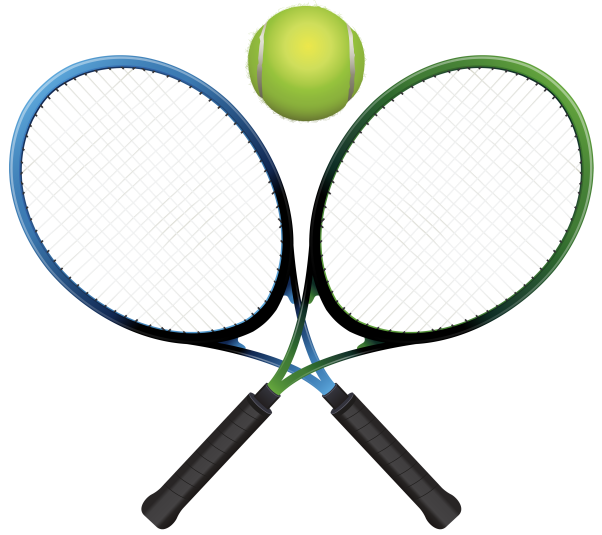 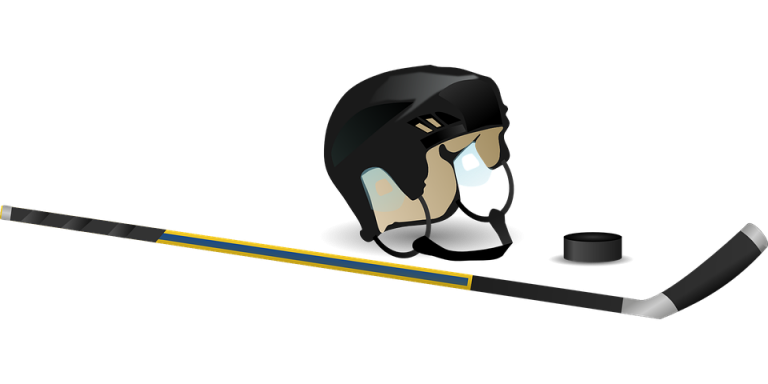 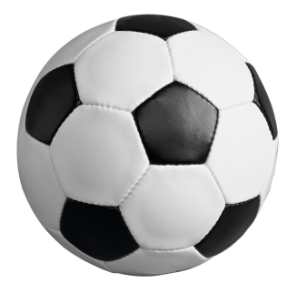 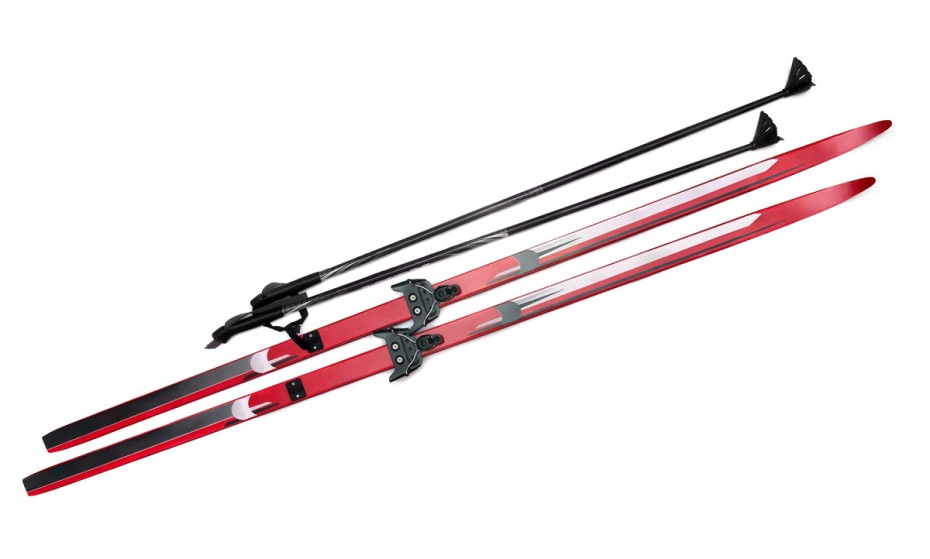 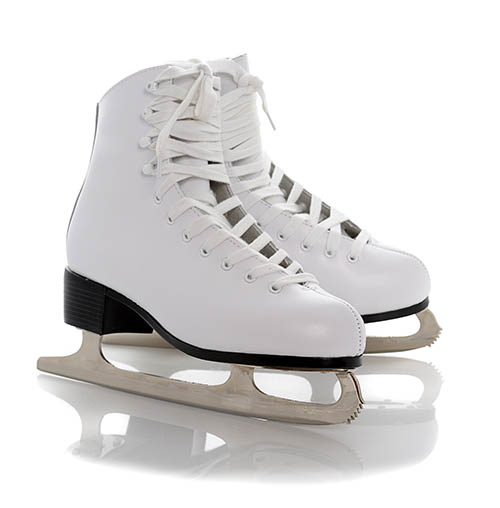 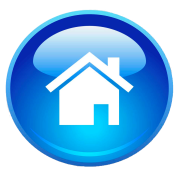 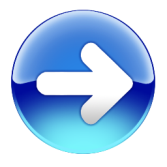 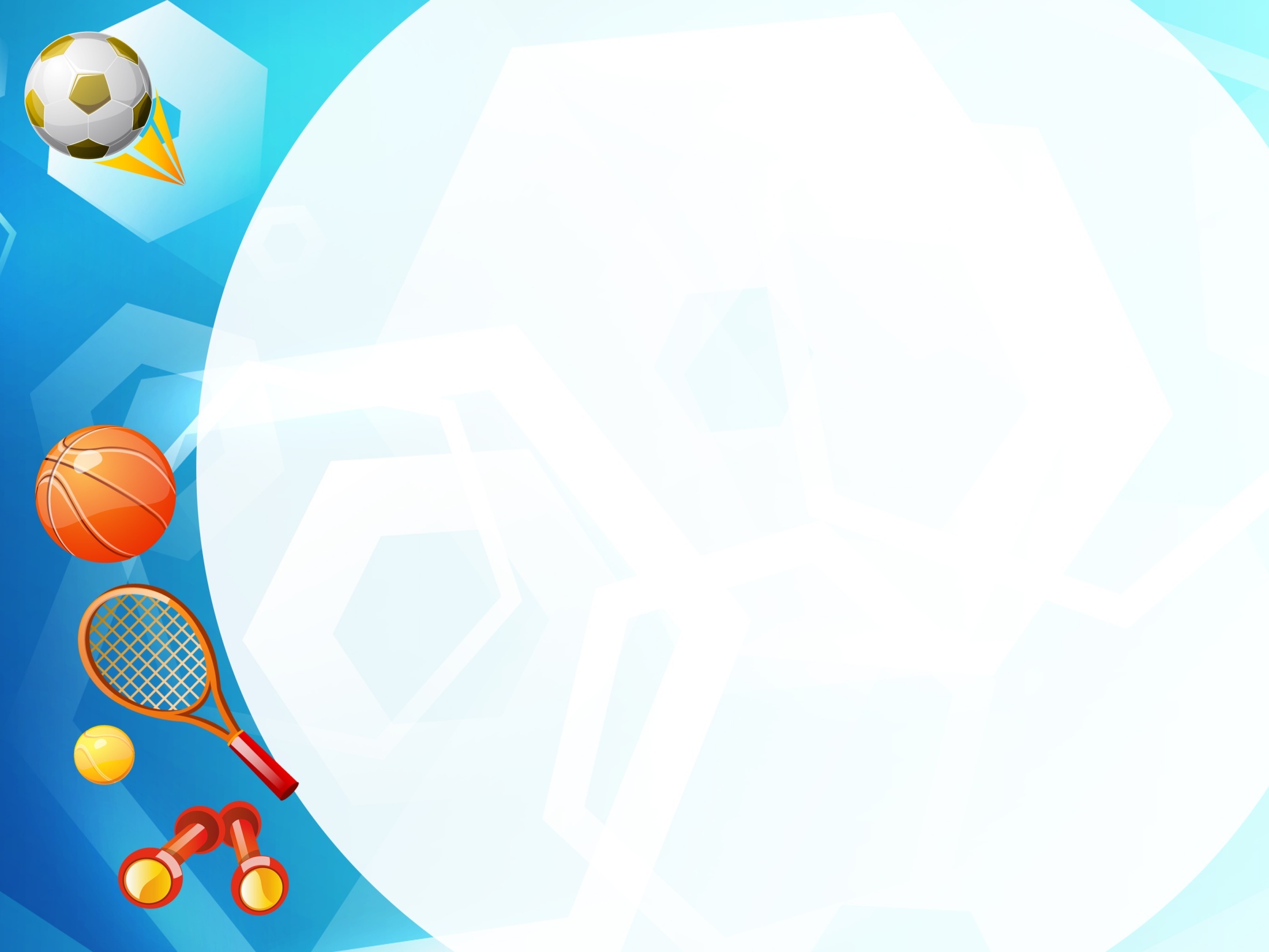 Молодец!
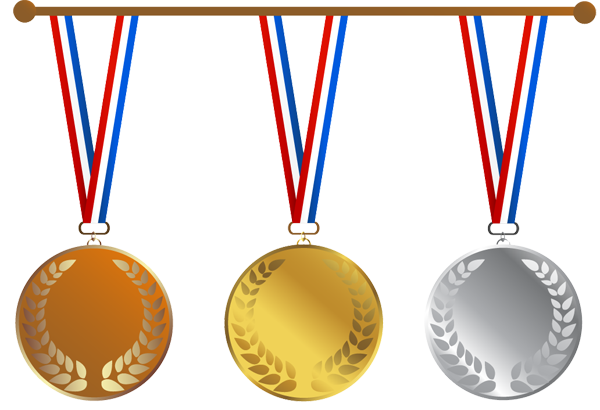 Желаем успехов в спорте!
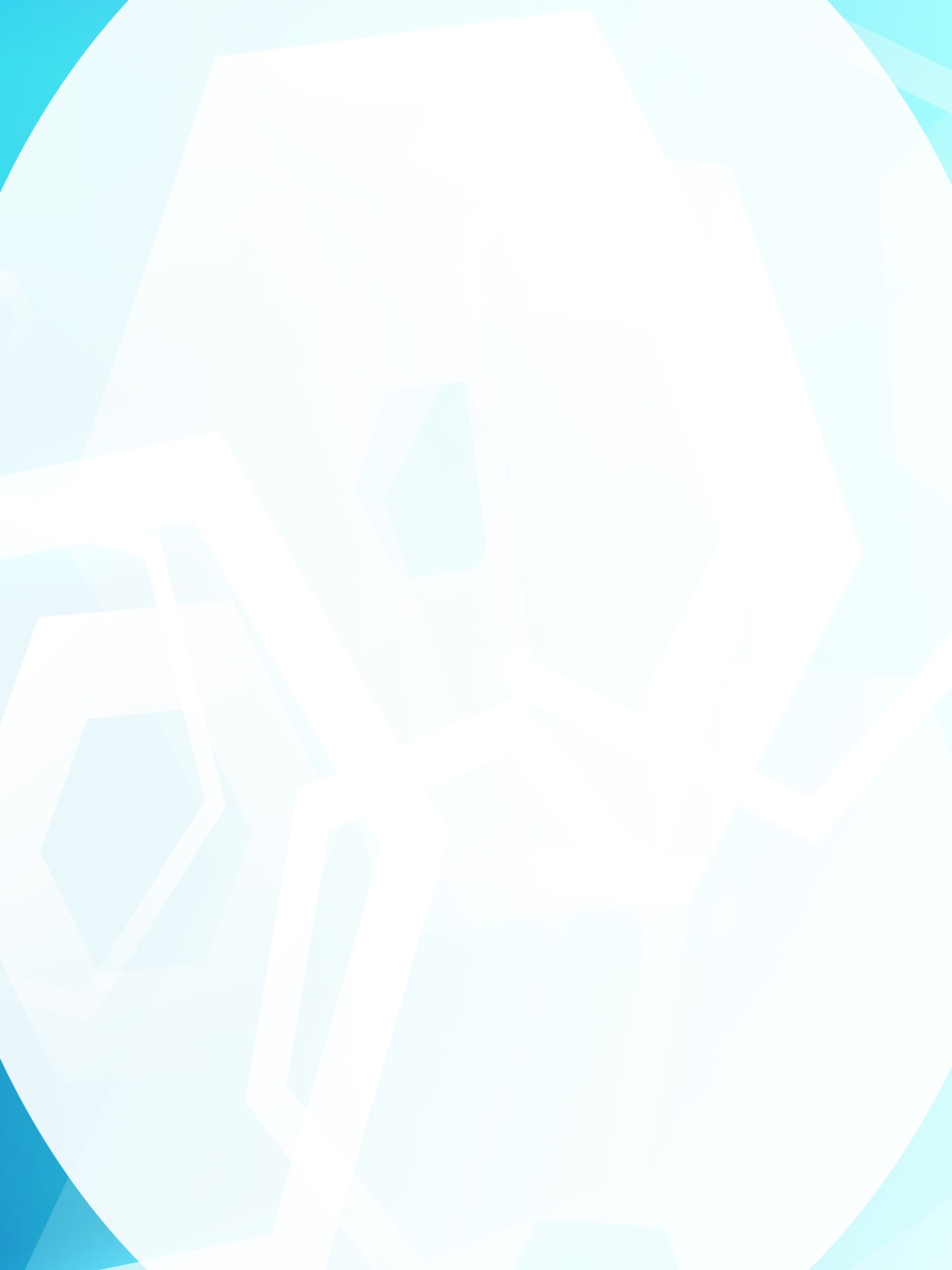 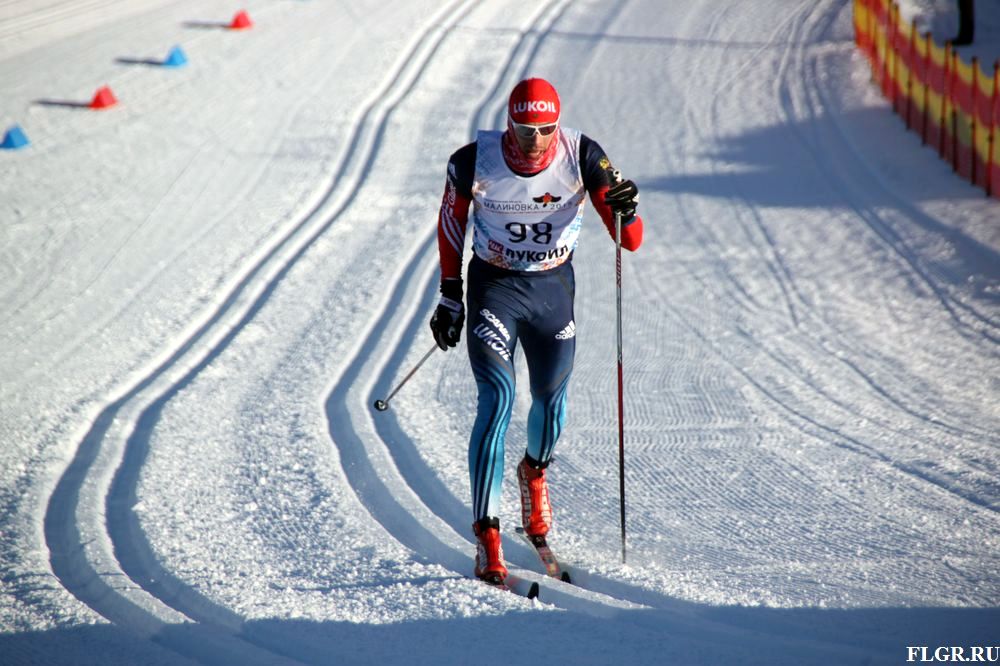 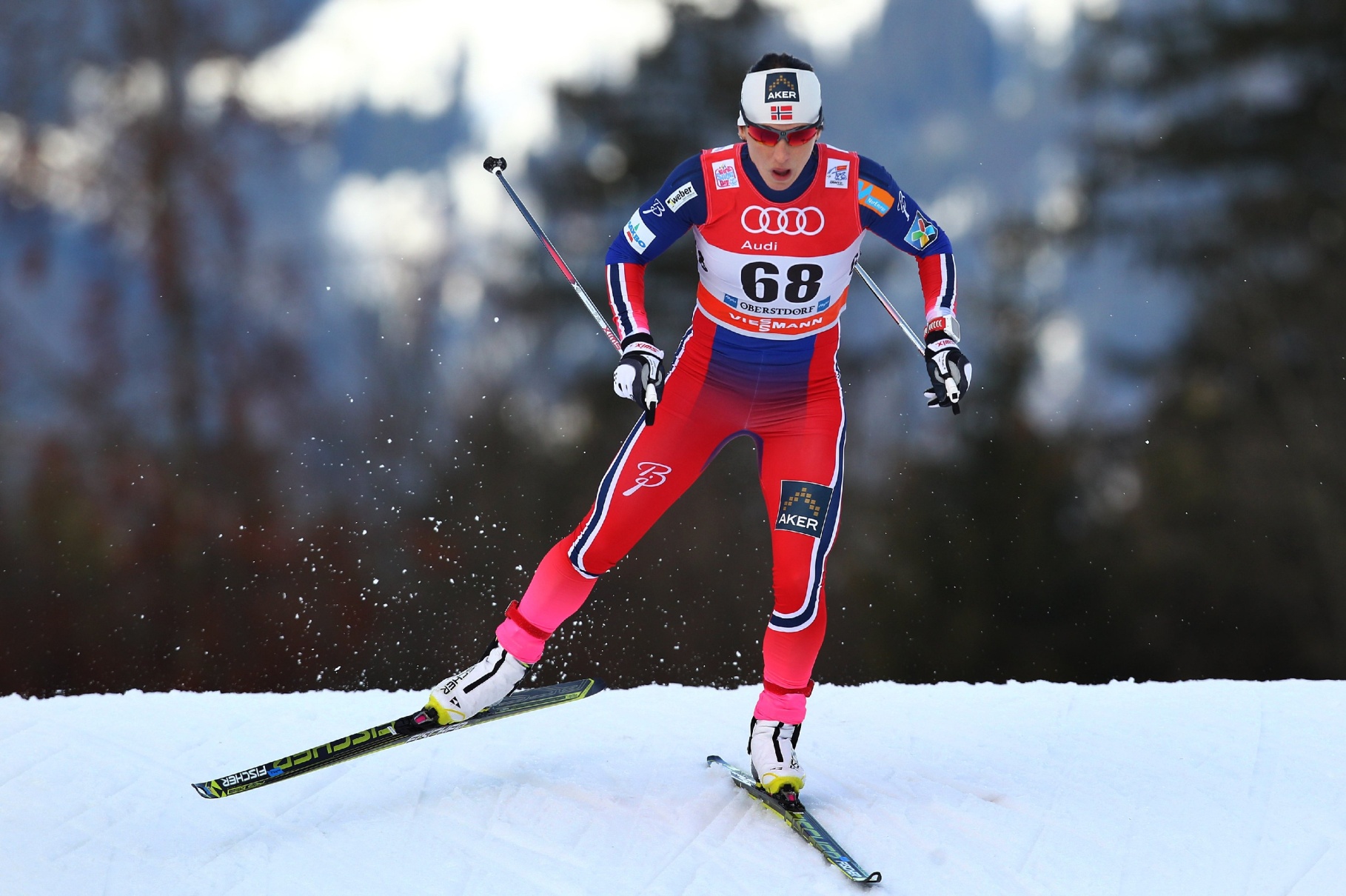 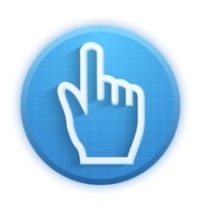 Спортсмены Республики Коми
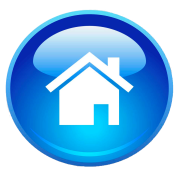 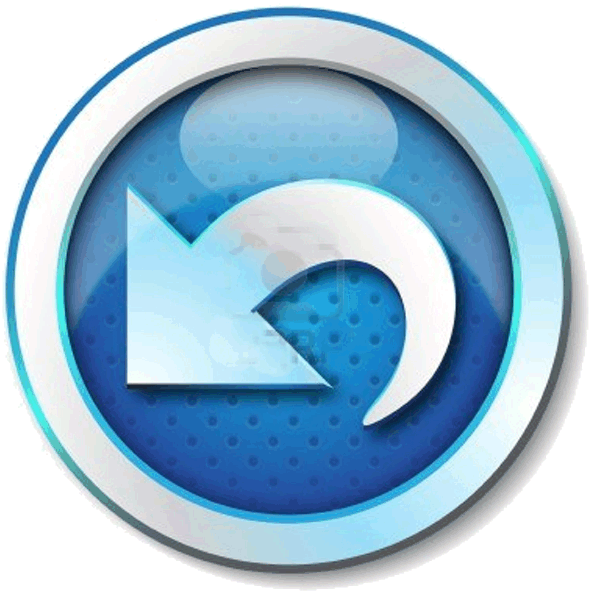 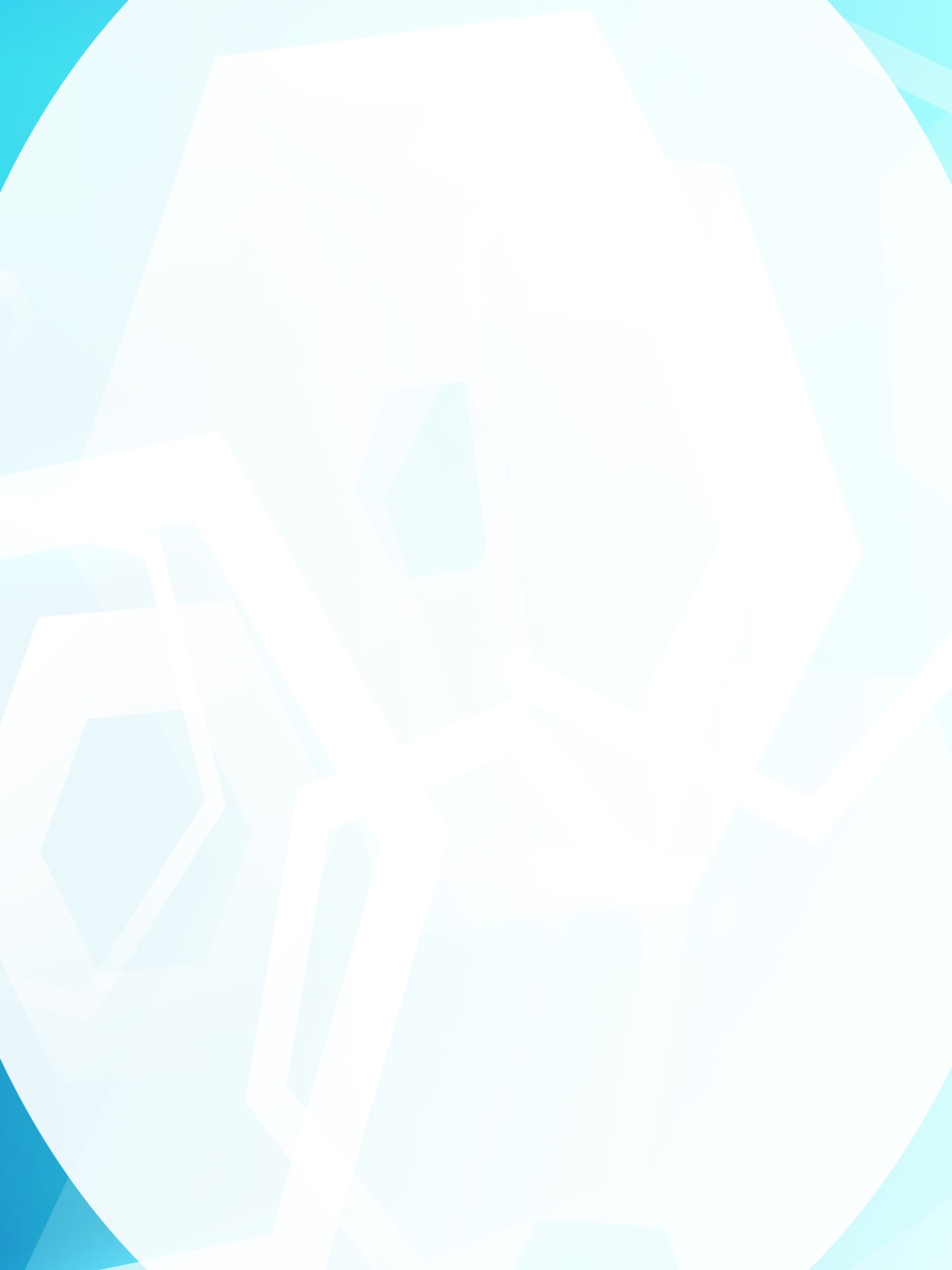 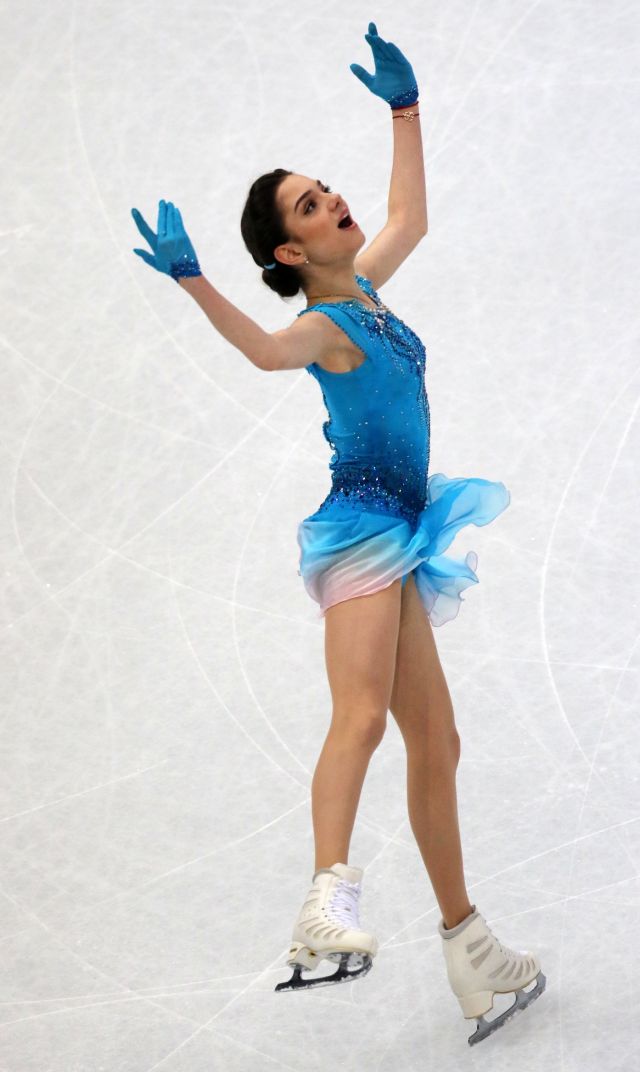 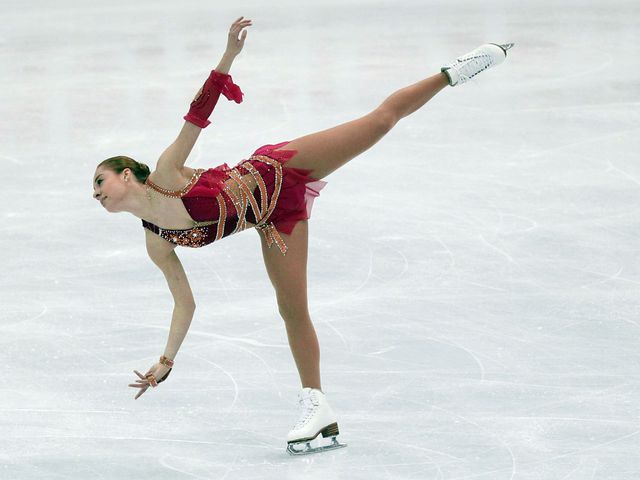 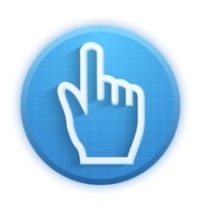 Спортсмены Республики Коми
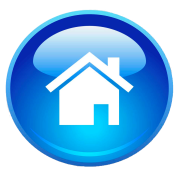 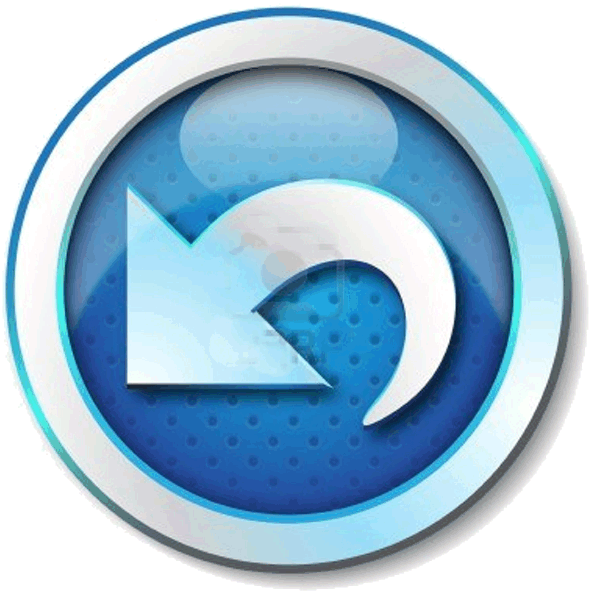 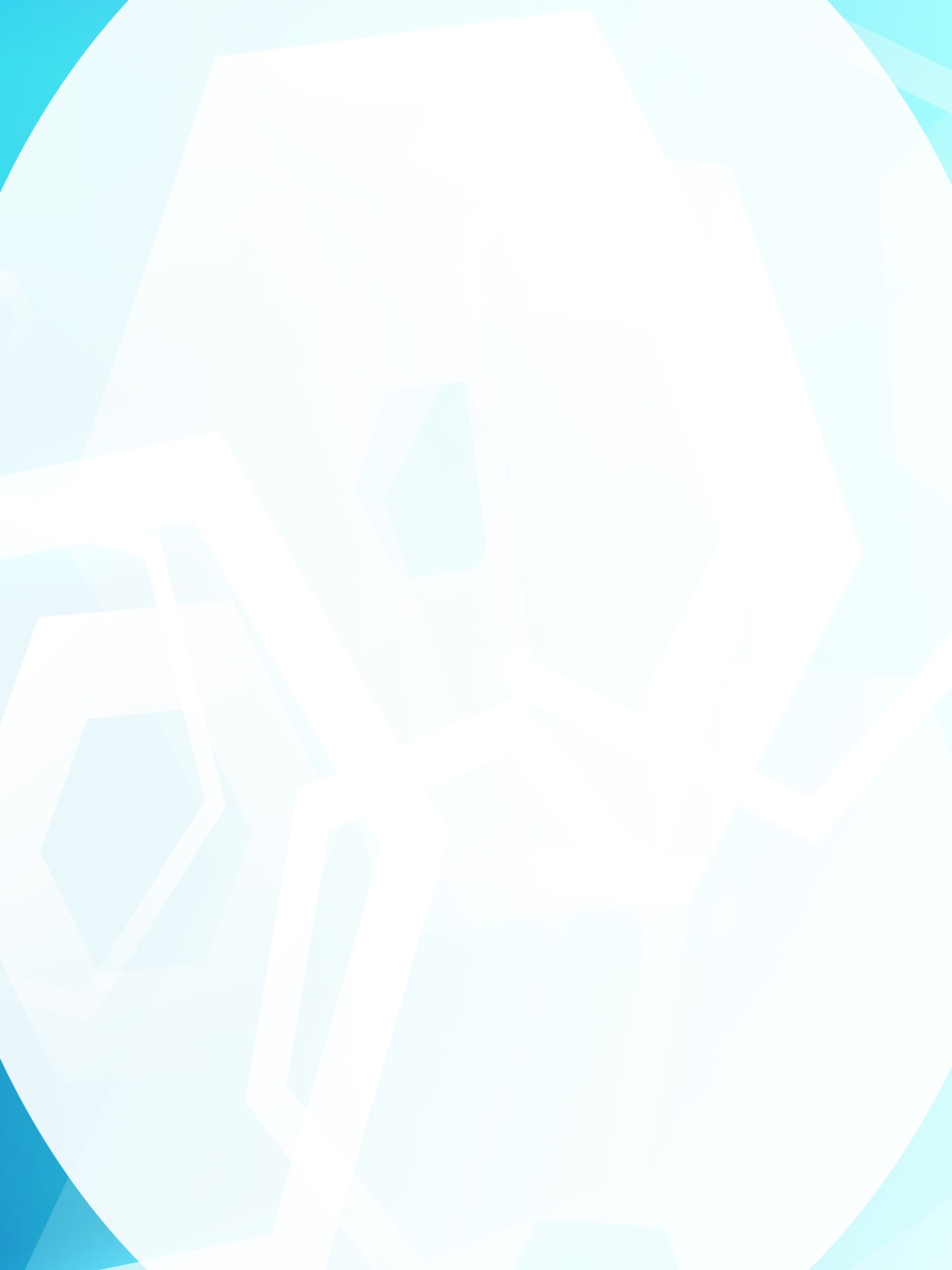 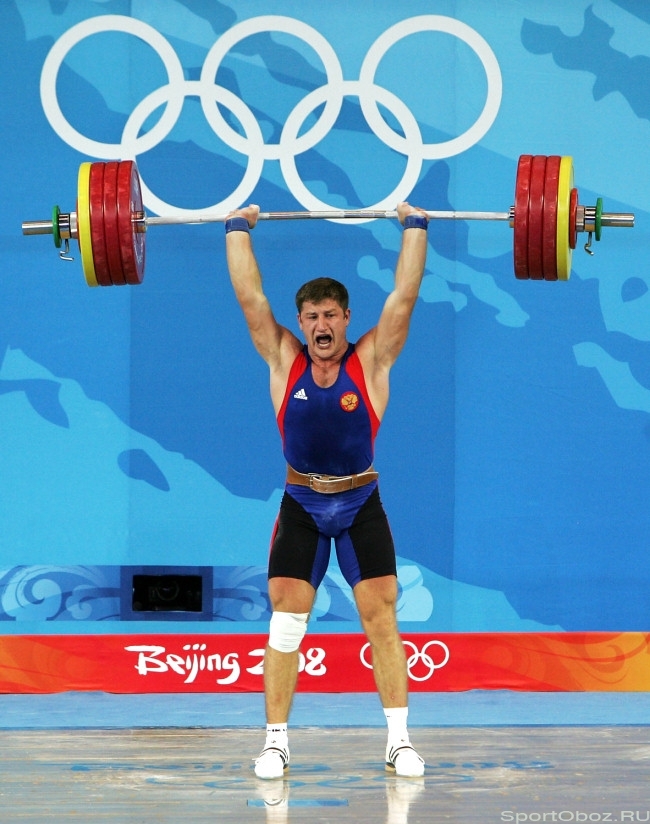 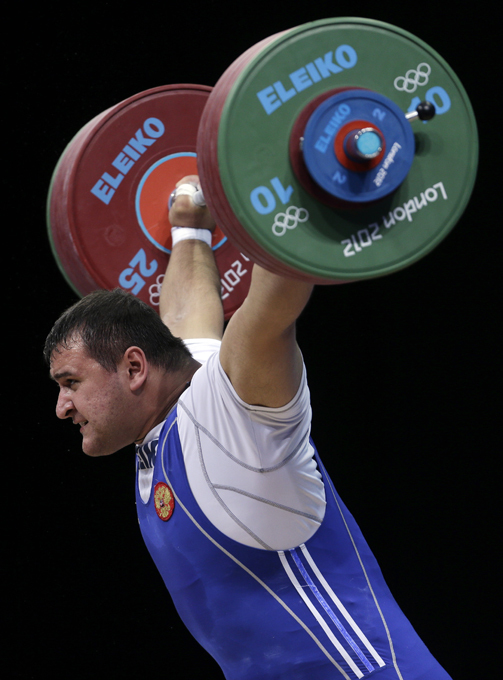 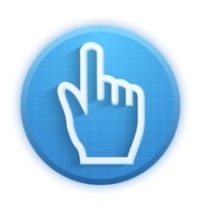 Спортсмены Республики Коми
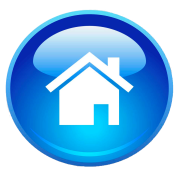 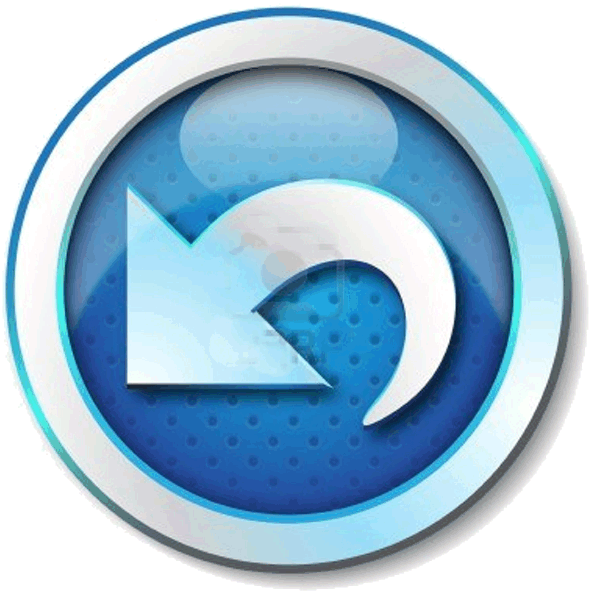 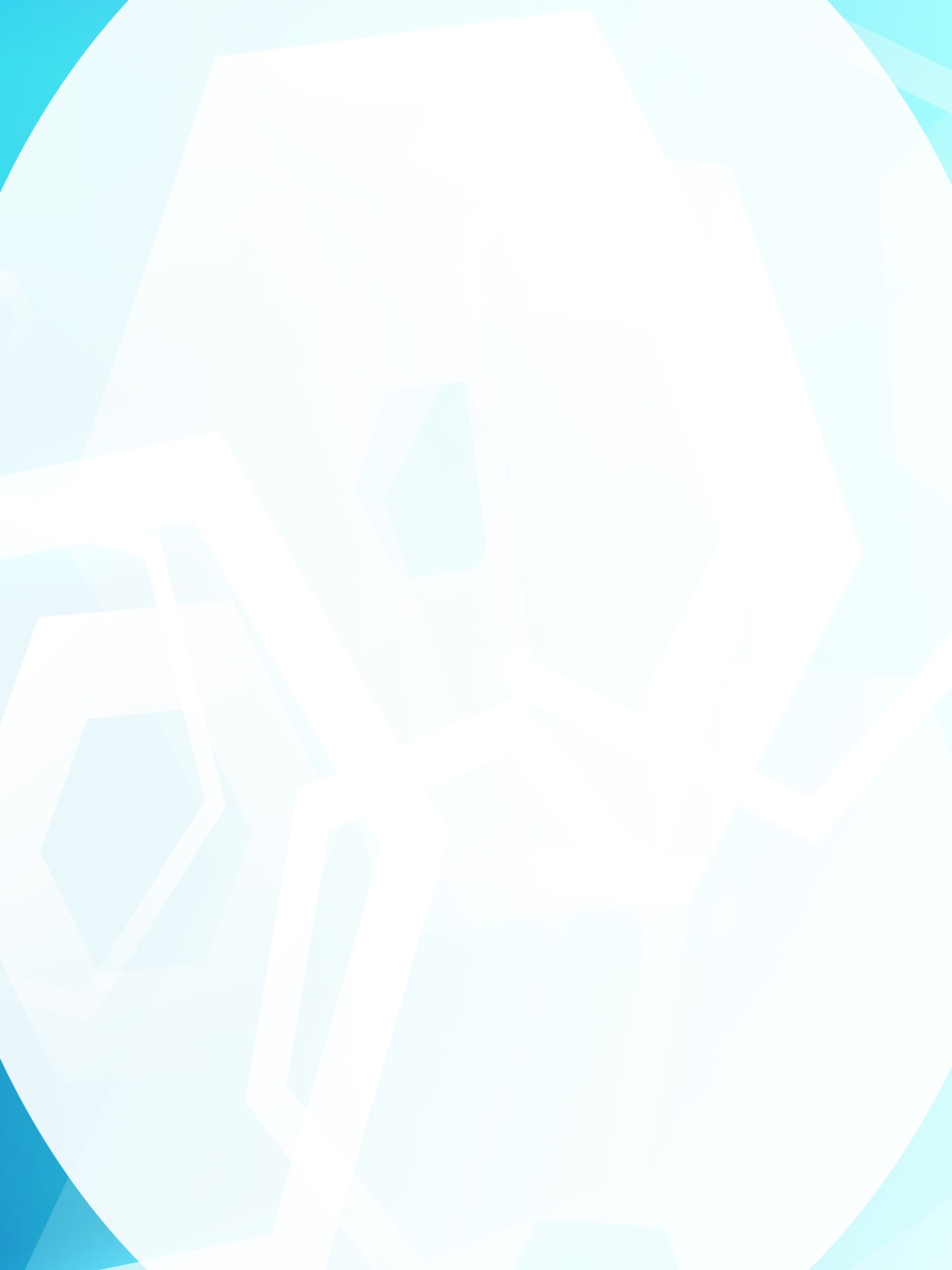 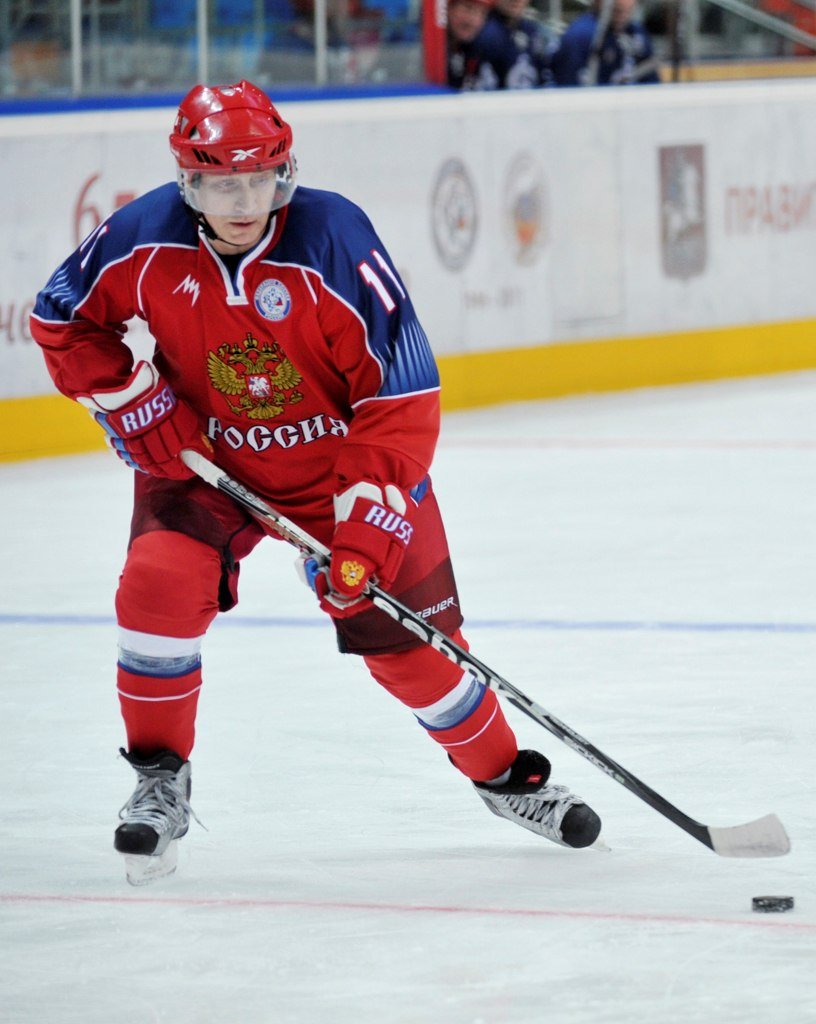 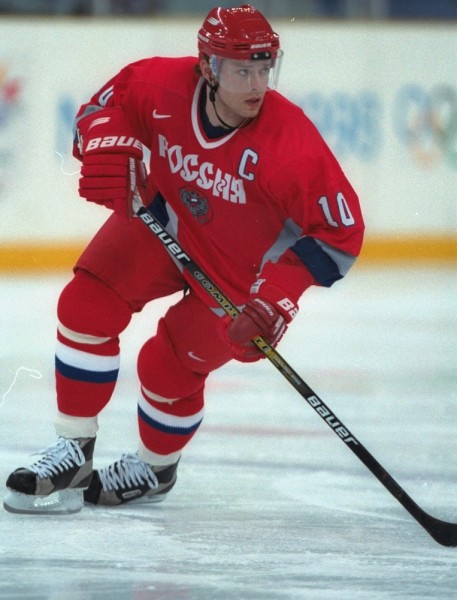 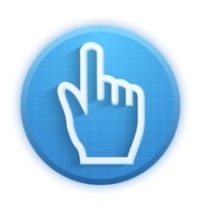 Спортсмены Республики Коми
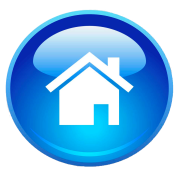 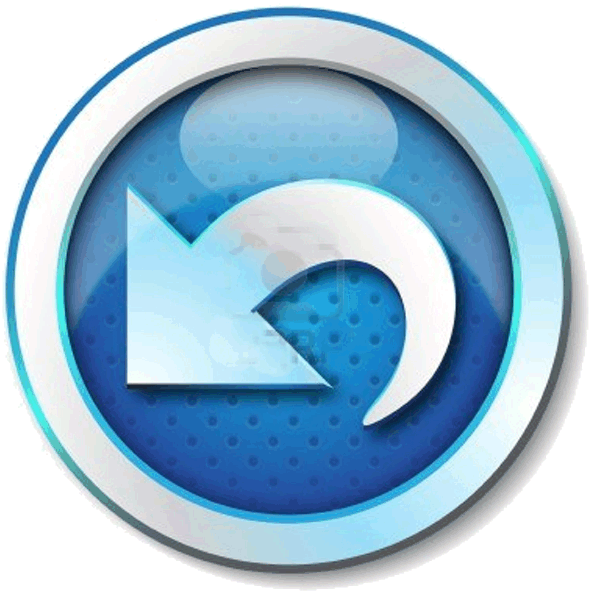 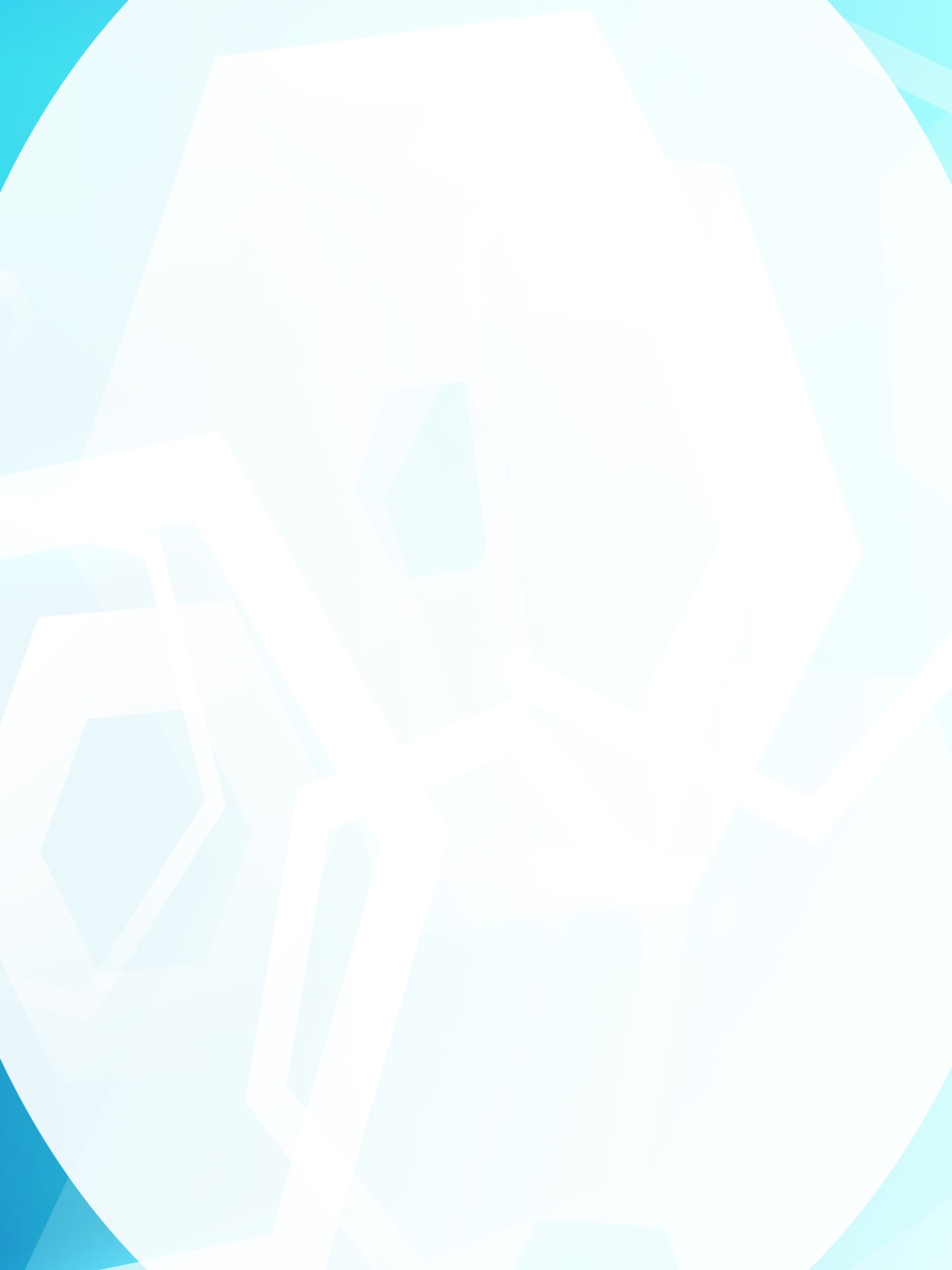 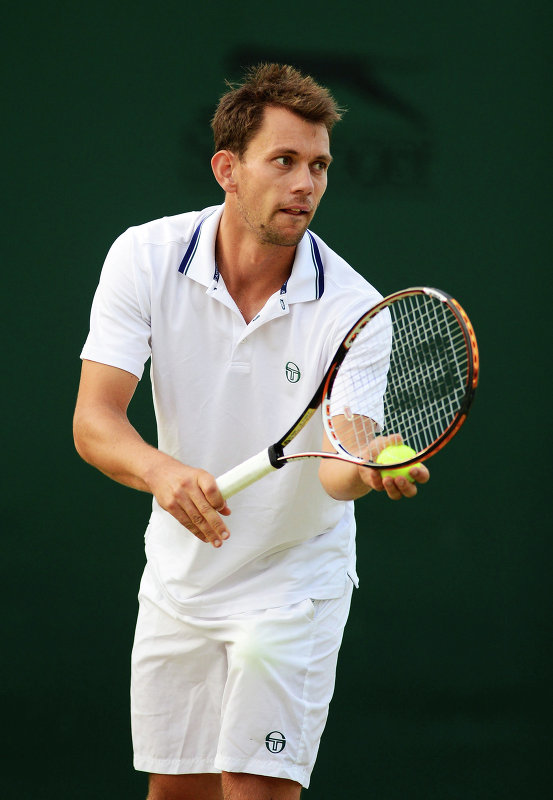 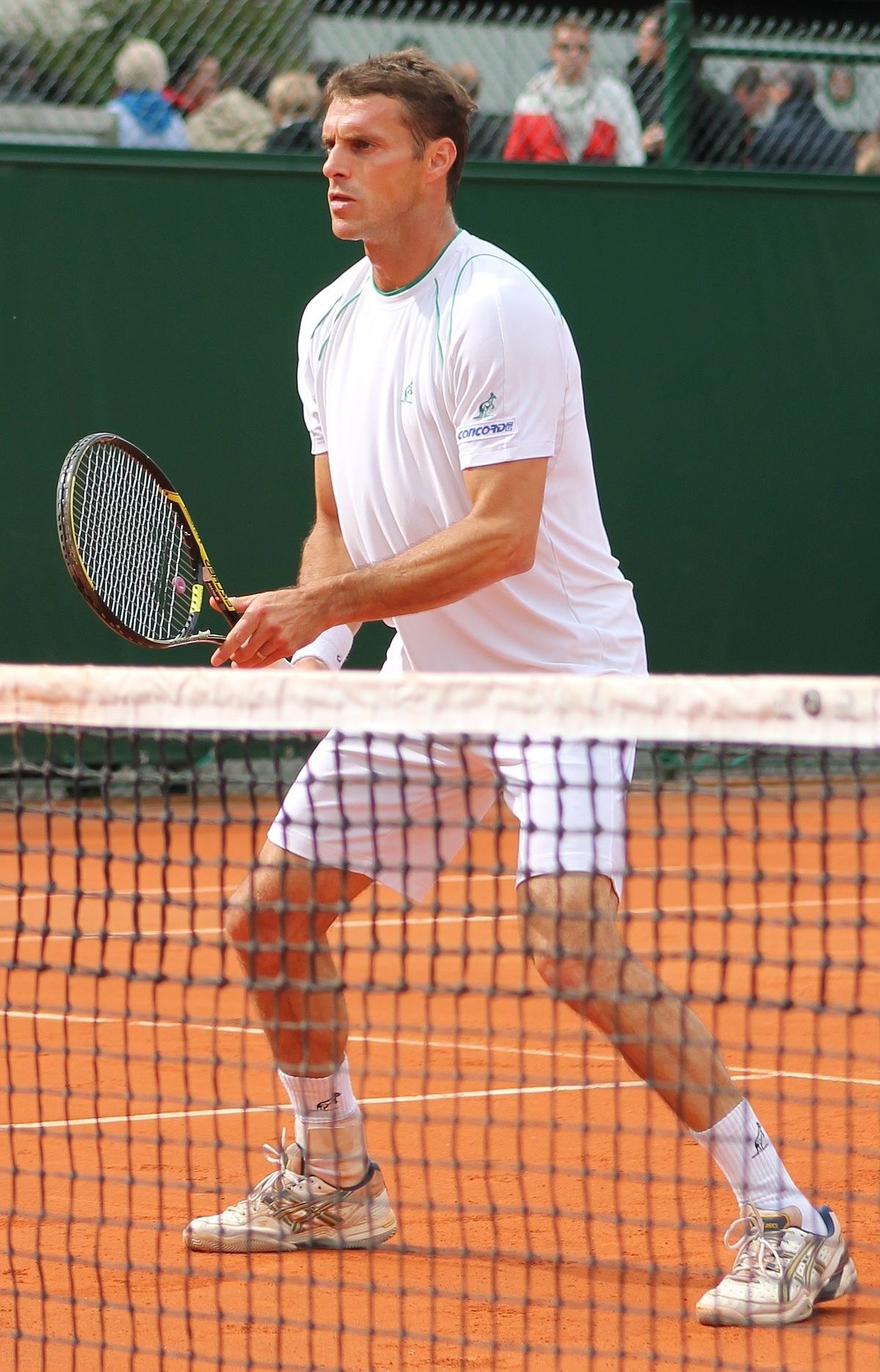 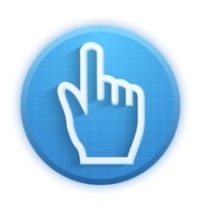 Спортсмены Республики Коми
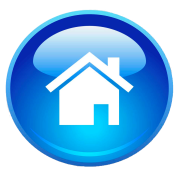 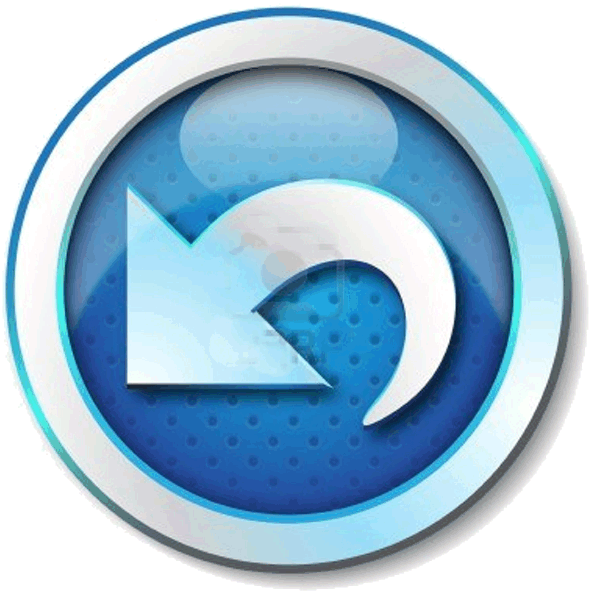 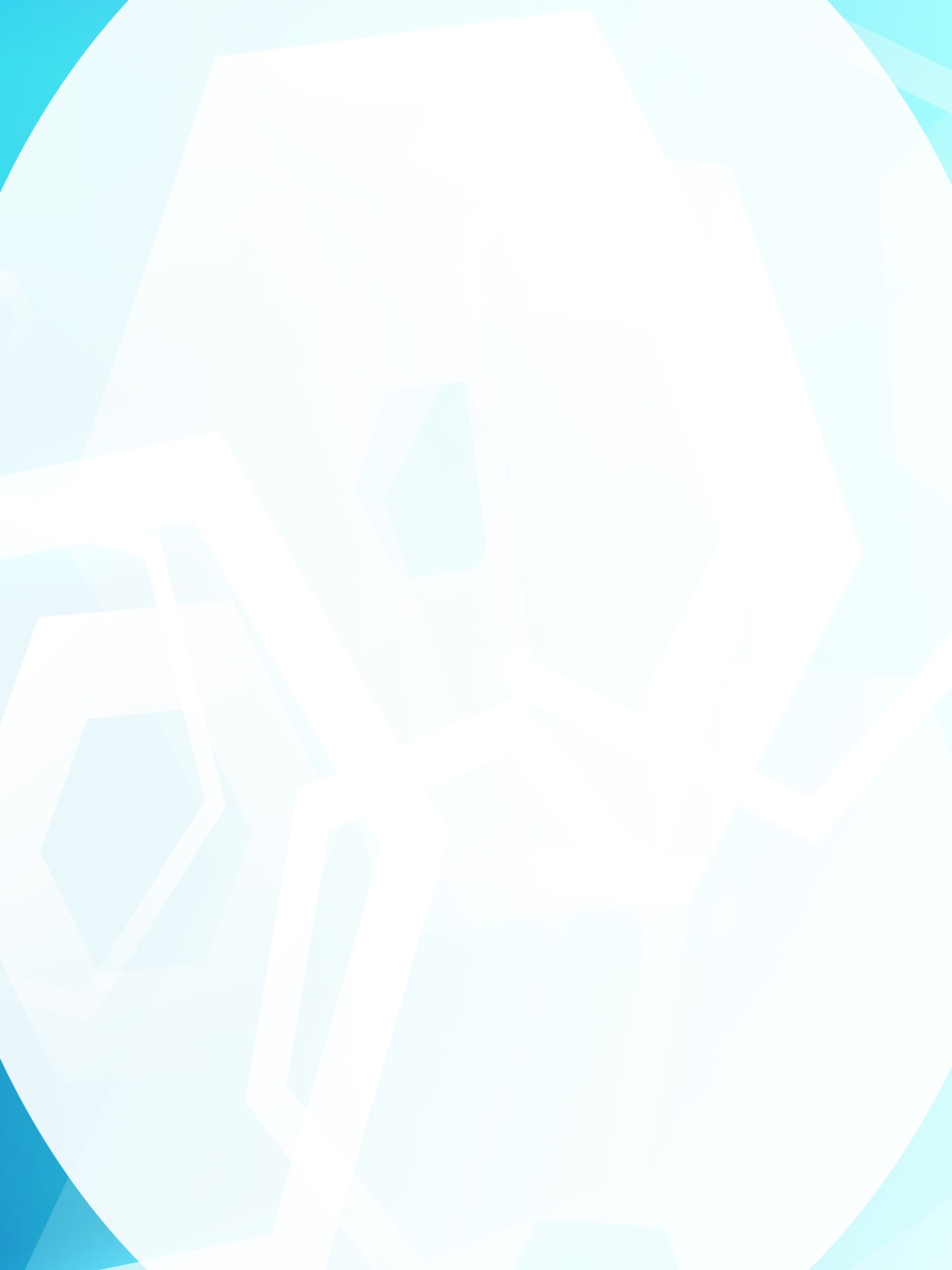 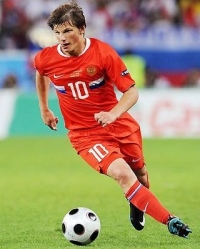 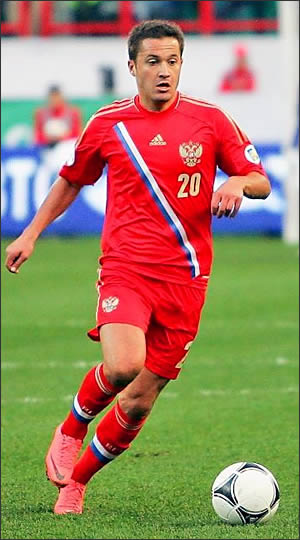 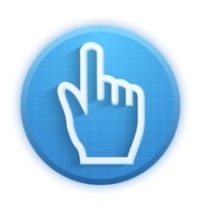 Спортсмены Республики Коми
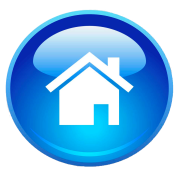 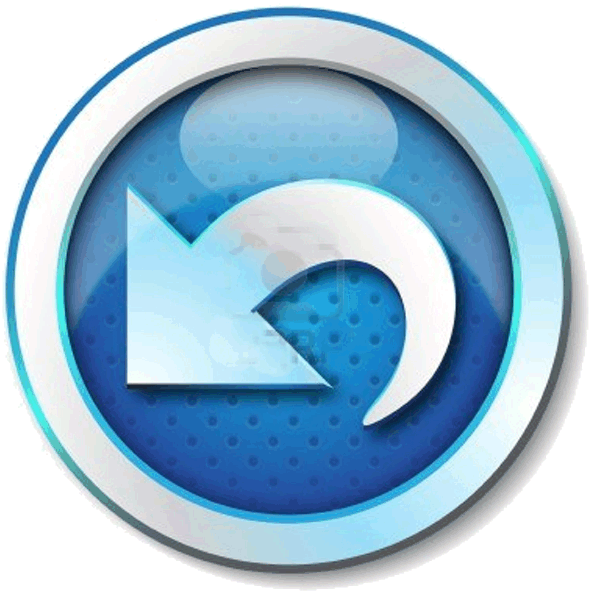 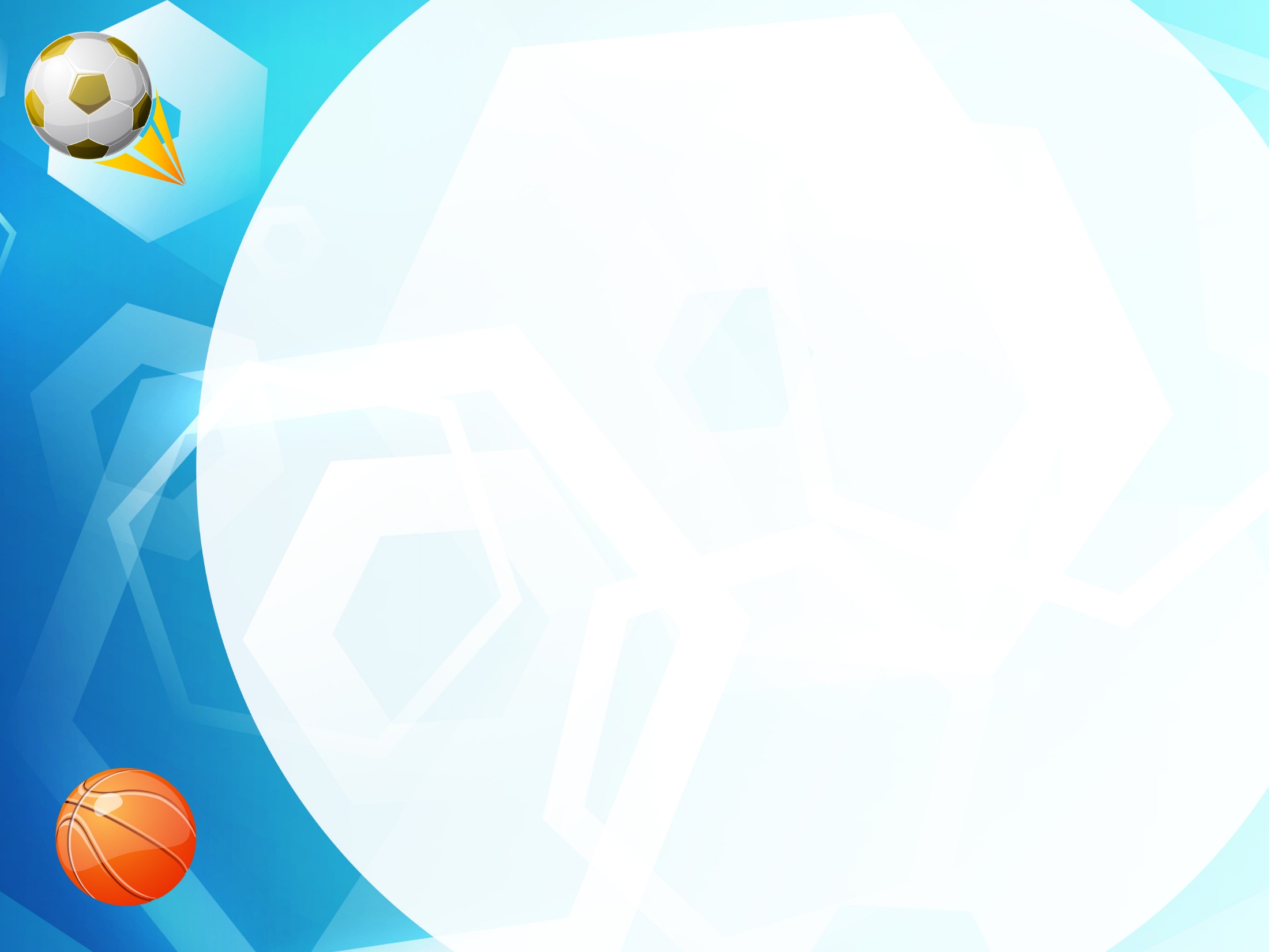 Использованные  источники
Шаблон   http://pedsovet.su/load/399-1-0-45819
Лыжник  http://lublino.mos.ru/1kbNPYb9Gss.jpg
Футболист  http://nakleifon.ru/foto/1225/3.png
Хоккеист  http://img12.nnm.me/9/7/f/9/8/ca1686174cb203c2b0c8ec19b02.jpg
Штангист  http://pre04.deviantart.net/fd85/th/pre/i/2015/107/2/f/weightlifter_lifting_barbell_retro_by_apatrimonio-d7lv3lv.jpg
Фигуристка  https://st.depositphotos.com/1424188/3074/i/950/depositphotos_30741733-stock-photo-woman-ice-skater-skating-silhouette.jpg
Силуэт фигуристки  http://www.publicdomainpictures.net/pictures/60000/velka/ice-skater-skating-woman.jpg
Силуэт лыжника  http://i2.wp.com/leveton.su/wp-content/uploads/2014/01/leveton-lignja.jpg
Силуэт теннисиста  http://ozon-st.cdn.ngenix.net/multimedia/audio_cd_covers/1014353793.jpg
Силуэт хоккеиста  https://mormonsoprano.files.wordpress.com/2011/04/hockey-player.jpg
Силует футболиста  http://www.clipartsuggest.com/images/246/girl-soccer-player-silhouette-clipart-panda-free-clipart-images-AYzi3j-clipart.jpg
Силует штангиста  http://www.clipartbest.com/cliparts/yck/e4a/ycke4agcE.jpeg
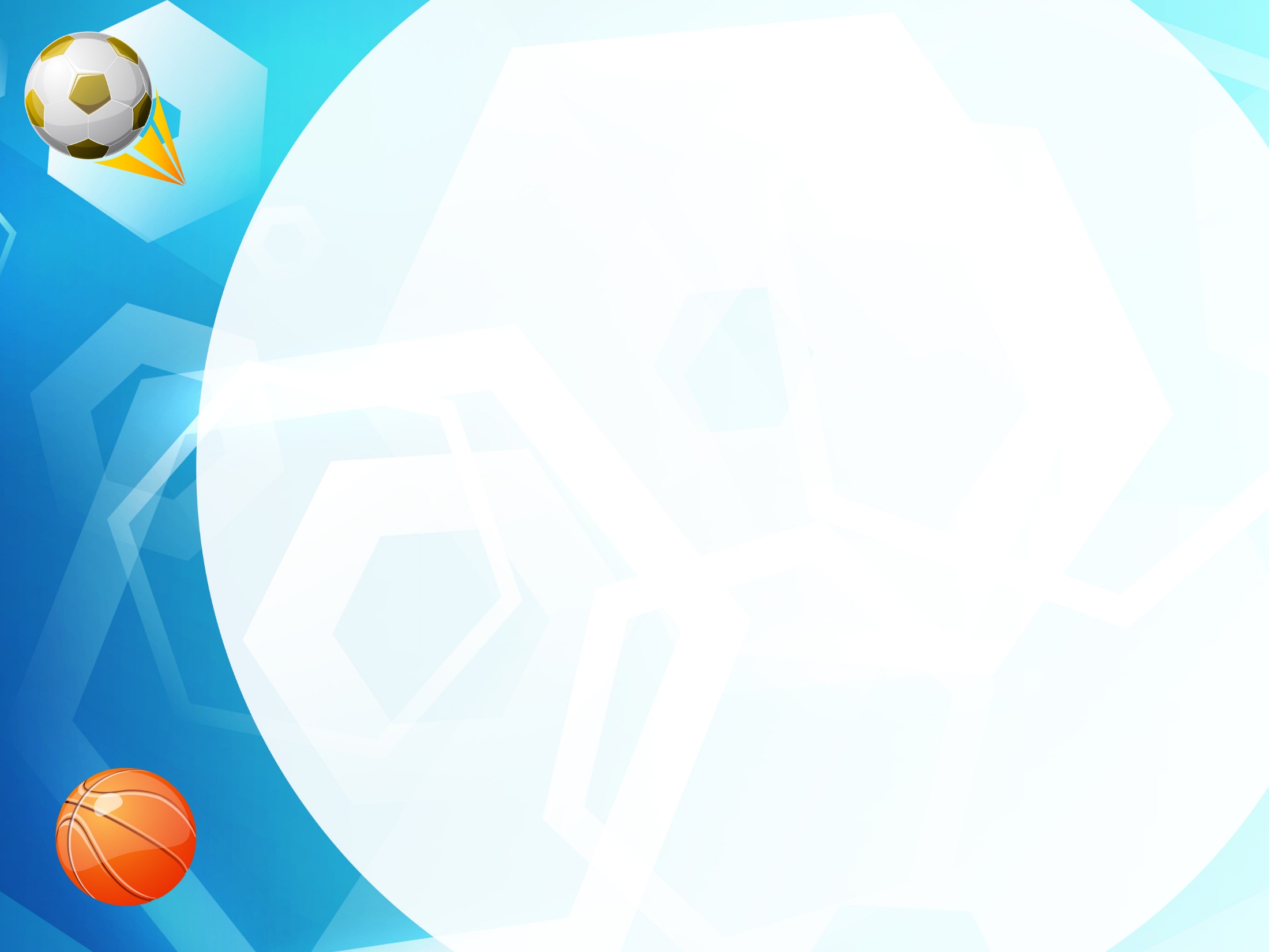 Использованные  источники
Силуэт футболиста  http://www.clipartsuggest.com/images/246/girl-soccer-player-silhouette-clipart-panda-free-clipart-images-AYzi3j-clipart.jpg
Силуэт штангиста  http://www.clipartbest.com/cliparts/yck/e4a/ycke4agcE.jpeg
Теннисные ракетки  http://www.clipartbest.com/cliparts/dc7/6jL/dc76jLadi.png
Коньки  https://allpolus.com/uploads/posts/2013-11/1383993478_ezp0cfedtzga4kb.jpeg
Шлем, клюшка https://yandex.ru/images/search?text=клюшка%20шлем%20шайба%20на%20прозрачном%20фоне%20рисунок&img_url=https%3A%2F%2Fpsychometricsmbtiblog.files.wordpress.com%2F2015%2F04%2Fhockey-155989_1280-1-2.png&pos=0&rpt=simage
Лыжи http://lifestylepubs.wordpress.s3-us-west-2.amazonaws.com/app/uploads/prod/2016/01/ING_33824_00224.jpg
Мяч  http://fotos.fastimagess.ru/img-q5y5x5n4g4041406a4j4f4q52406p4c4m404n4u4/png/clipart19.png
Штанга  http://i3.768906.ru/1/5290/52896331/afacdb/shtanga-nabornaya-150-sm-ves-ot-11-kg-do-101-kg.jpg
Кнопка Кликни  https://cdn.vectorstock.com/i/thumb-large/57/49/3005749.jpg
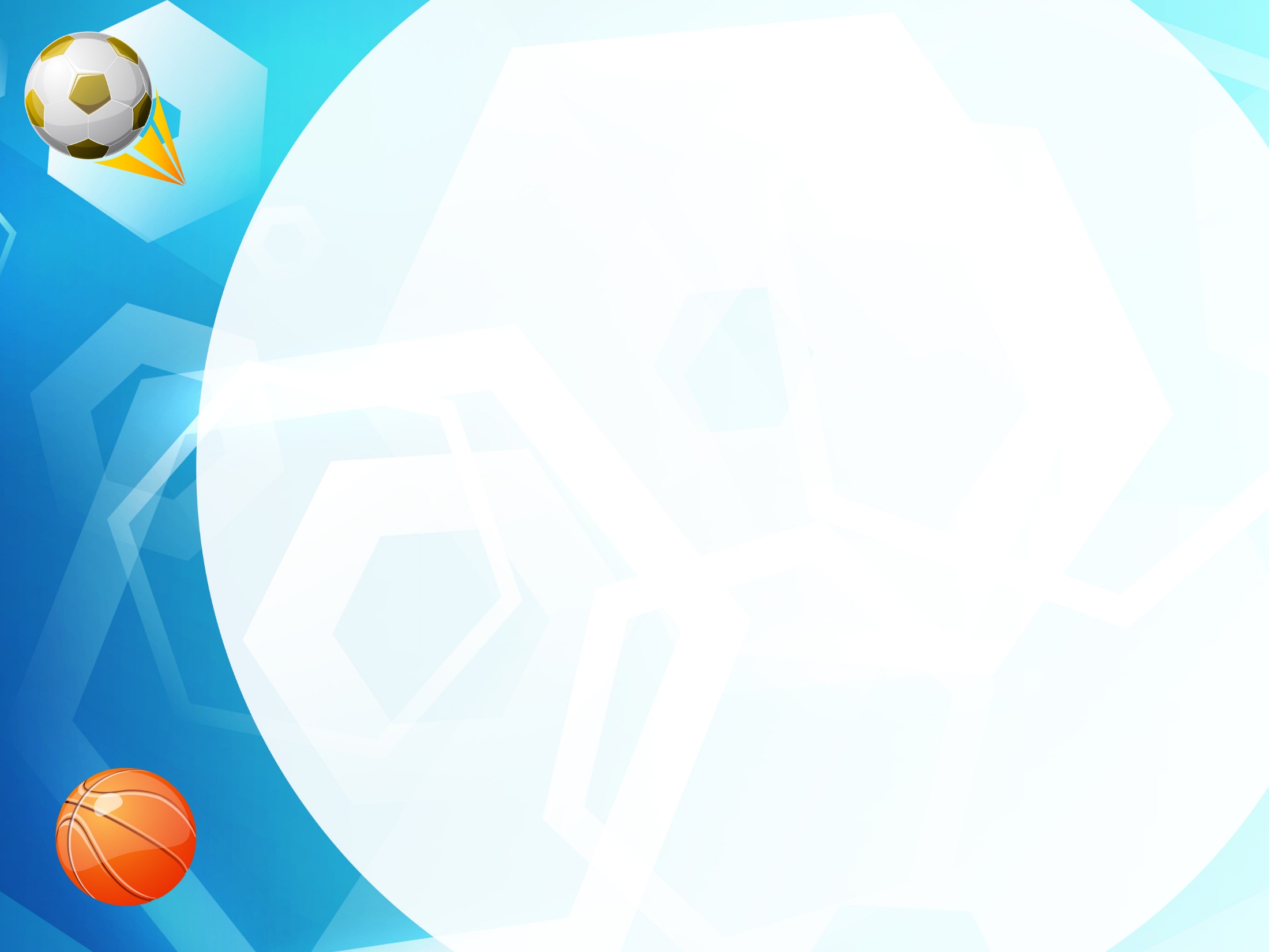 Использованные  источники
Кнопка Дом  https://rumahdijual.biz.id/assets/images/logo/blue-home-page-icon-png-16.png
Кнопка Далее  https://happyfamily-nsp.com/wp-content/uploads/2017/04/back-24838_640.png
Кнопка Возврат  http://s.lpmtr.ru/files/e/2/9/e29ea3db1328f292c8d1f3ffa3990ea5.gif
Лыжник фото http://cdn.tvc.ru/pictures/o/147/588.jpg
http://www.flgr.ru/files/images/flgr_ru%2017_02_2015%2014-29-51.JPG
Штангист  фото  http://www.sportoboz.ru/uploads/posts/foto/oi2008/60_5.jpg
https://img.pravda.ru/image/photo/1/0/2/189102.jpeg
Фигуристка фото  http://f9.pmo.ee/EArNf3uIFyiyuLlnPPCRiLUuWRM=/640x480/smart/nginx/o/2012/03/29/1031482t1h25cf.jpg
http://mtdata.ru/u2/photo616B/20106399561-0/original.jpg
Теннисист  фото  http://cdn1.img.rsport.ru/images/80991/98/809919895.jpg
https://upload.wikimedia.org/wikipedia/commons/thumb/3/3d/Cermak_RG13_%288%29_%289374308711%29.jpg/1200px-Cermak_RG13_%288%29_%289374308711%29.jpg
Хоккеист фото  http://mtdata.ru/u24/photo0722/20014621234-0/original.jpg
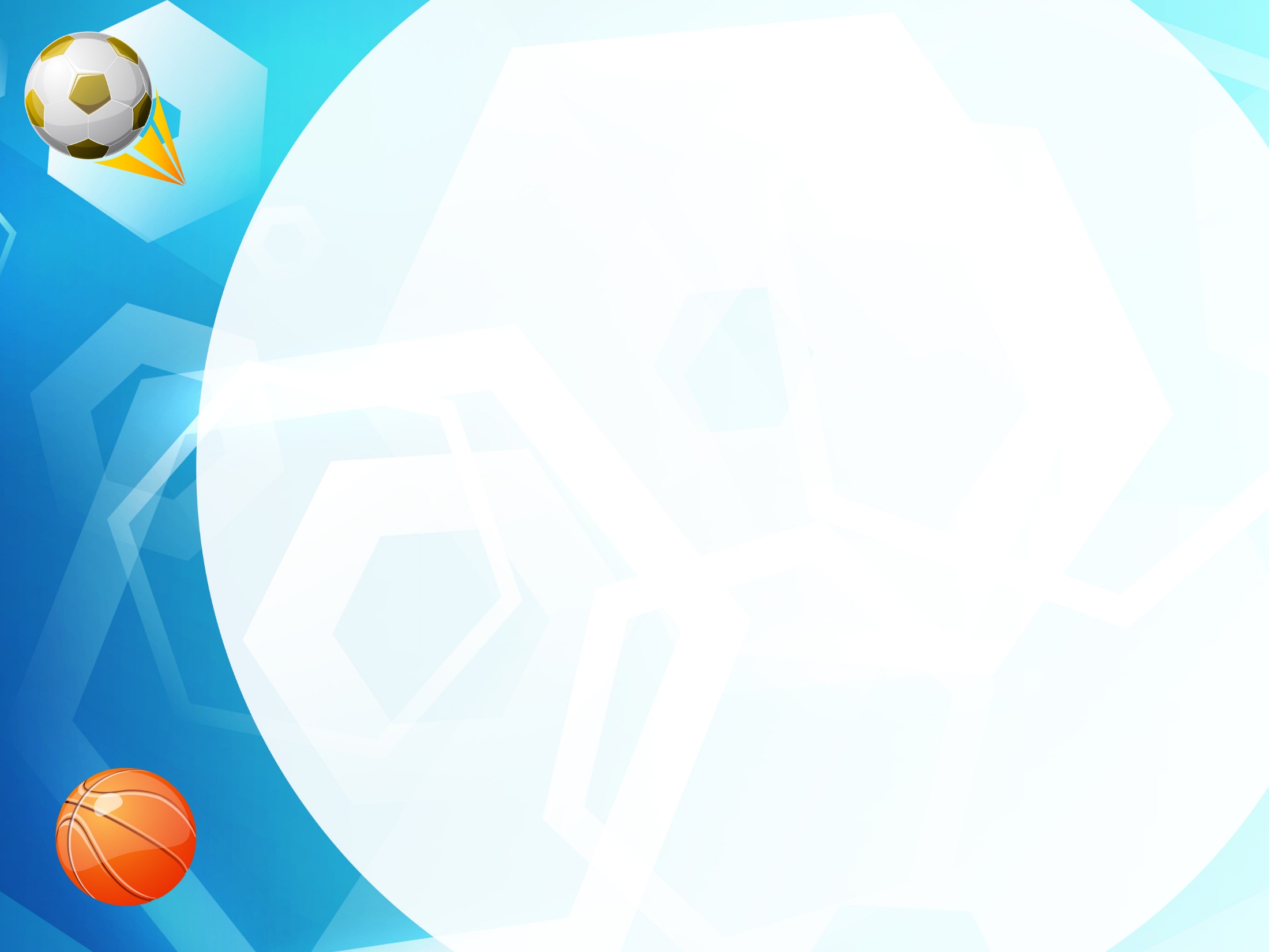 Использованные  источники
Хоккеист фото  http://mtdata.ru/u24/photo0722/20014621234-0/original.jpg
https://vistanews.ru/uploads/posts/2015-07/medium/1438251925_21.jpg
Футболист фото http://www.rusteam.permian.ru/players/photos/fayzulin_vik/fayzulin_vik_03.jpg
https://www.noava.ru/images/10904.jpg
Медали  http://teaps.s3.amazonaws.com/images/medali_olimpiadi_samie_visokie_sportivnie_nagradi.png
Дети спортсмены  https://ellenrnorman.files.wordpress.com/2015/09/shutterstock_sports-cartoon-kids-2.jpg